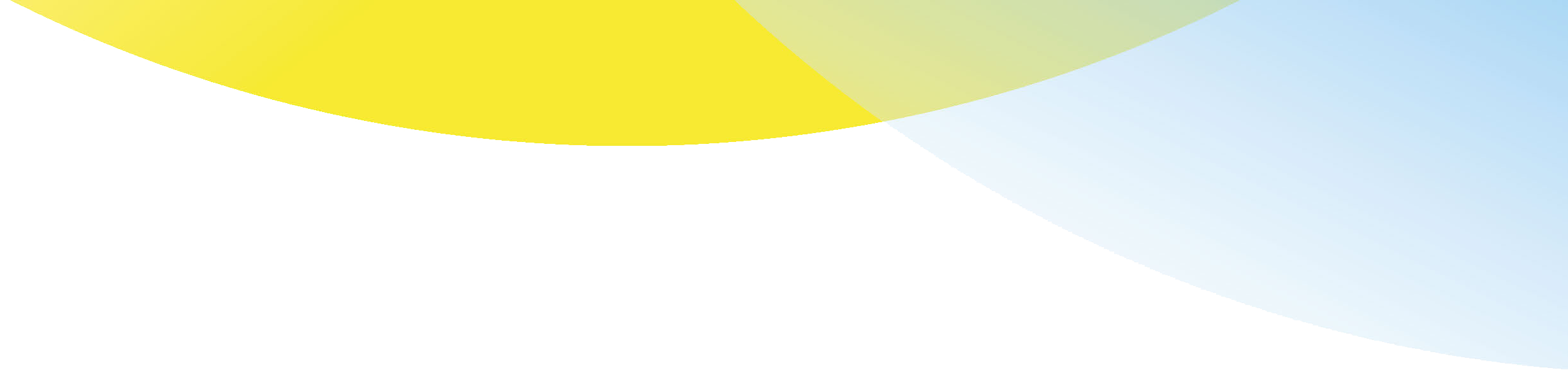 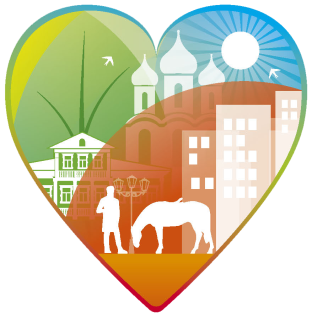 ТОСы в системе социальных инноваций
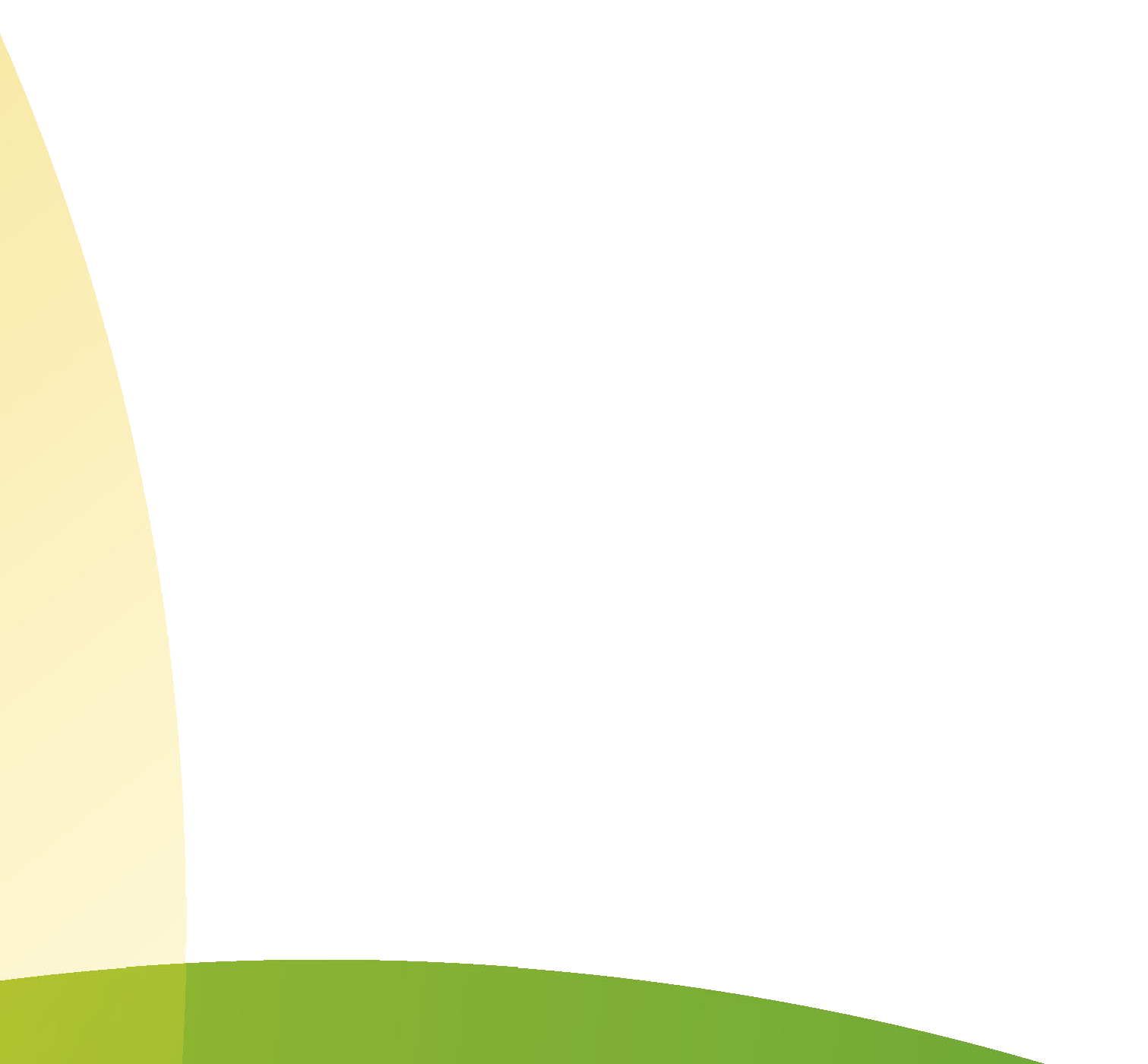 Администрация Города Вологды
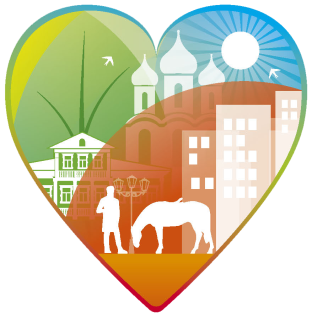 Социальная инновация
Конструирование  социальной реальности
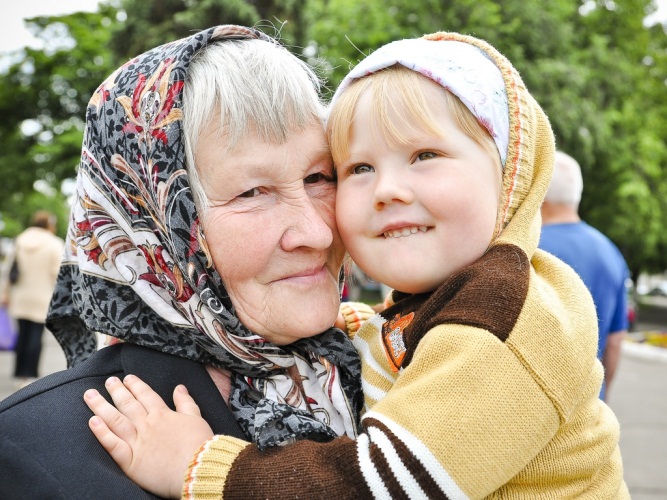 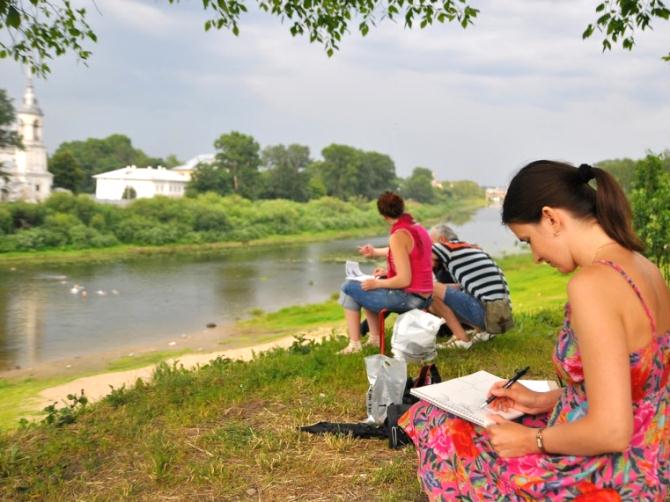 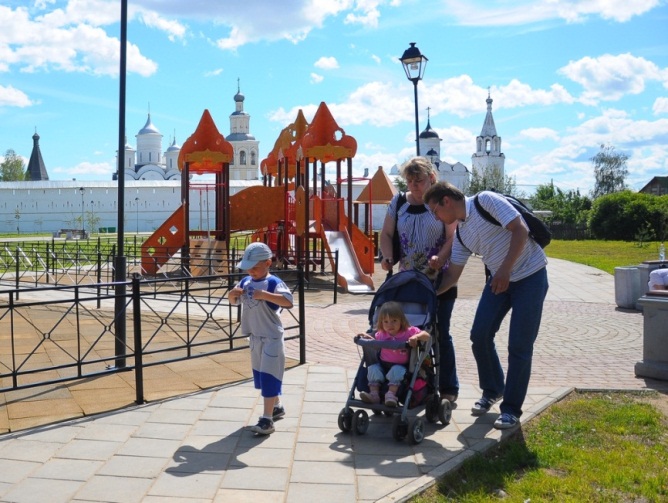 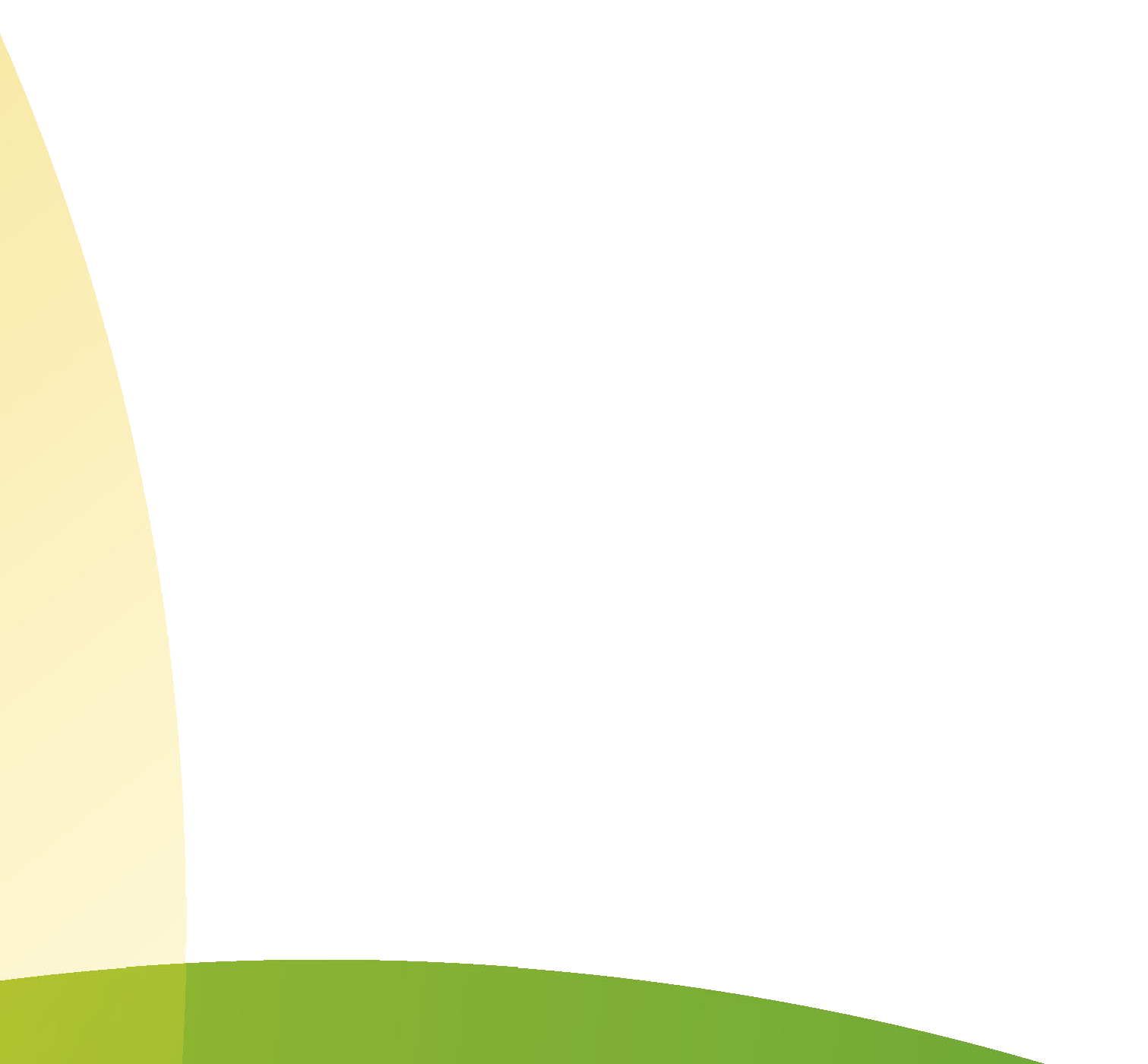 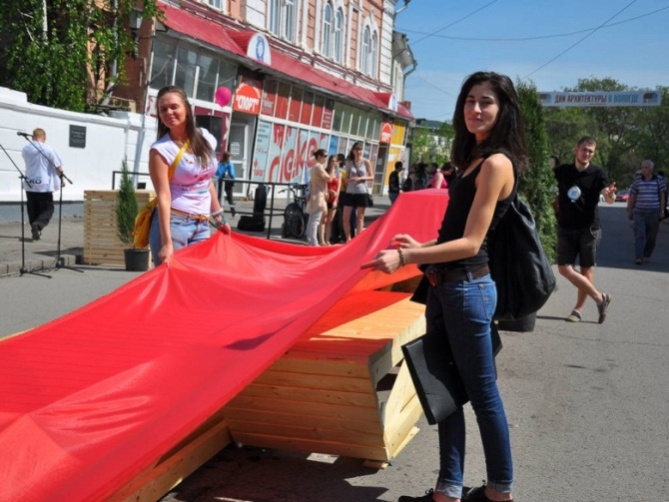 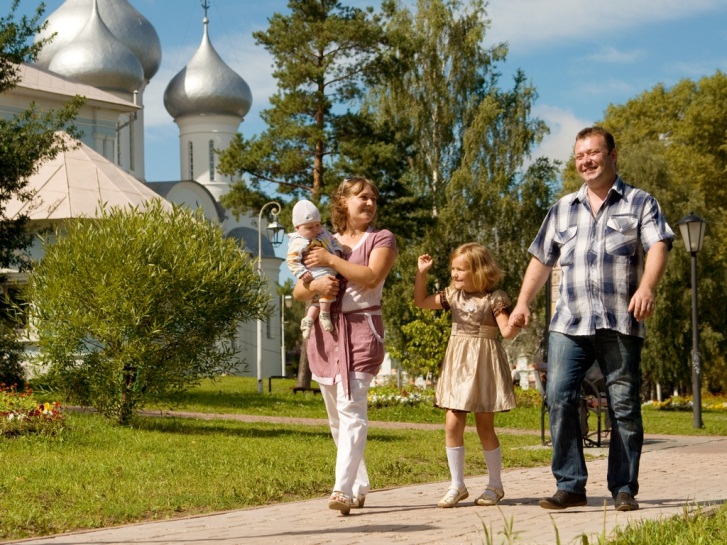 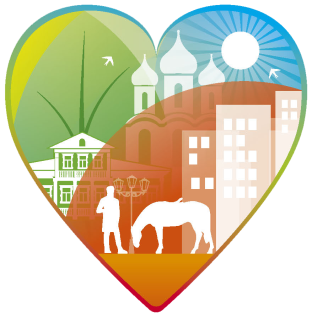 Удалось объединить
городское 
бизнес-
сообщество
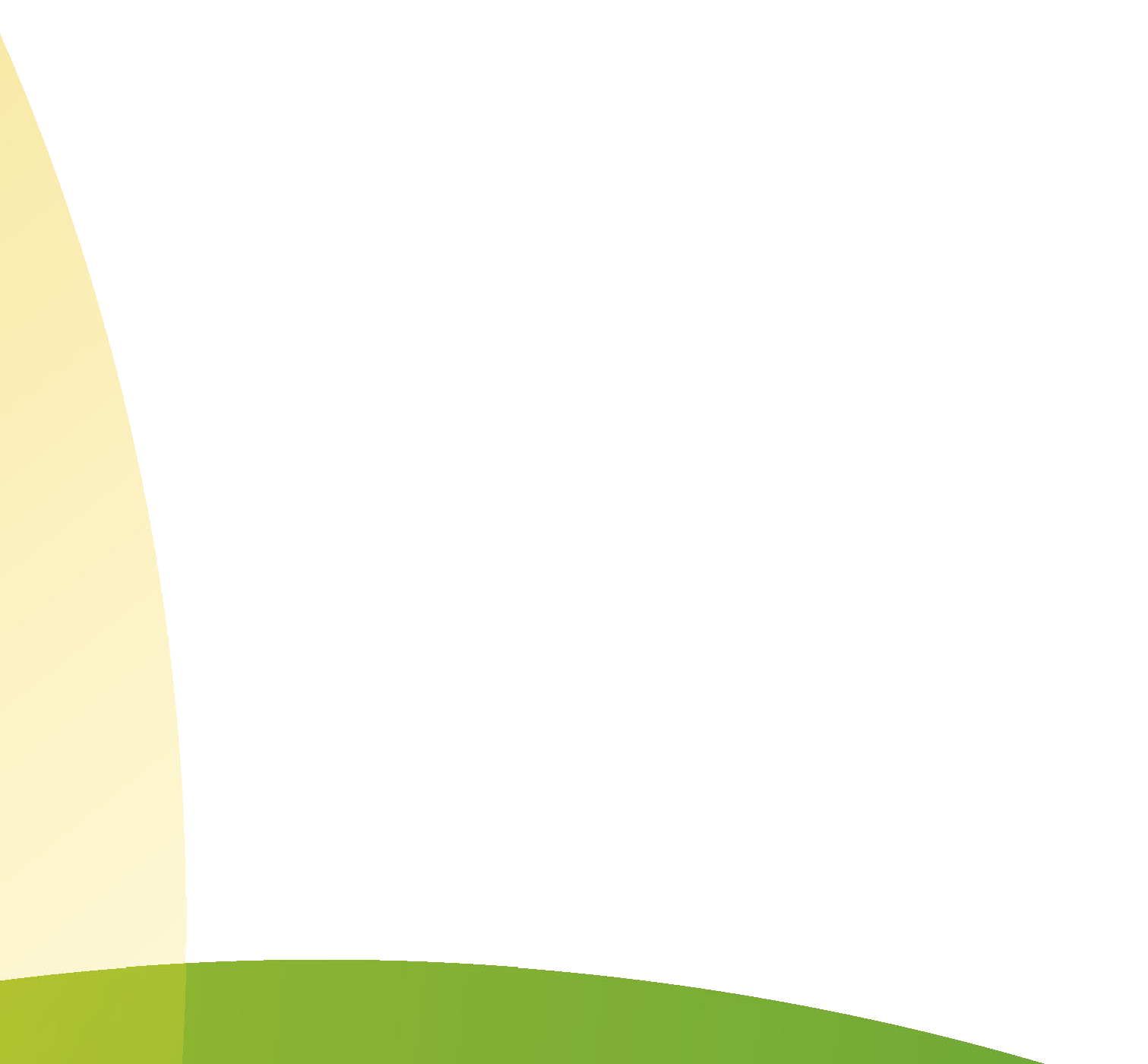 общественные 
организации
социально-
активные 
горожане
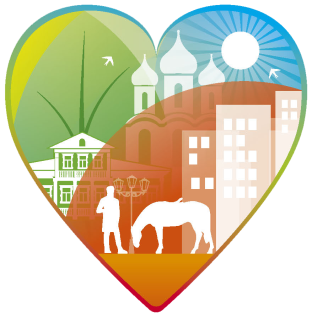 Система городских публичных проектов
С активным участием общественности
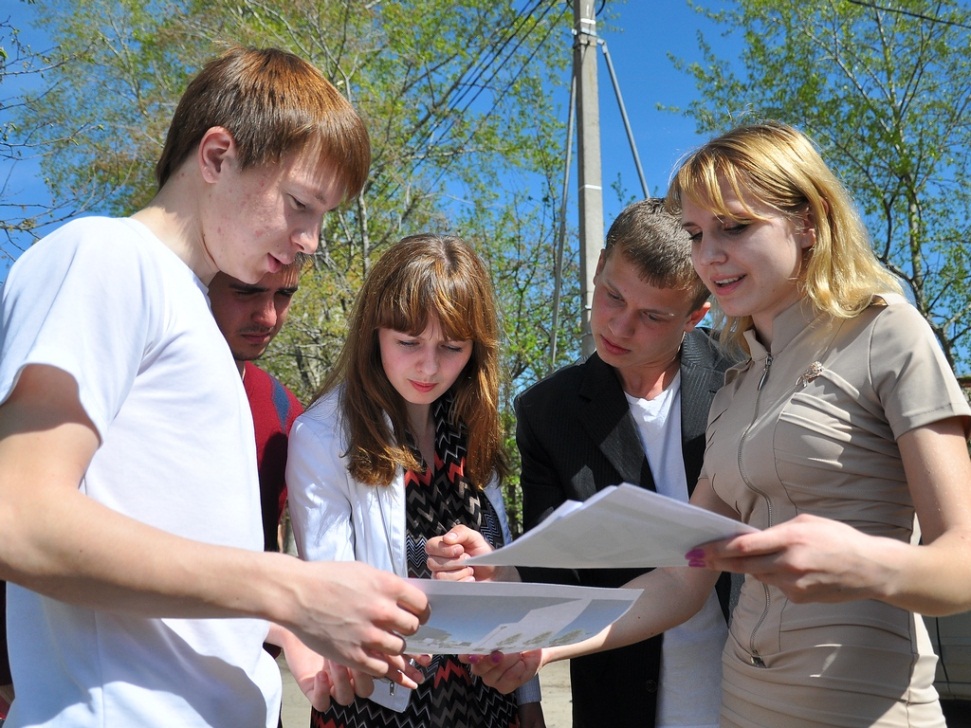 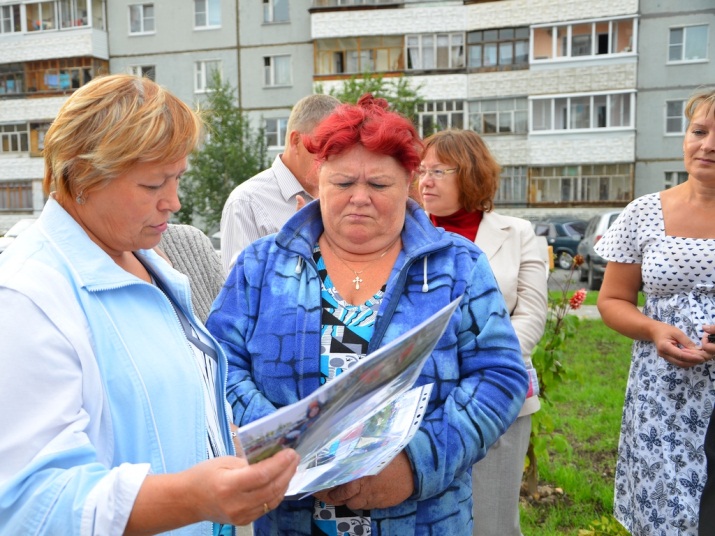 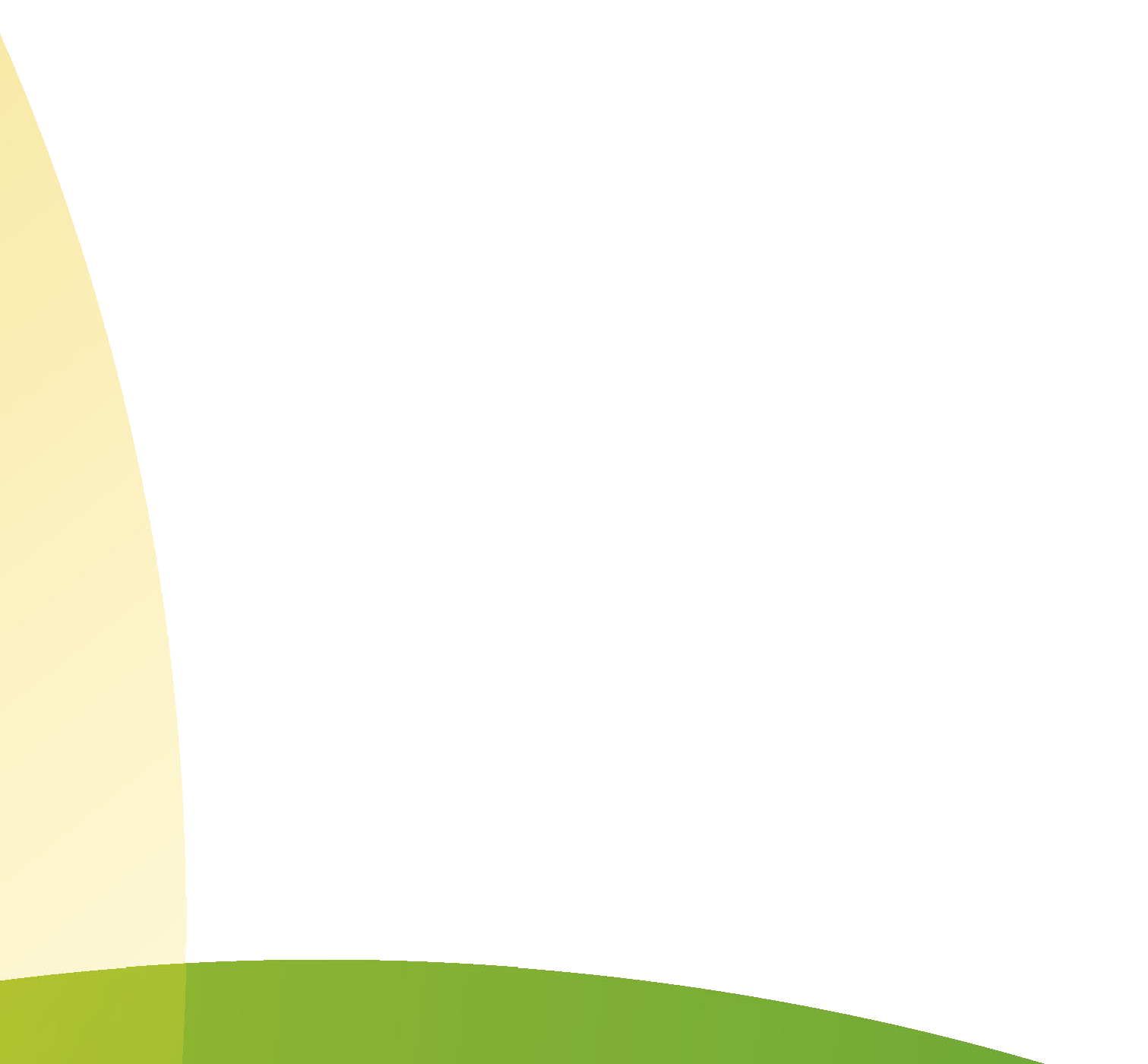 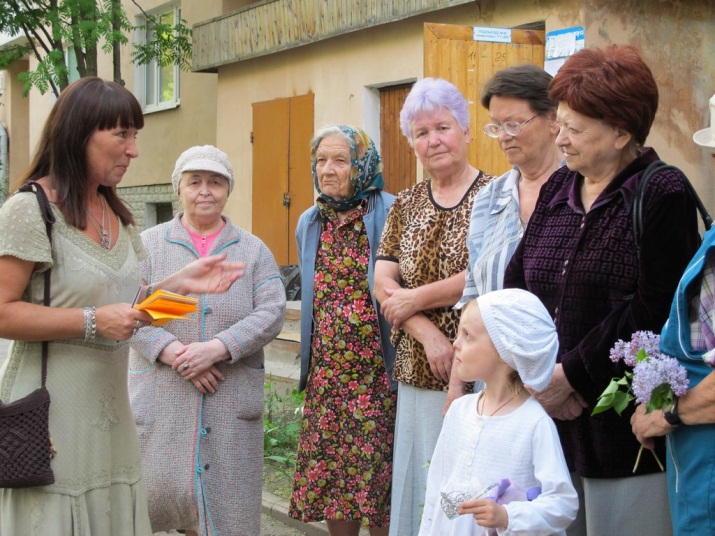 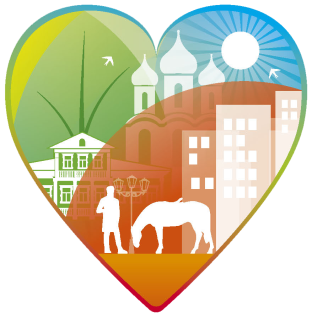 Решение проблем городской среды
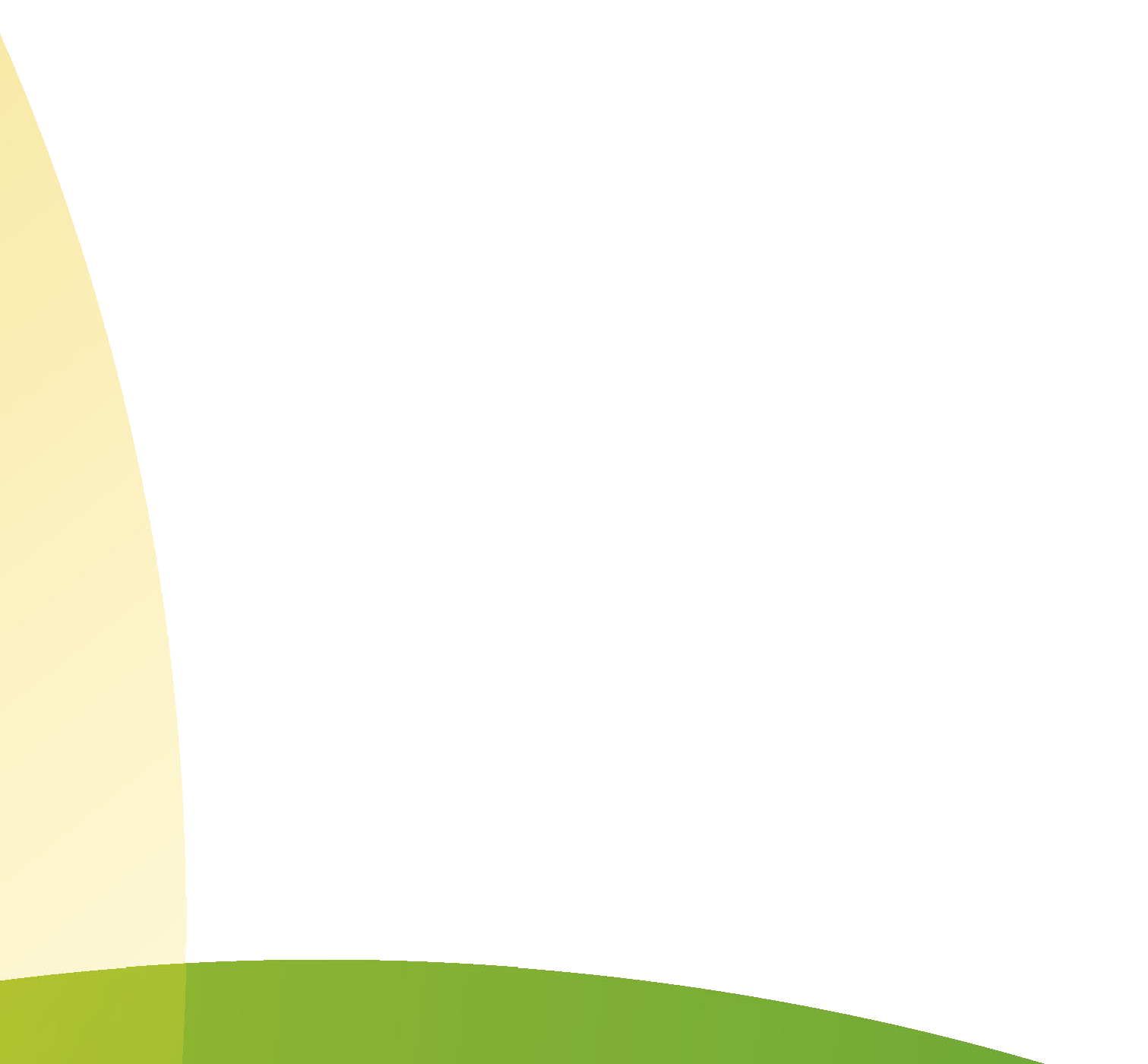 Против
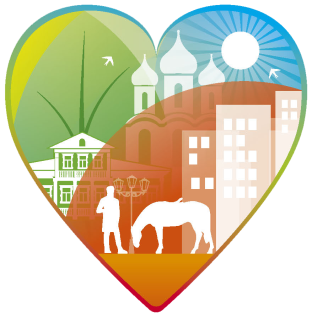 Неэффективная система
Власть
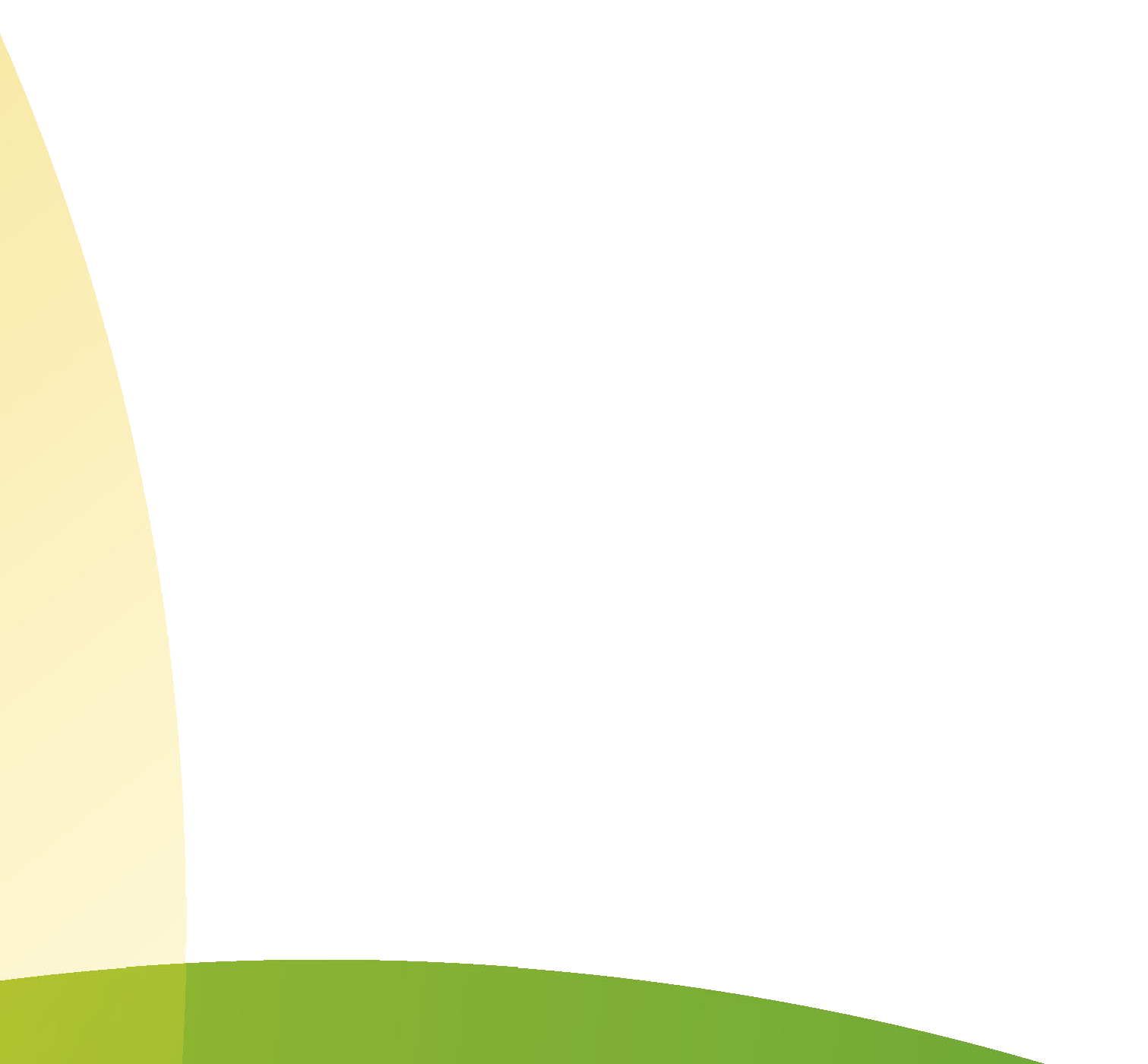 Социальные проекты
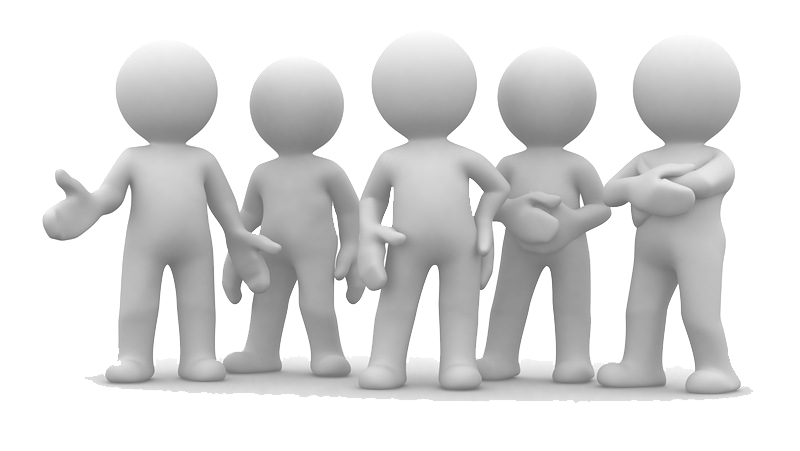 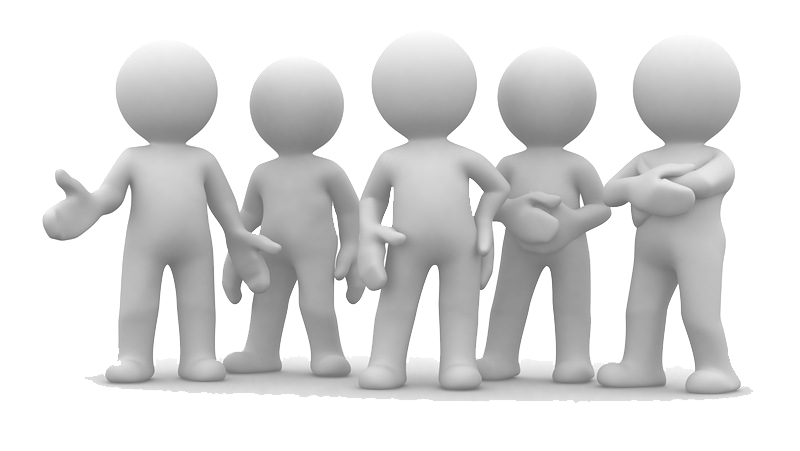 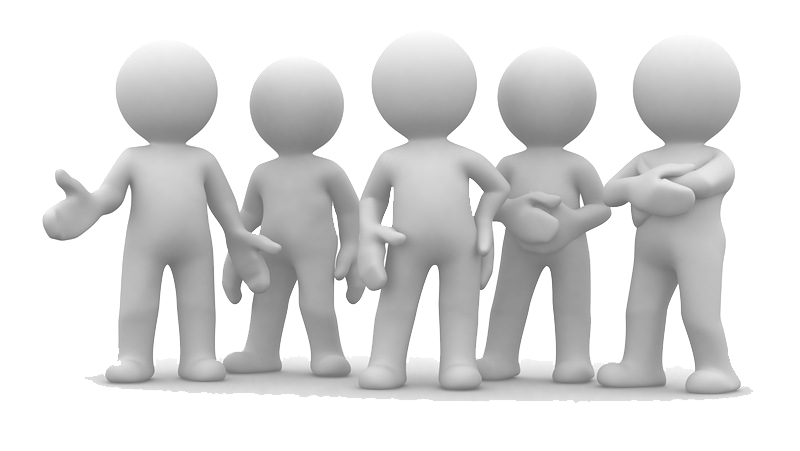 народ
КПД такой системы недостаточно высок
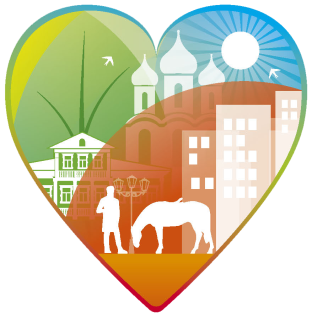 Повышение эффективности
необходимо взаимодействовать с организованными объединениями людей
Администрация
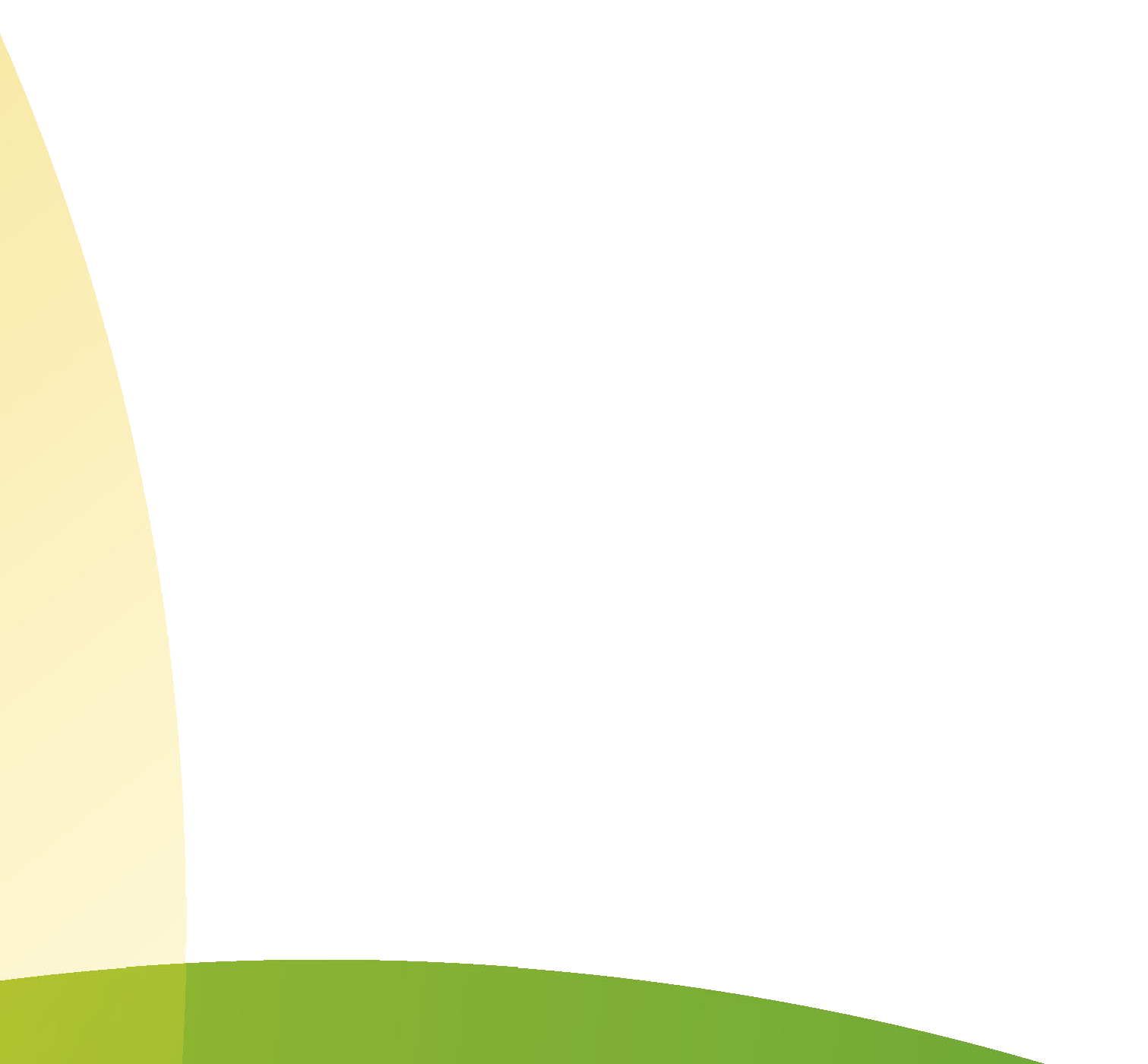 Социальные проекты
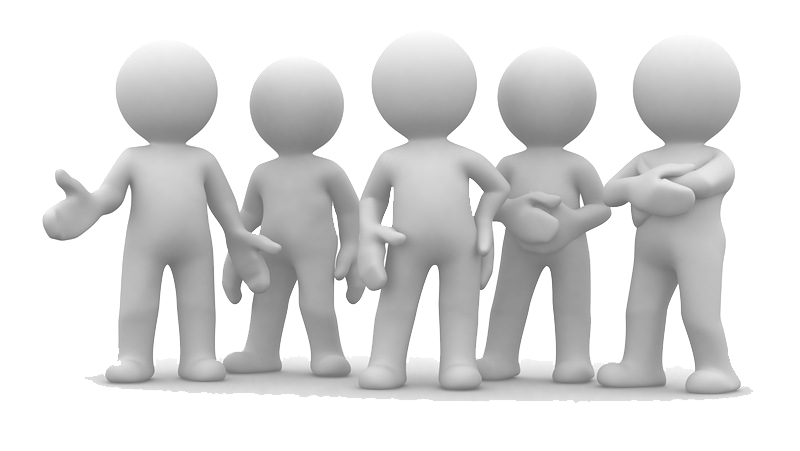 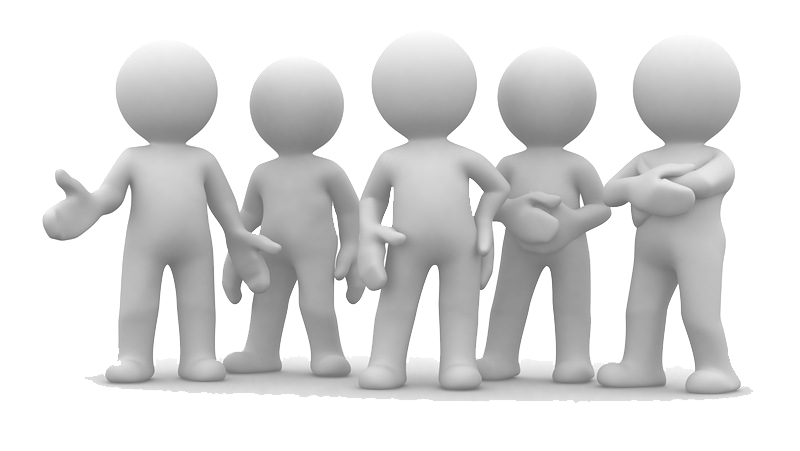 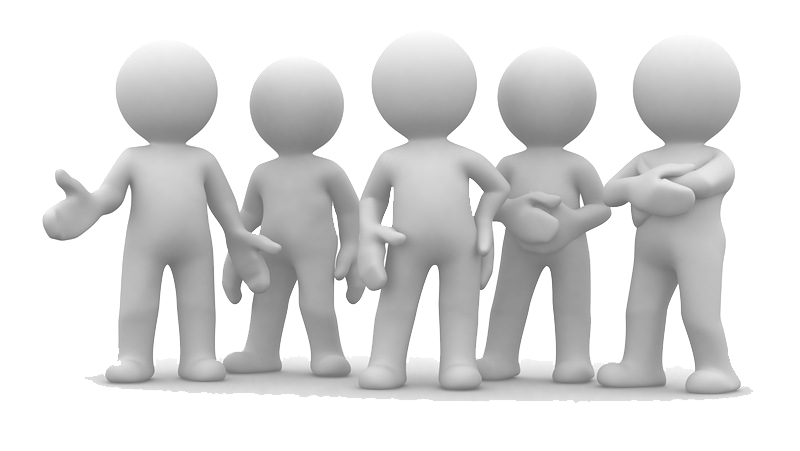 объединение людей
объединение людей
объединение людей
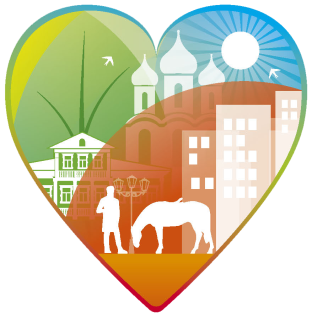 Опыт Вологды
Администрация города ведет активную работу по созданию комитетов территориального общественного самоуправления
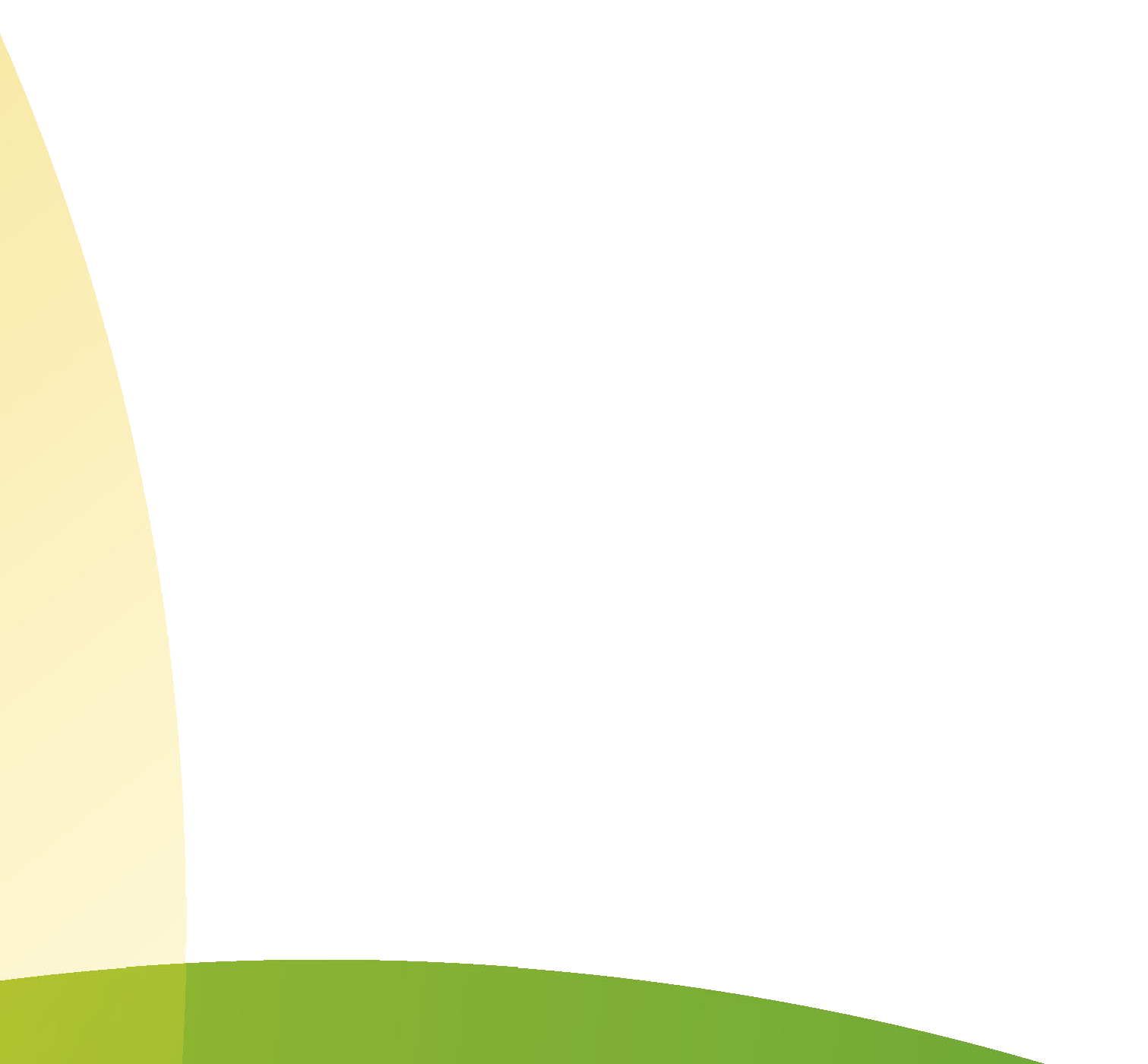 ТОС
ТОС
ТОС
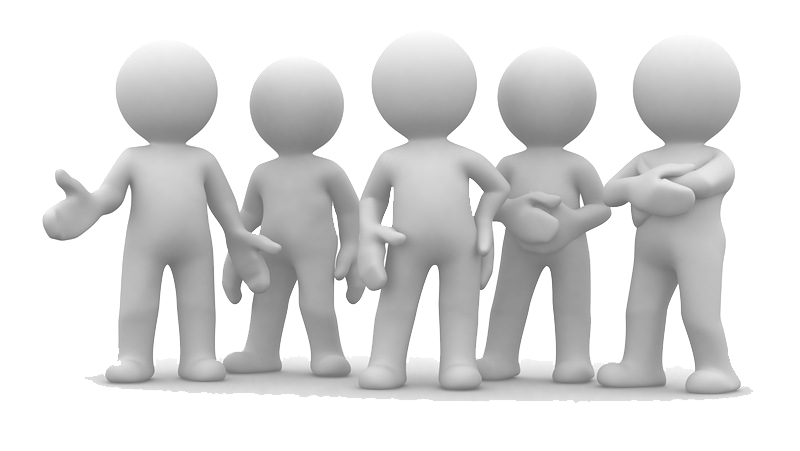 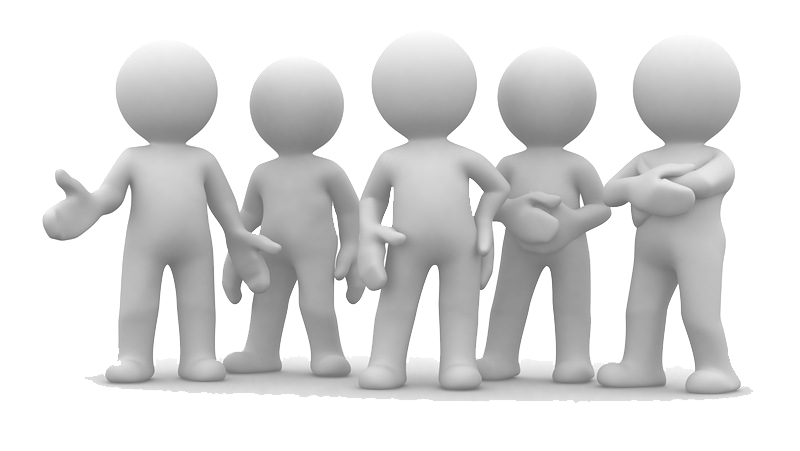 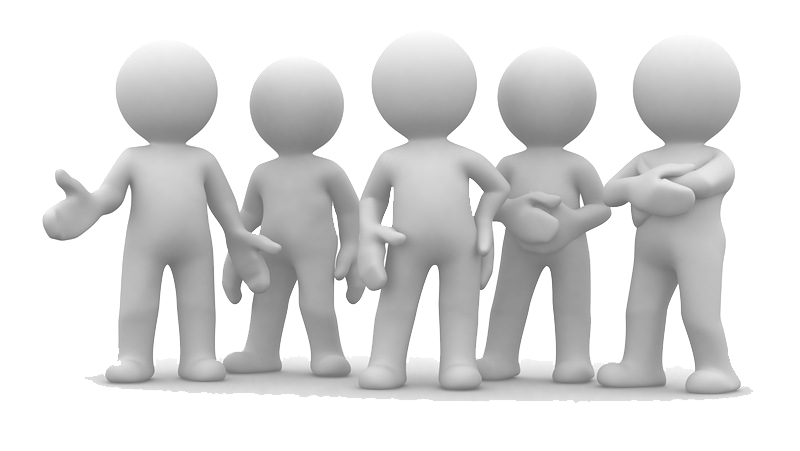 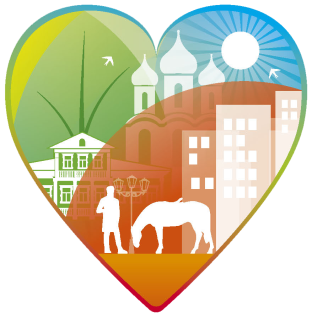 Территориальное общественное самоуправление (ТОСы)
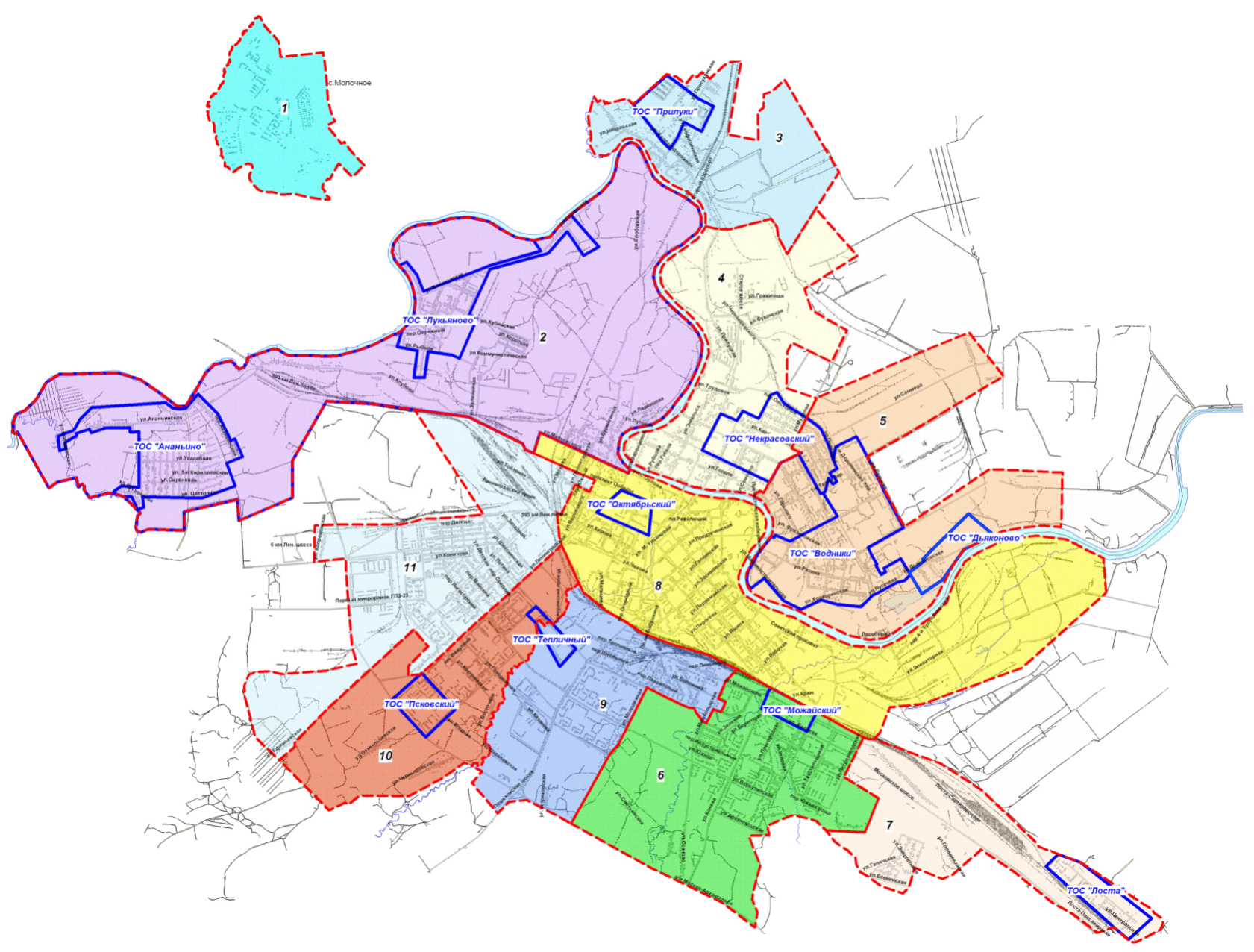 ТОСы созданы в каждом районе города
Сегодня в Вологде работает более 30 ТОСов
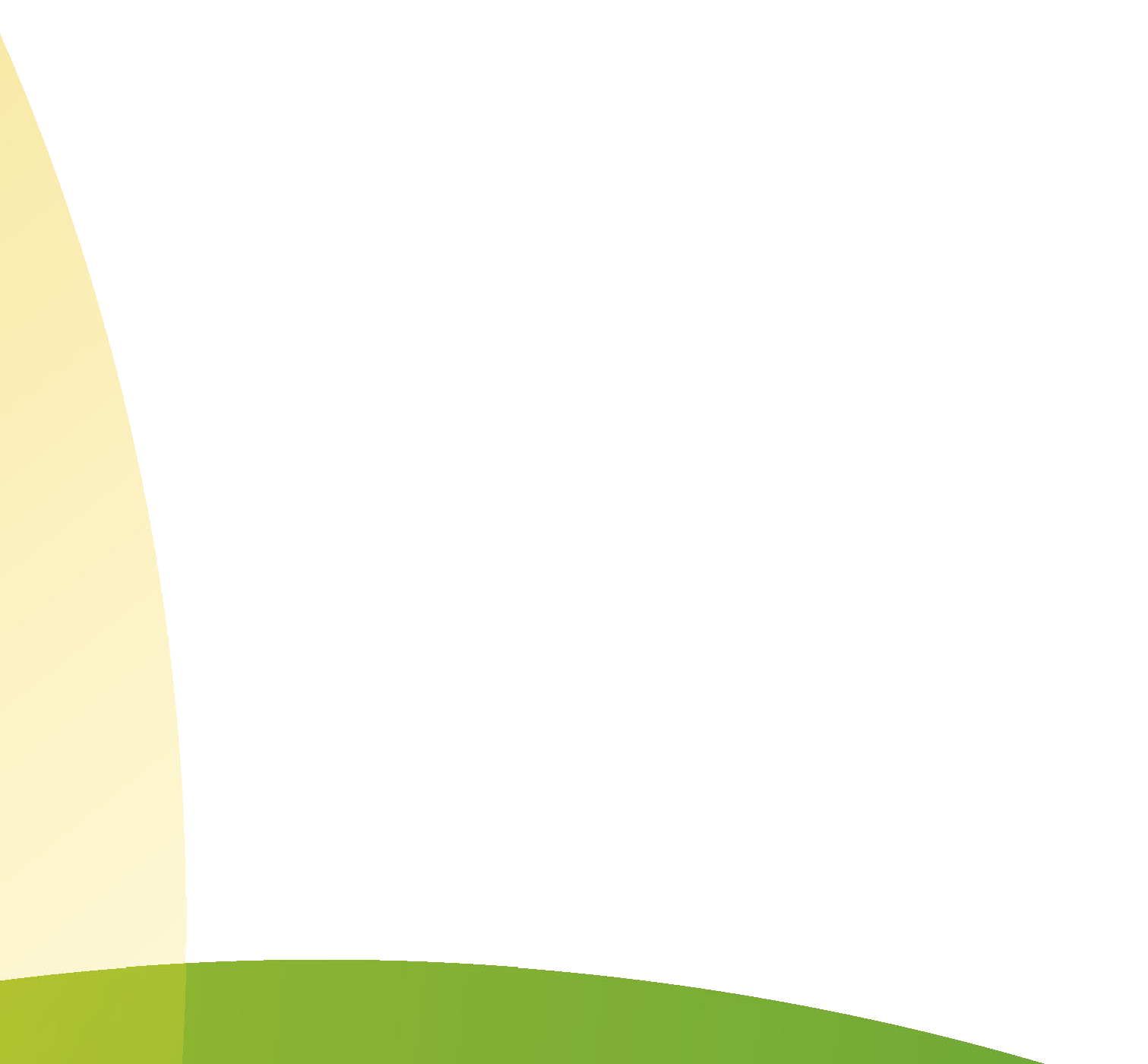 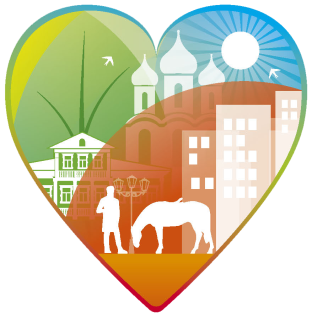 ТОС «Ананьино»
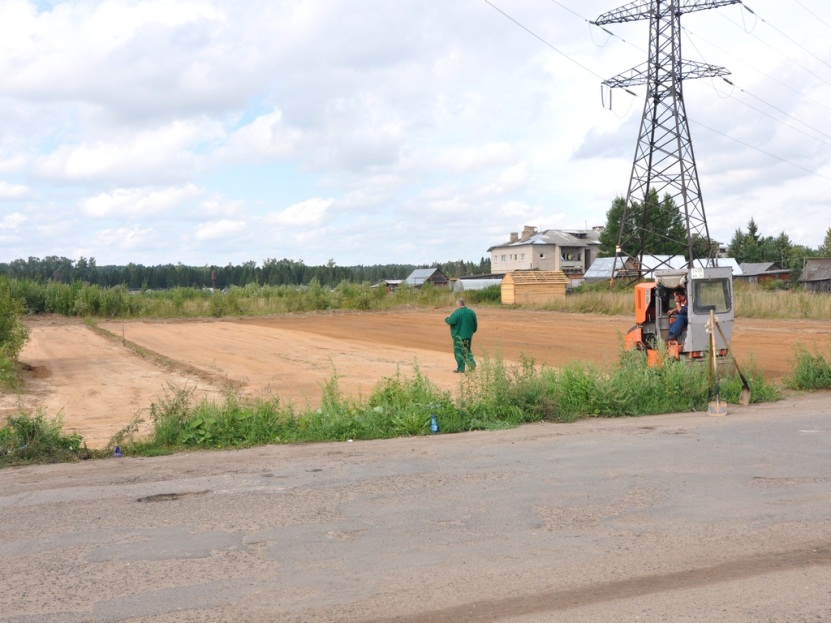 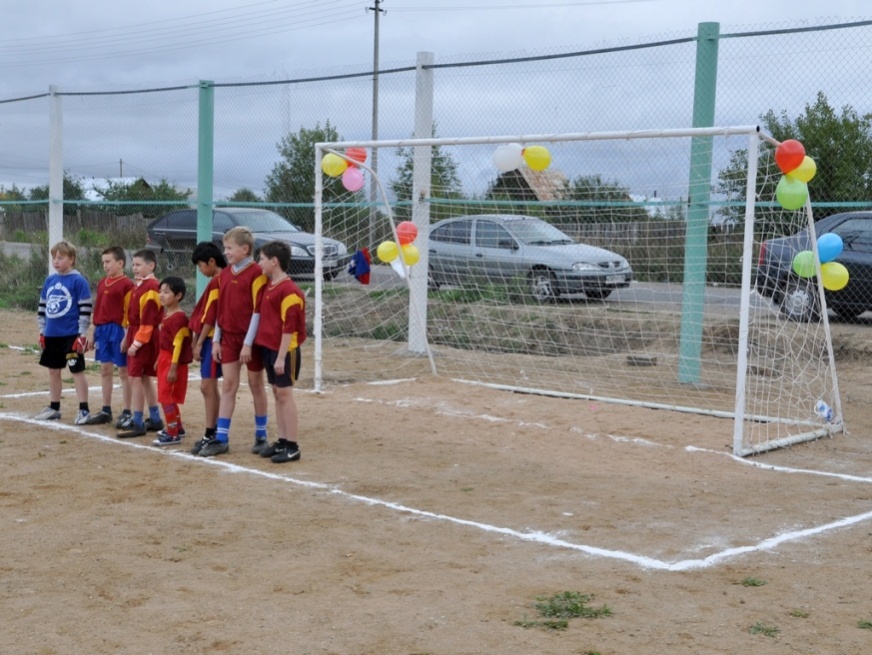 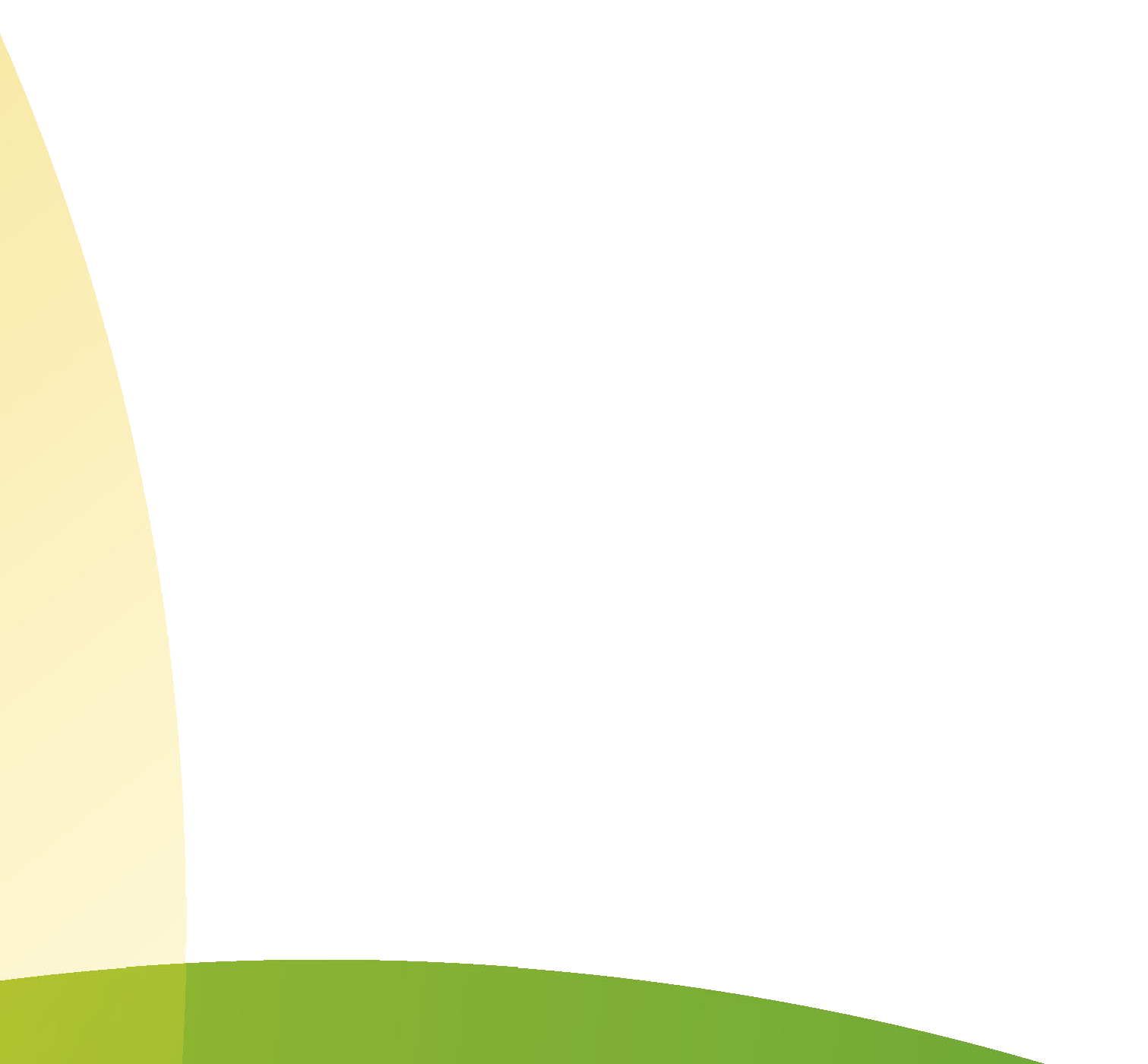 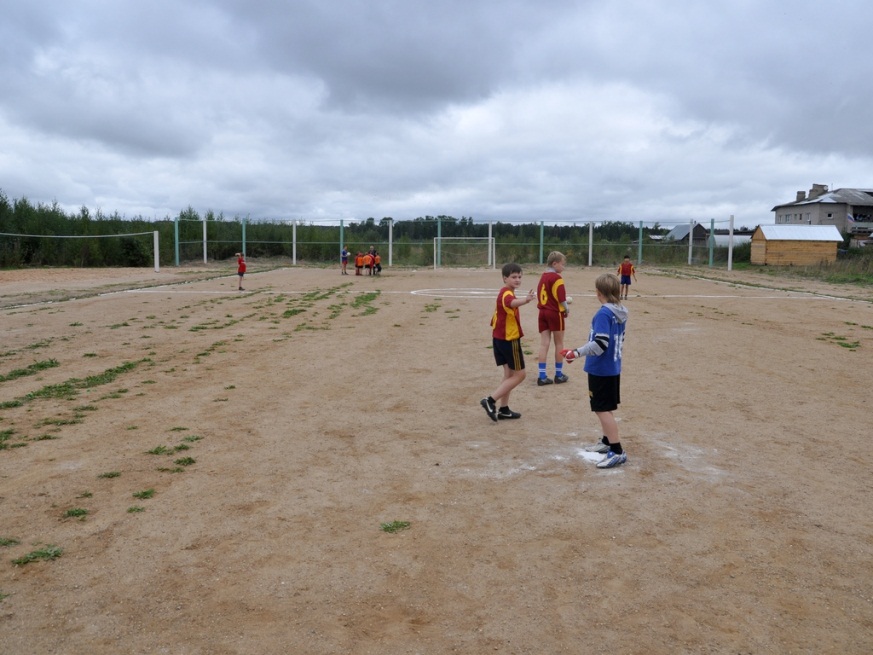 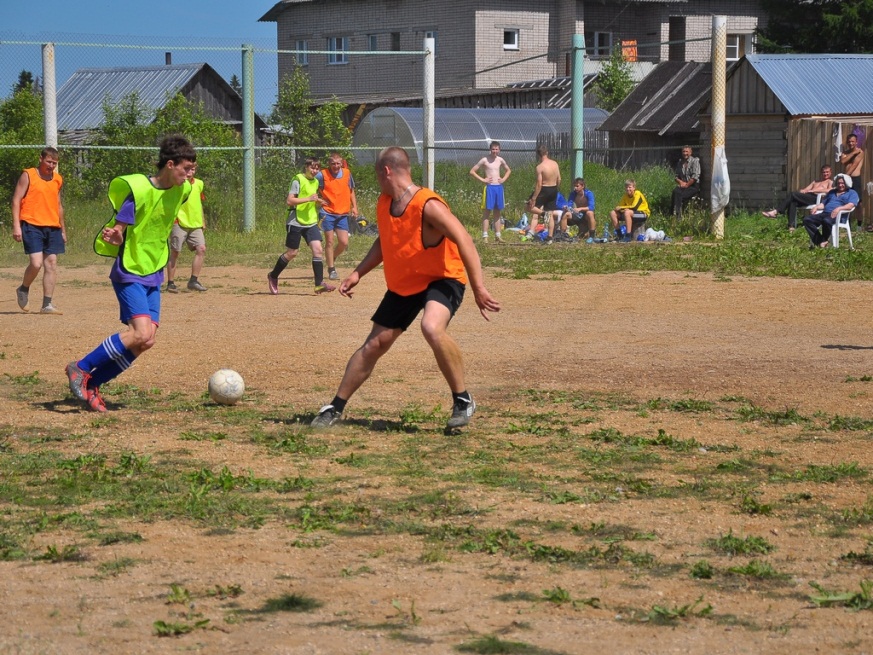 В апреле стартует новый городской проект «Лига территорий»
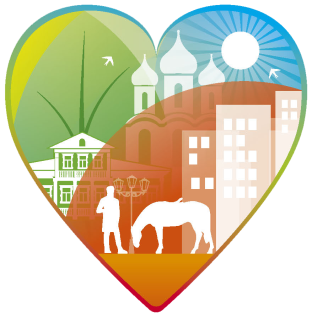 ТОС «Лукьяново»
Следили за ходом работ
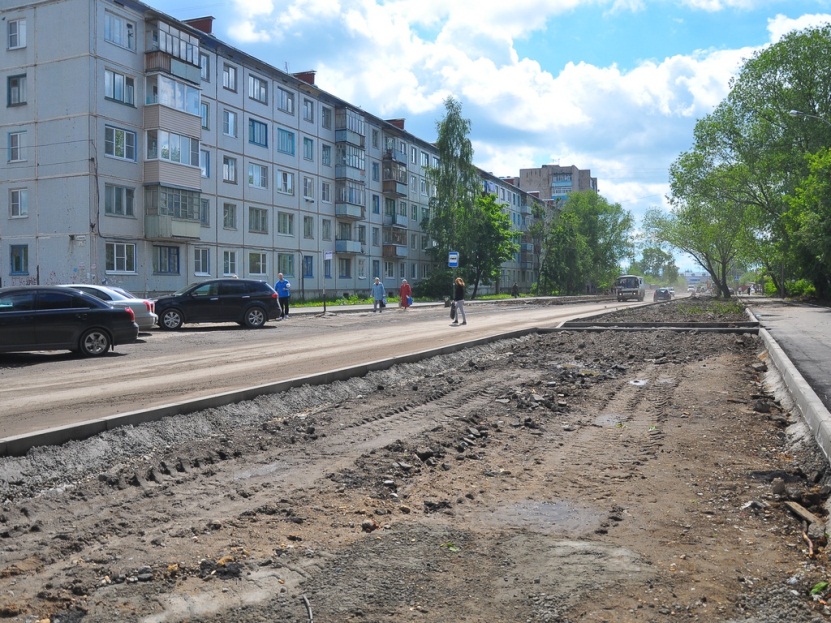 Ремонт улицы Луначарского
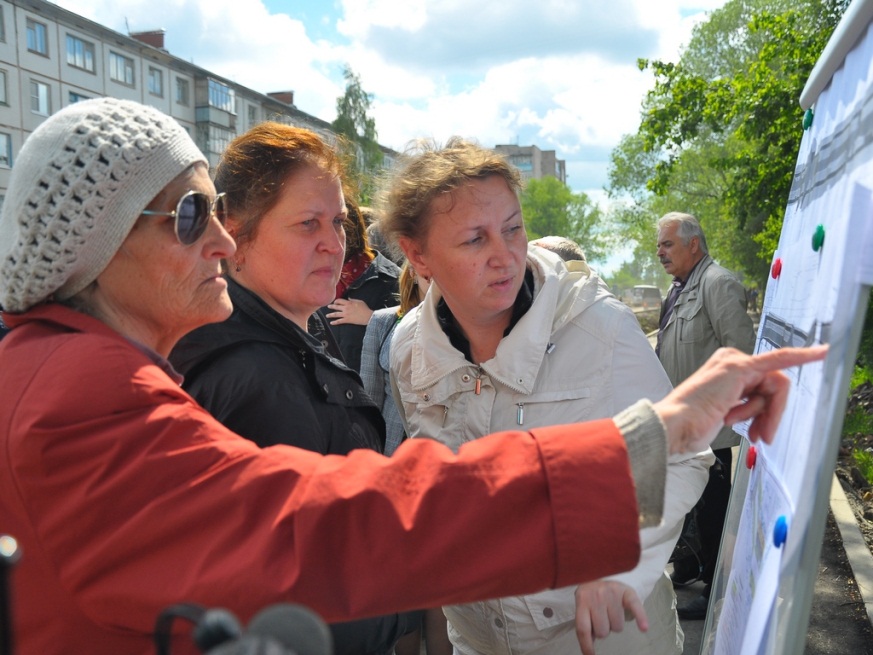 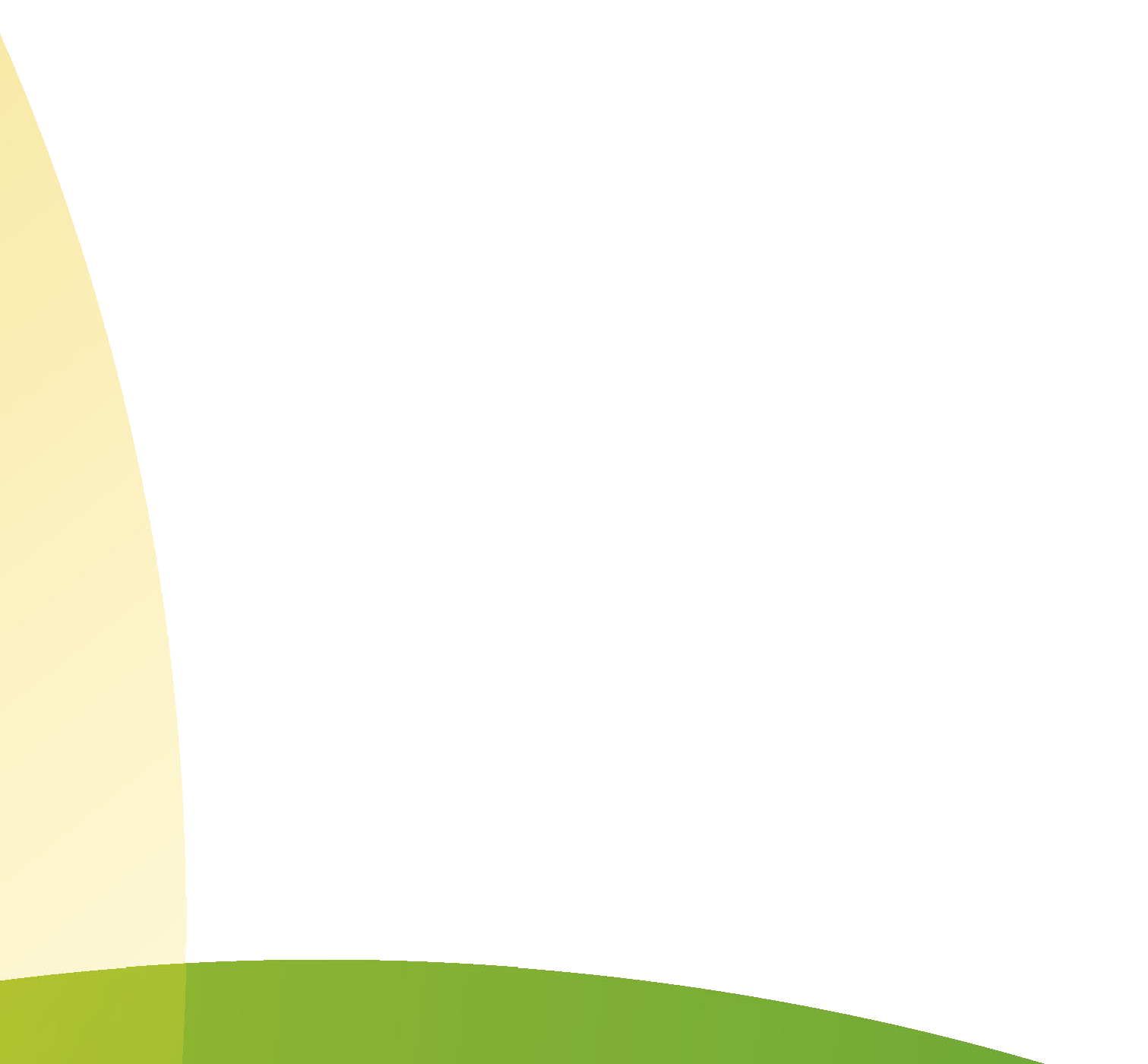 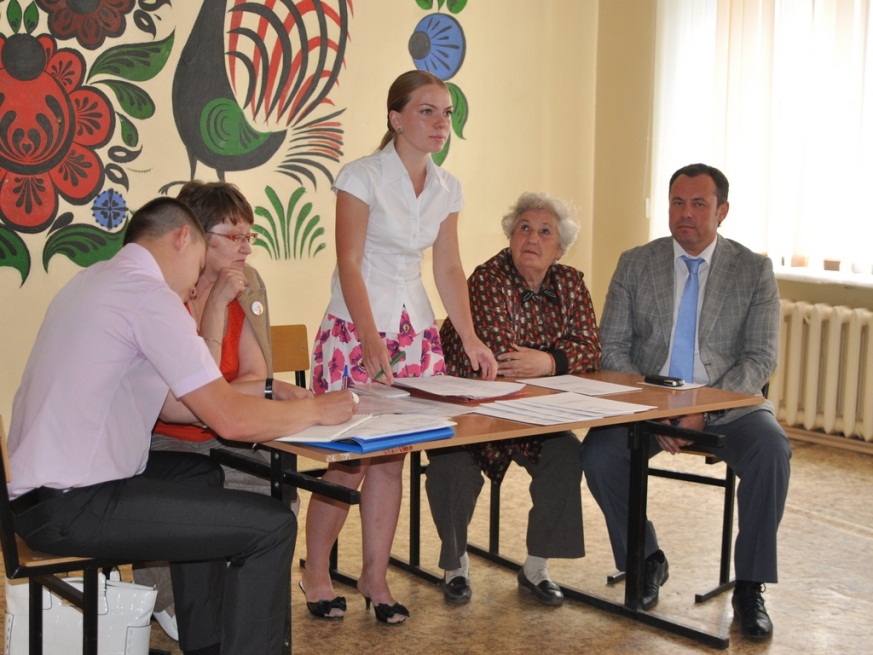 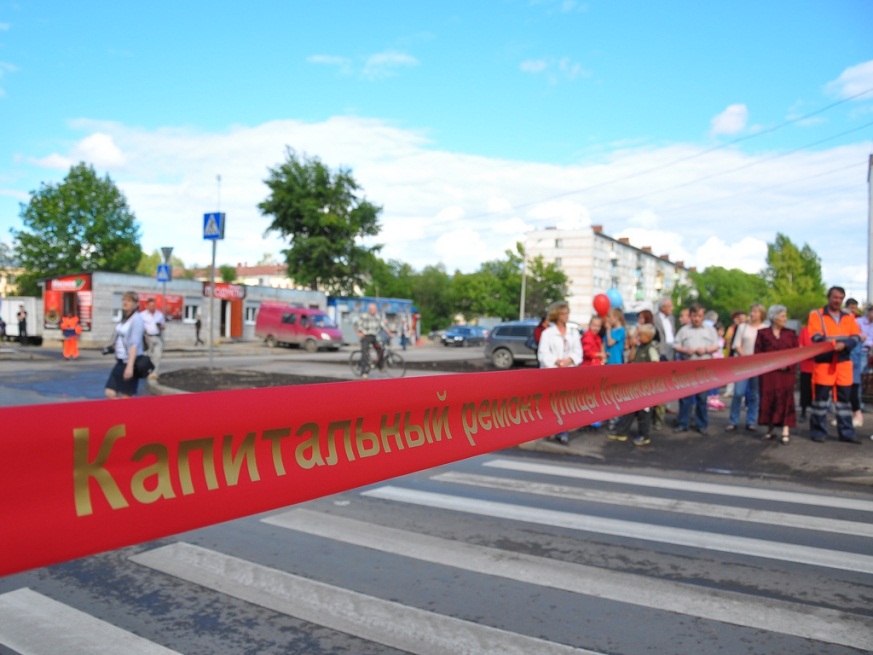 Обсуждали
Принимали обновленную дорогу
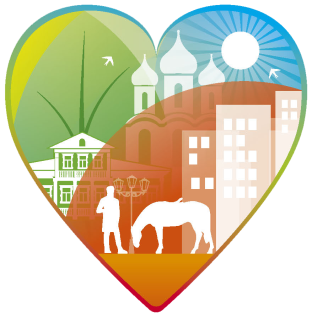 ТОСы контролируют работу УК
Выходили на помощь
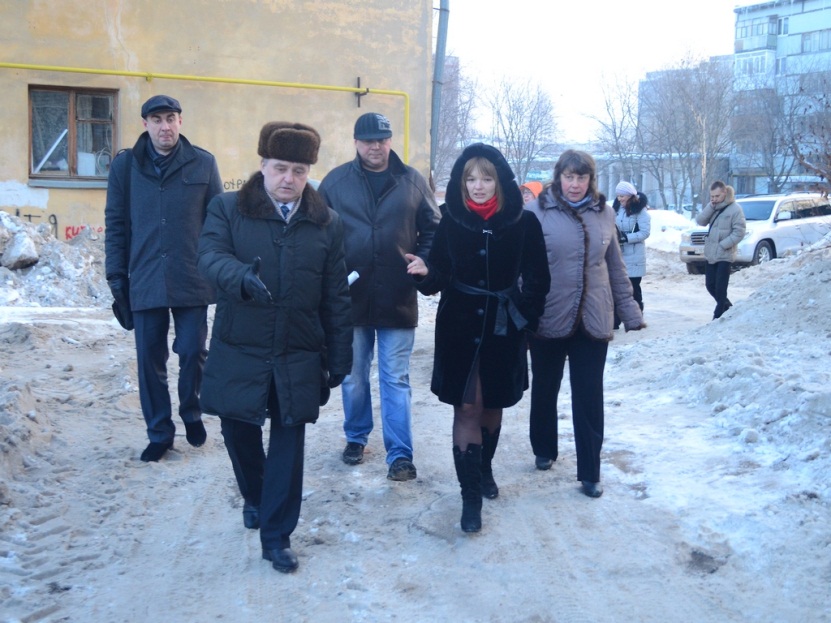 Следили за качеством
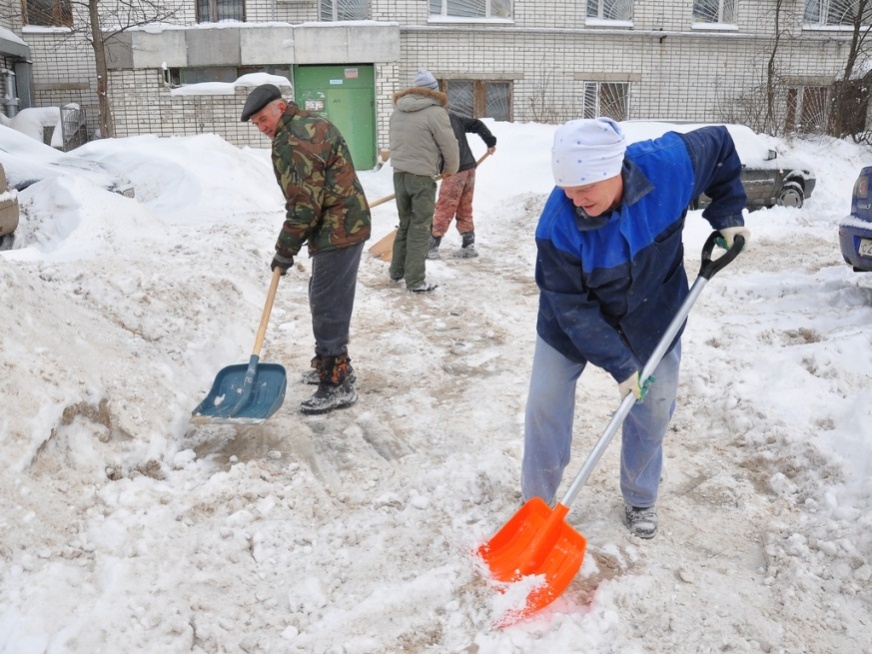 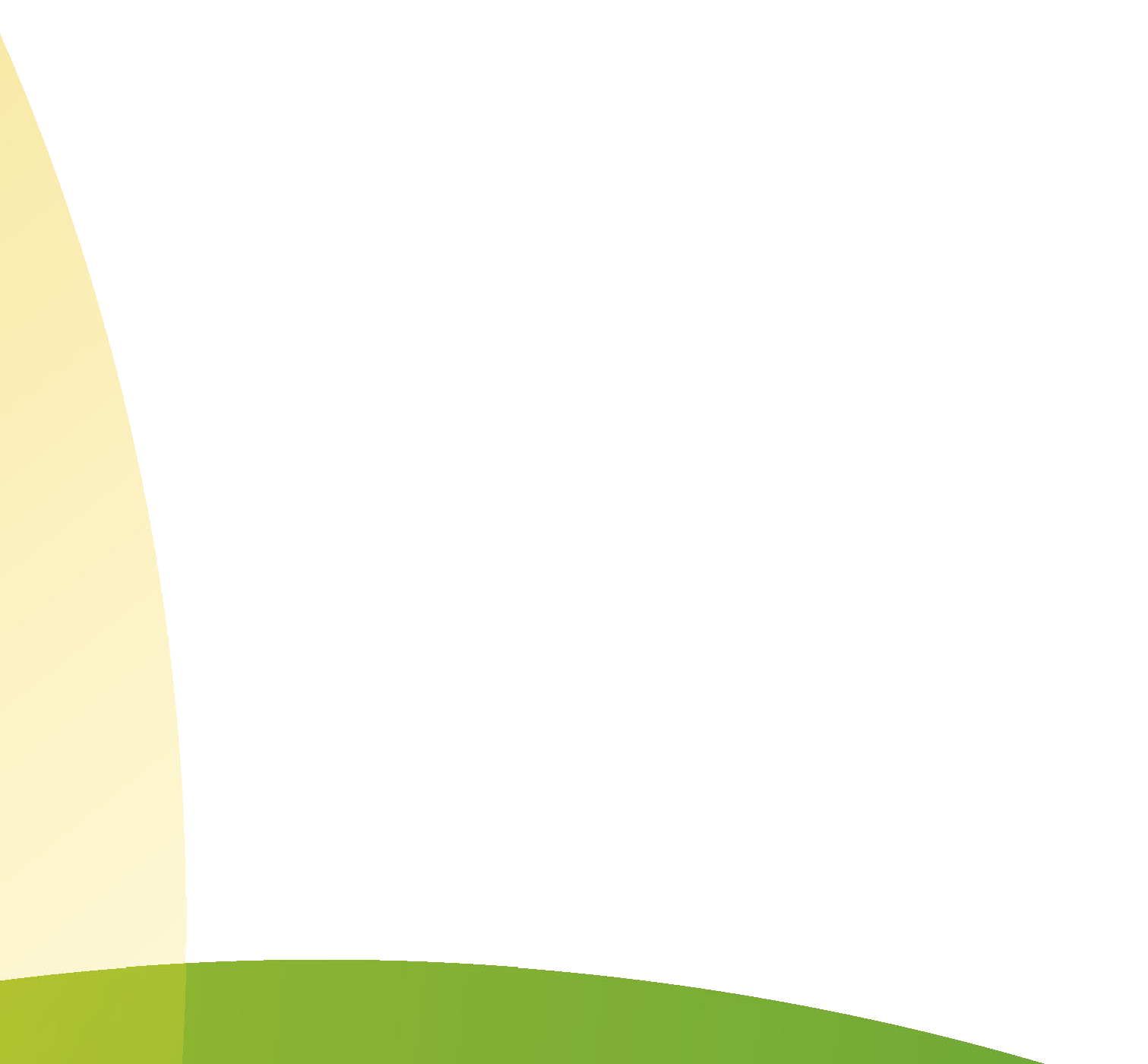 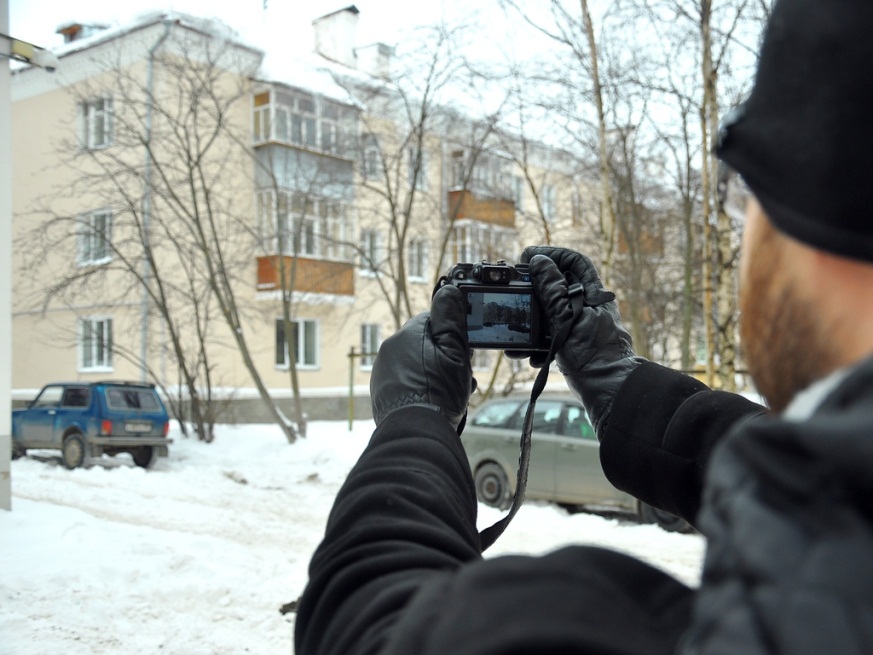 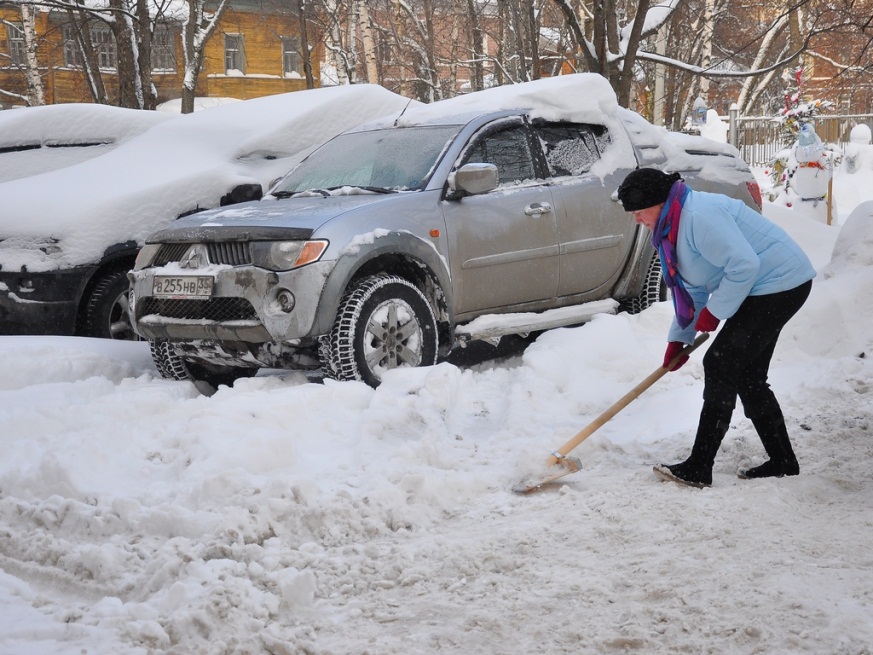 Снимали на фото и видео
Чистили парковки, выезды
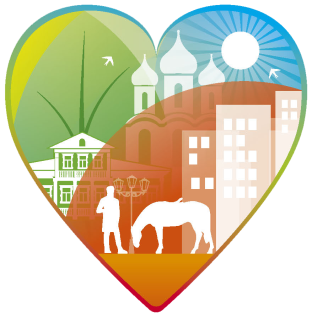 Проект-конкурс «Зеленый город»
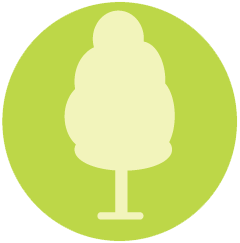 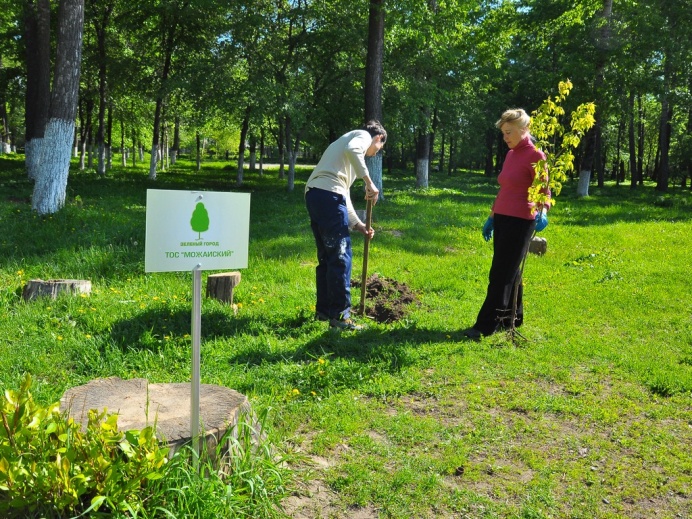 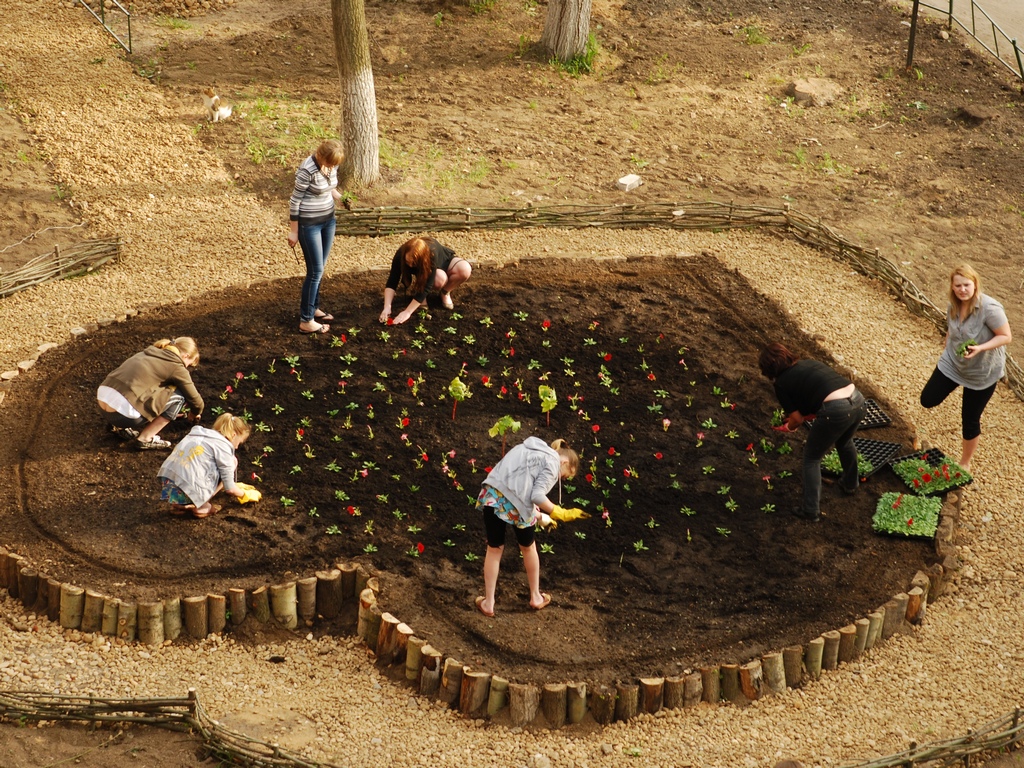 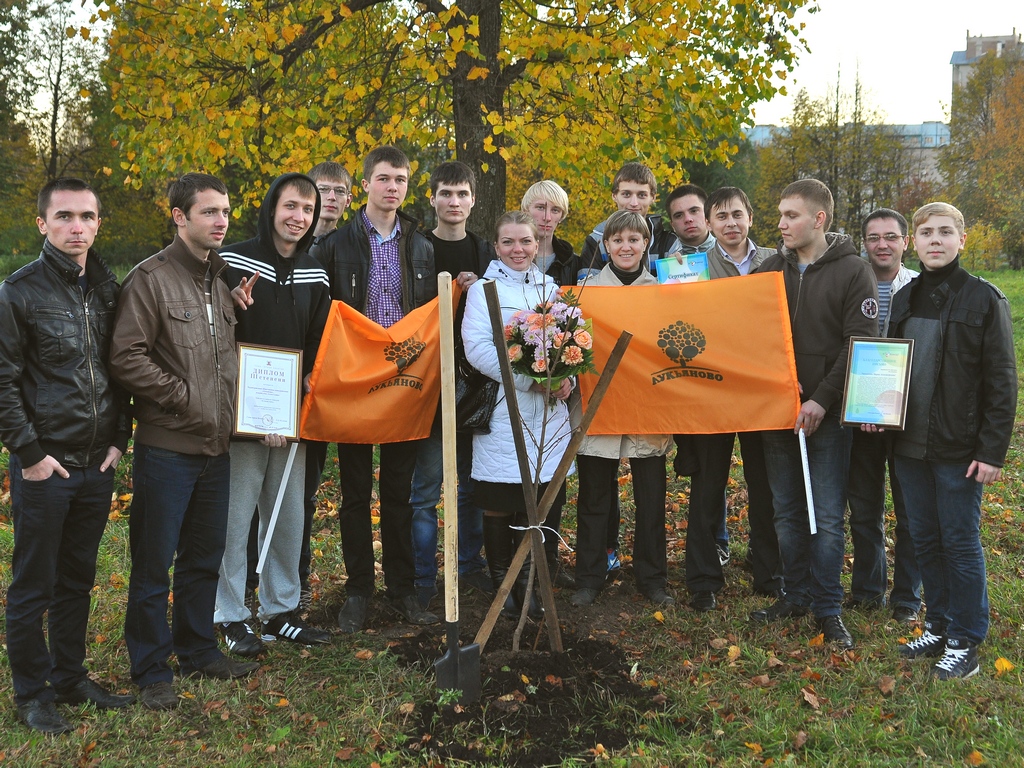 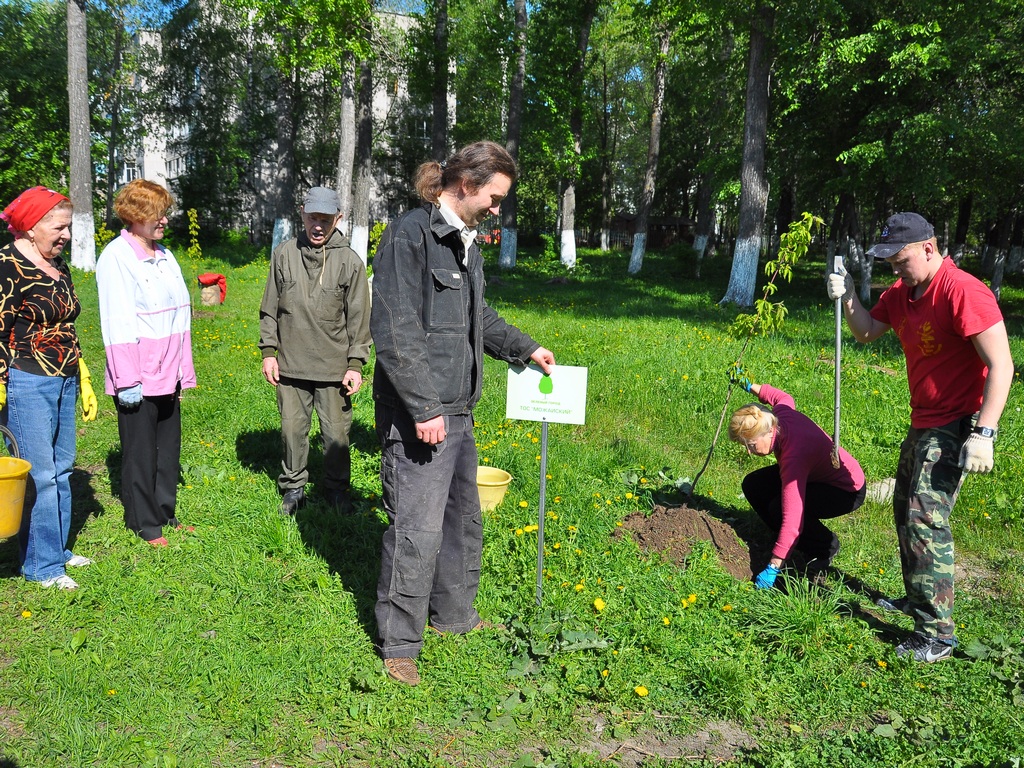 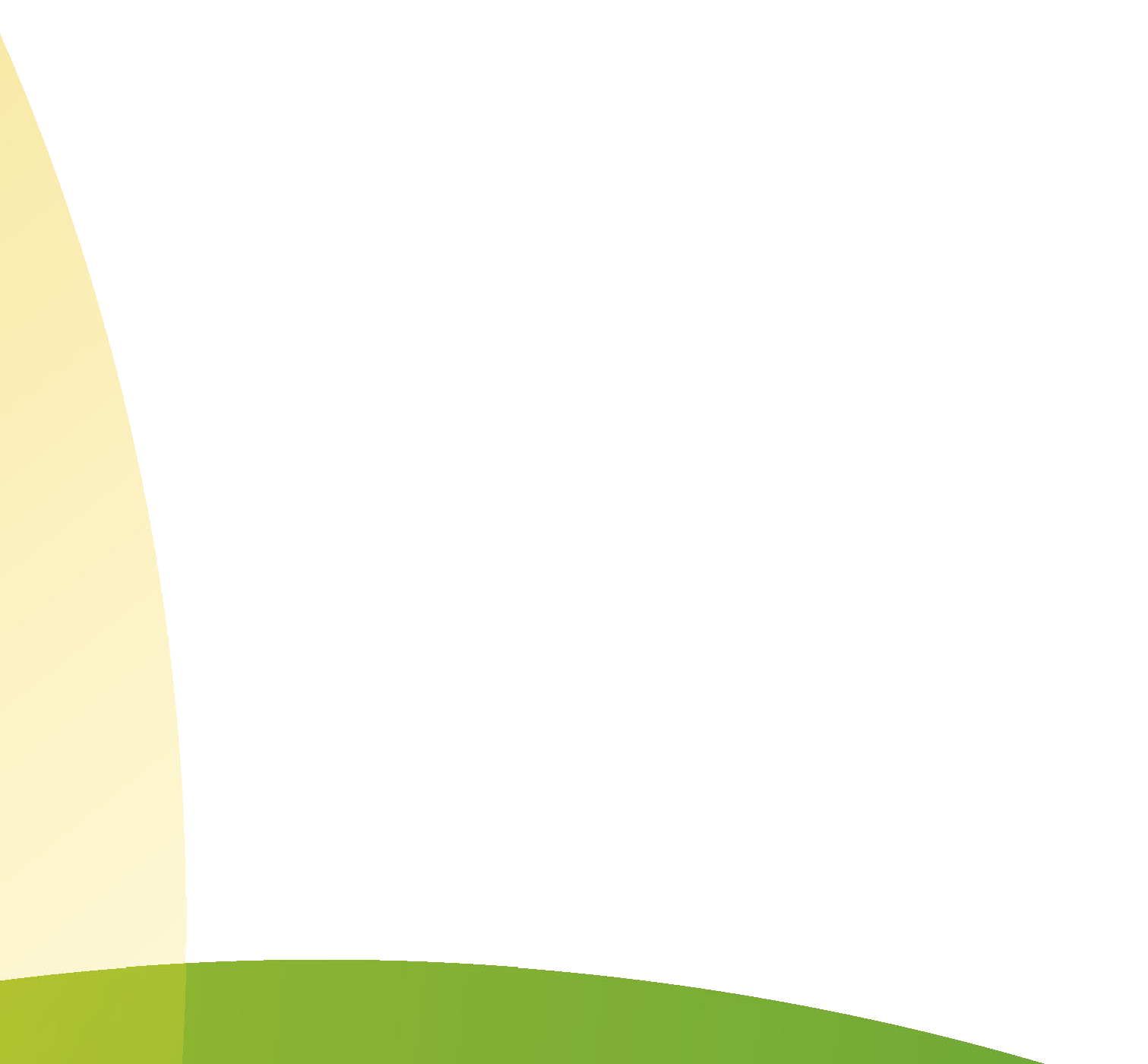 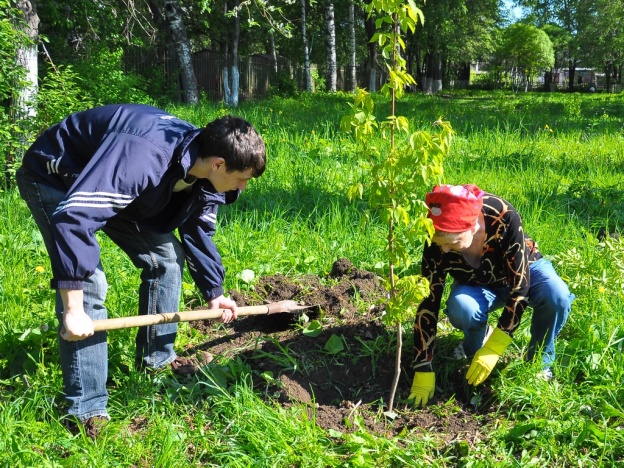 В конкурсе приняли участие 10 ТОСов
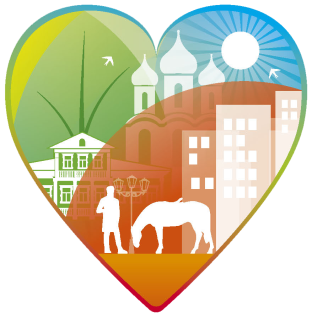 Проект-конкурс «Зеленый город»
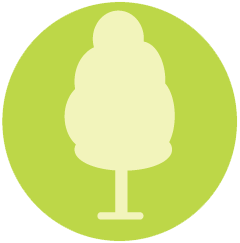 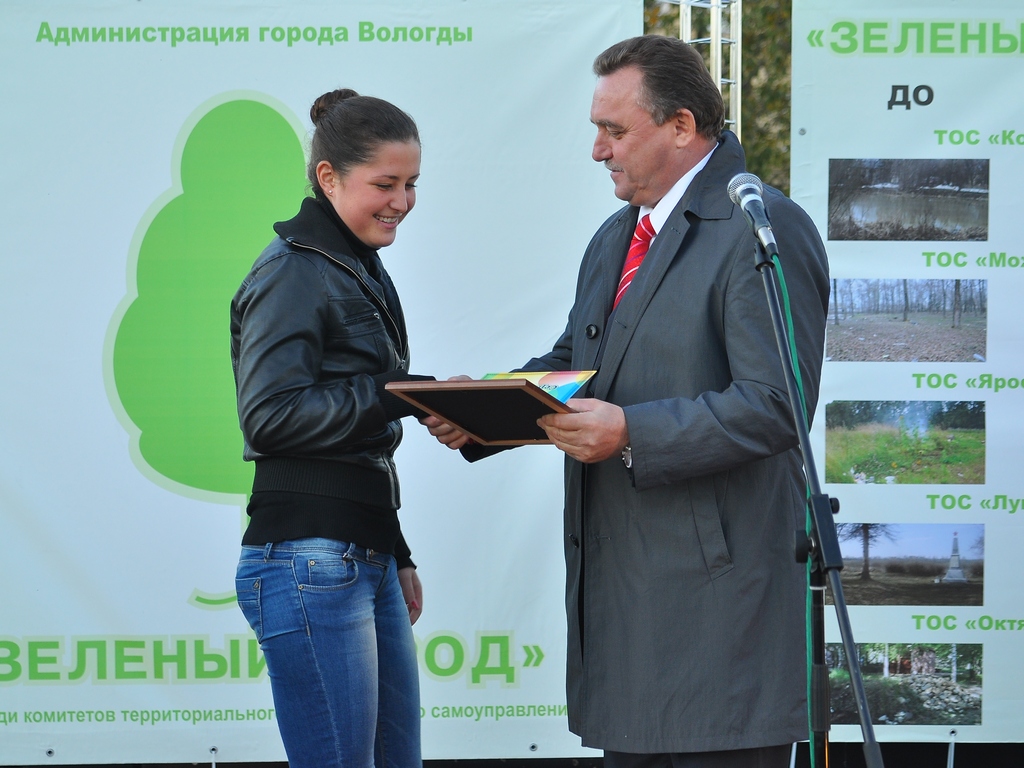 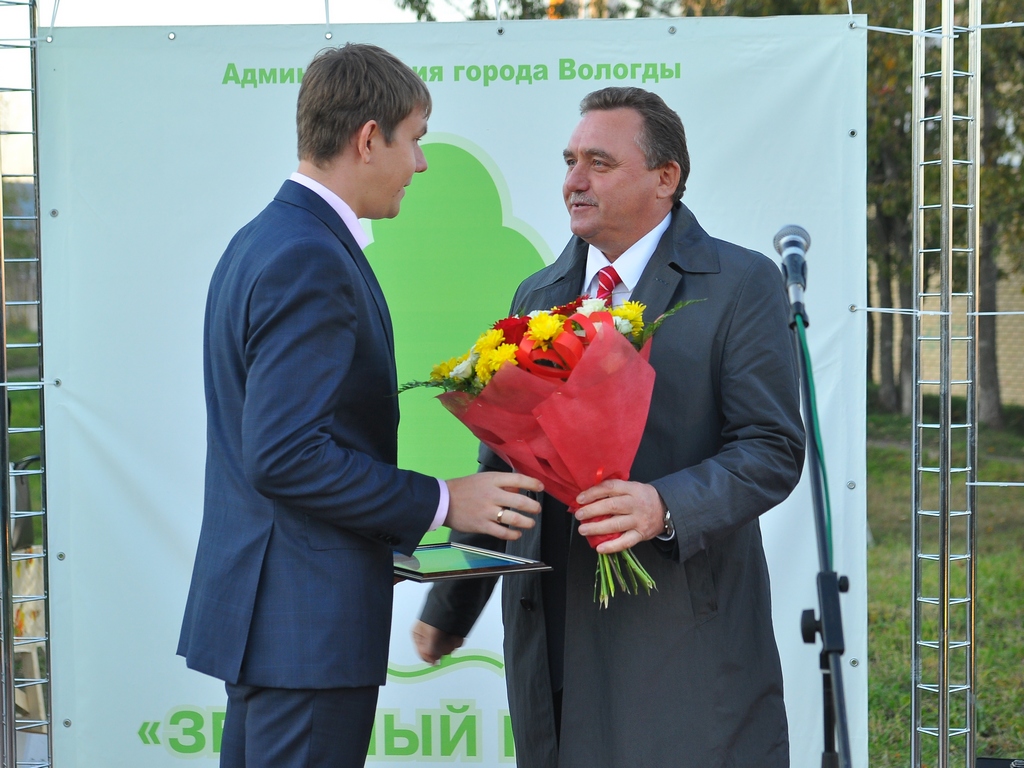 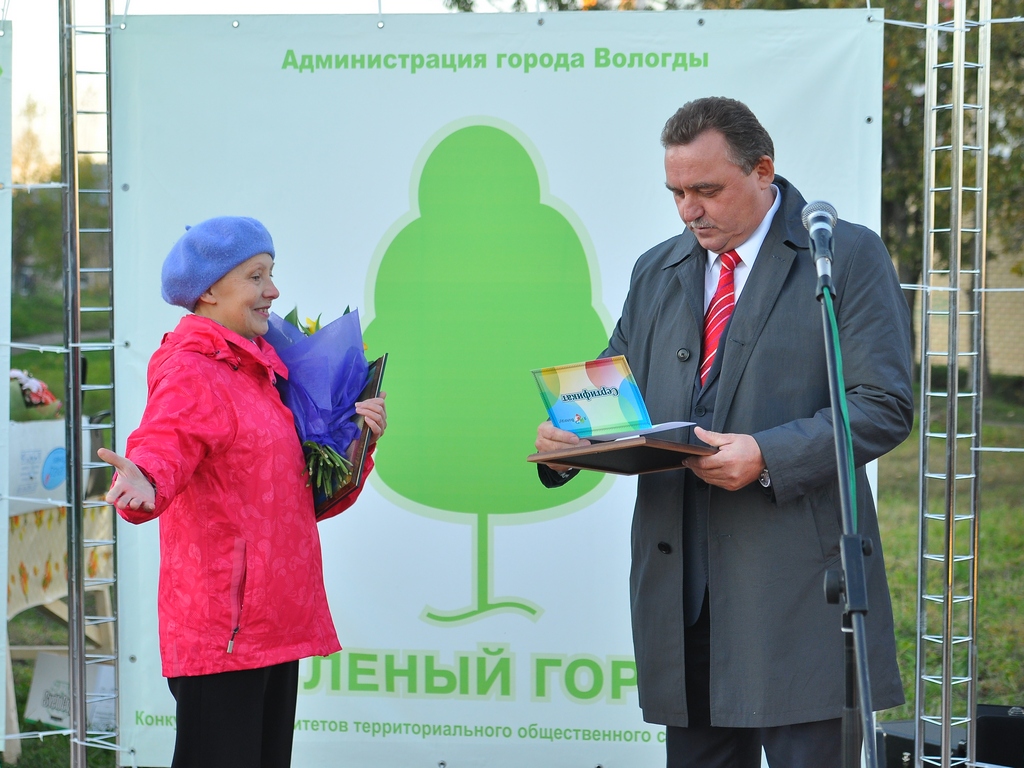 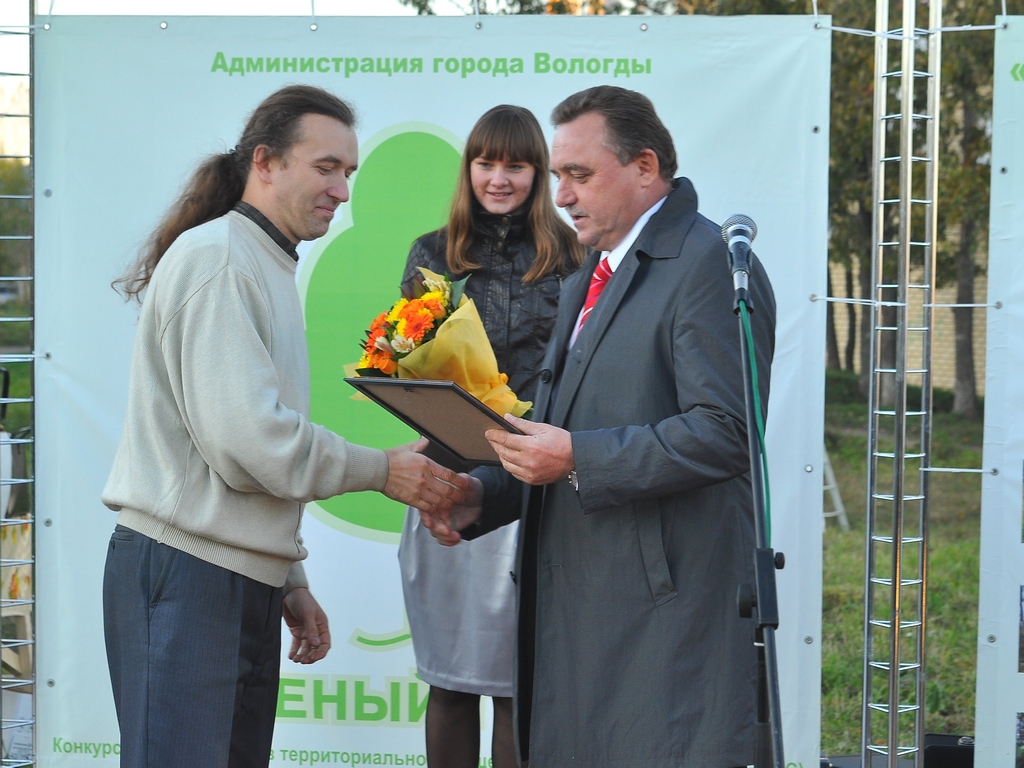 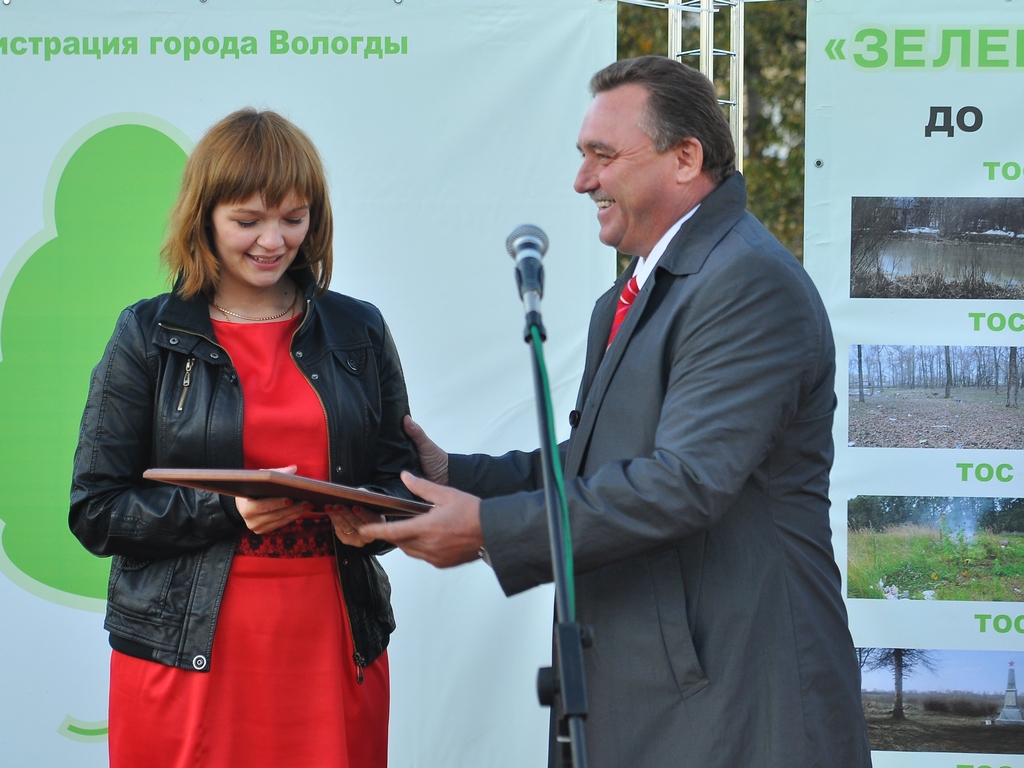 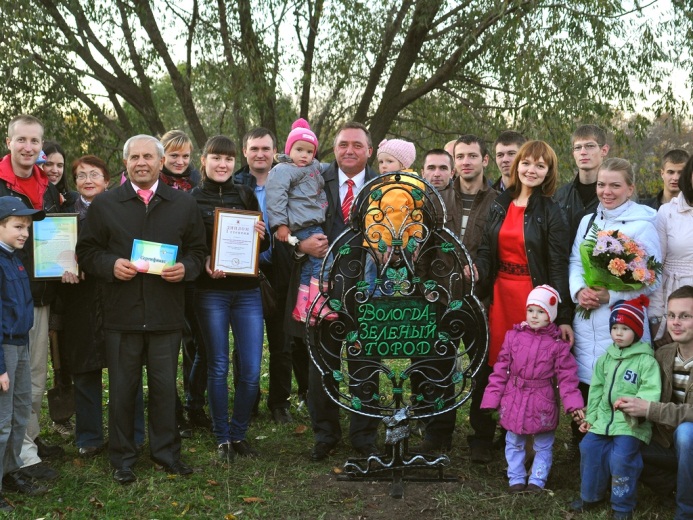 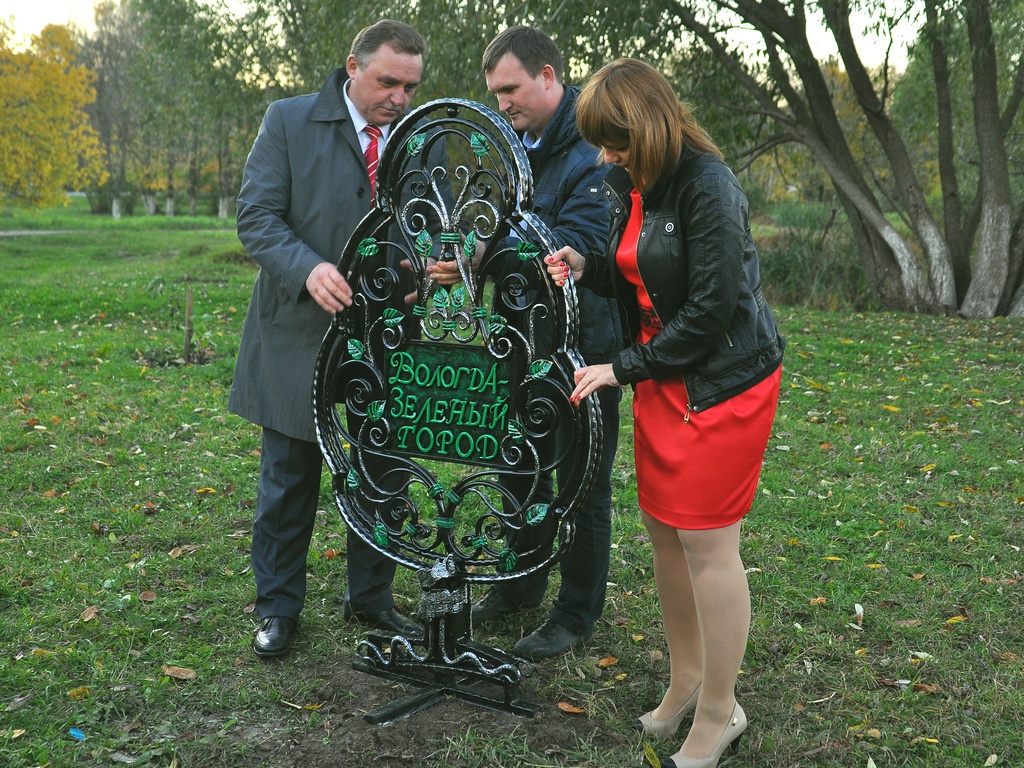 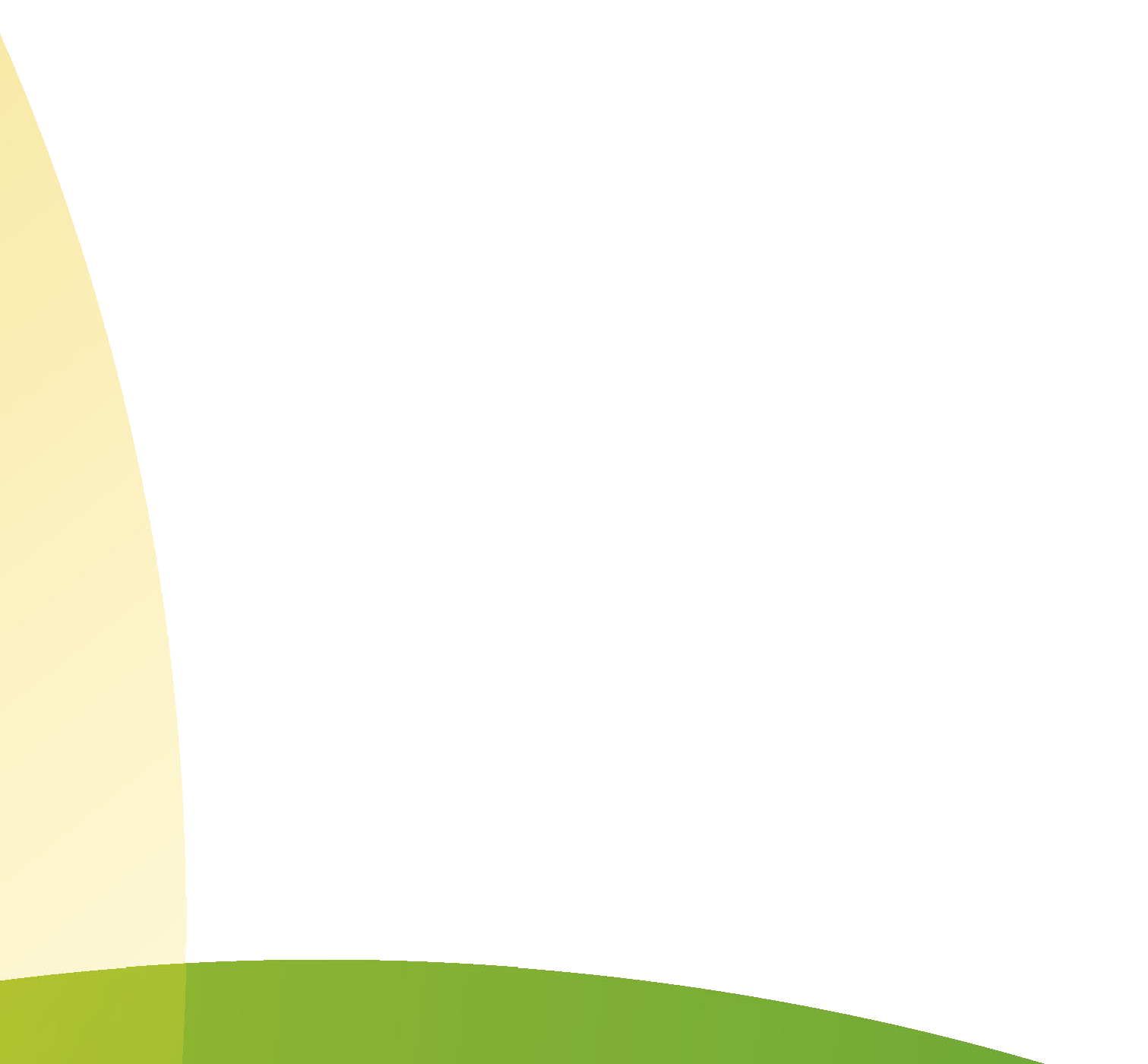 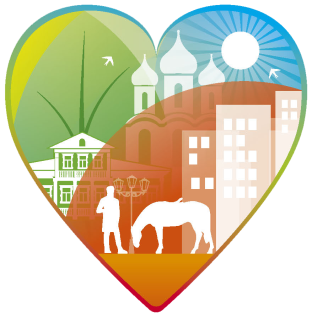 ТОС «Октябрьский»
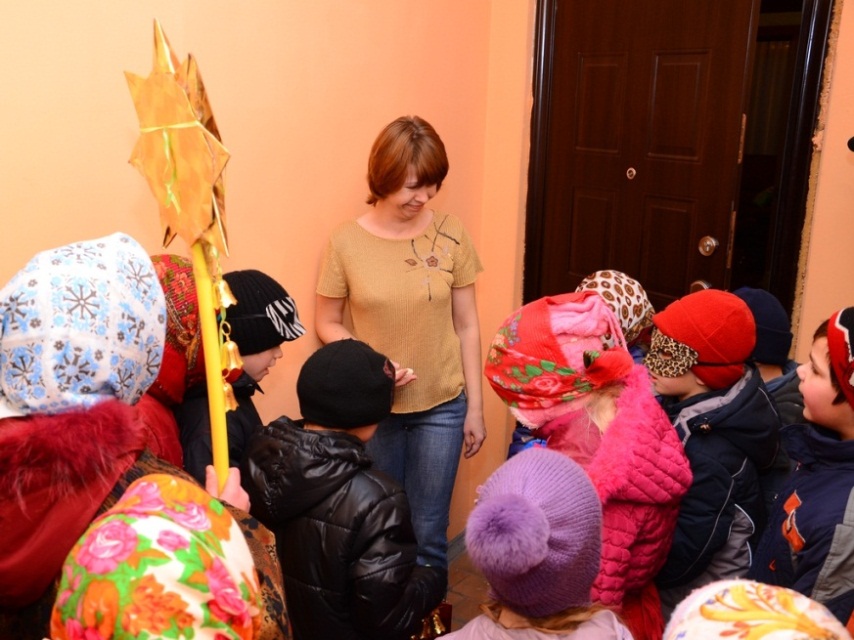 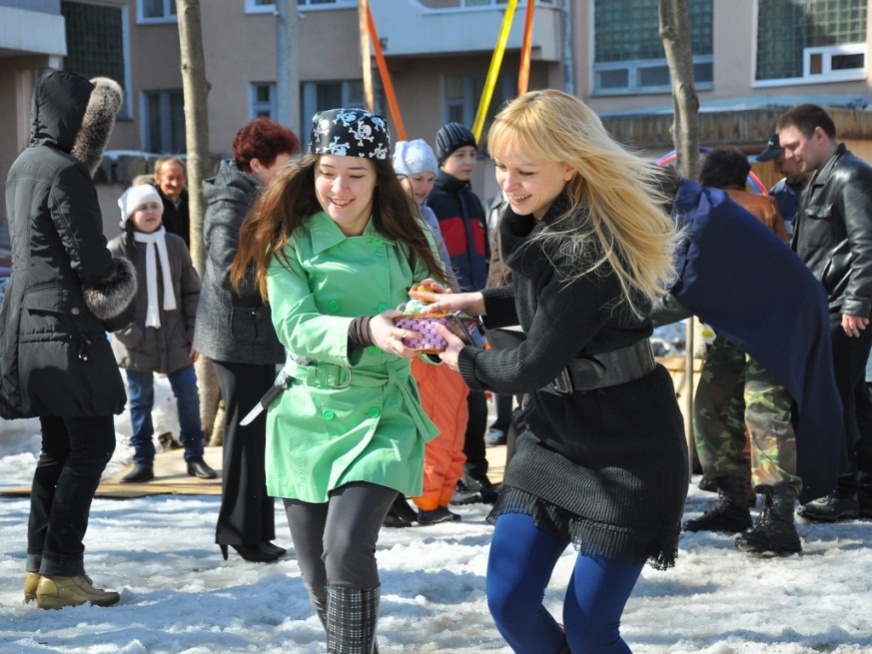 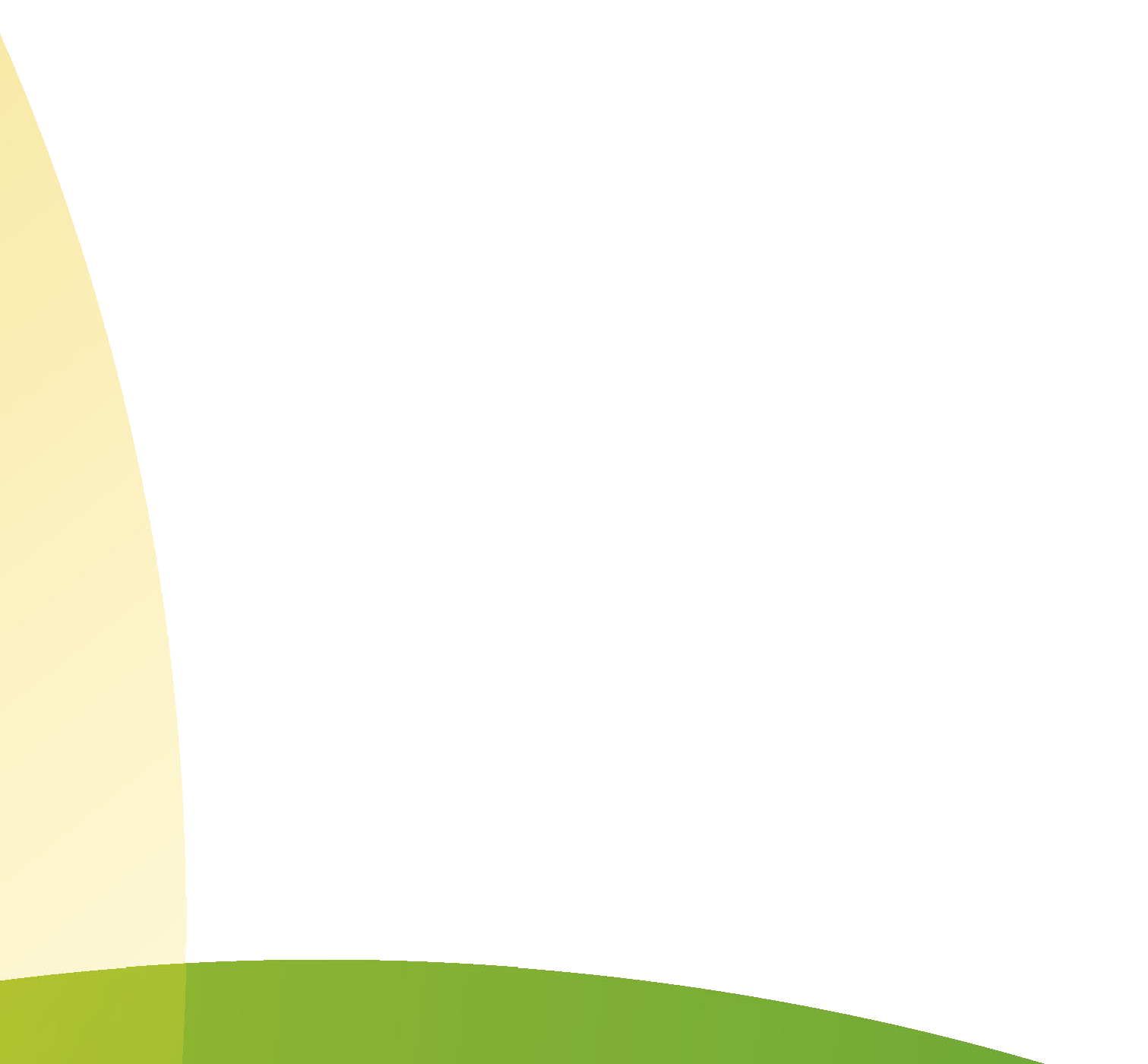 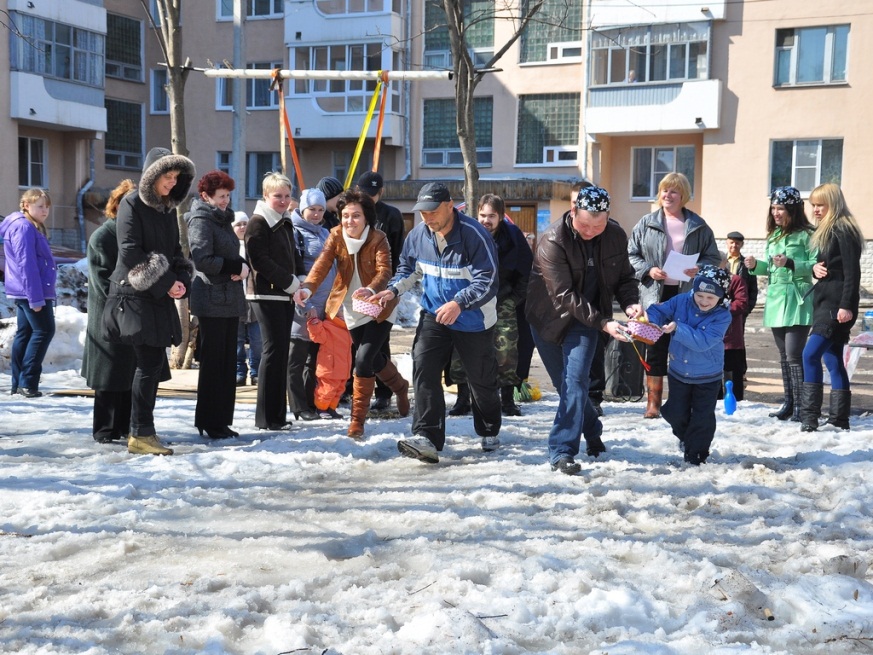 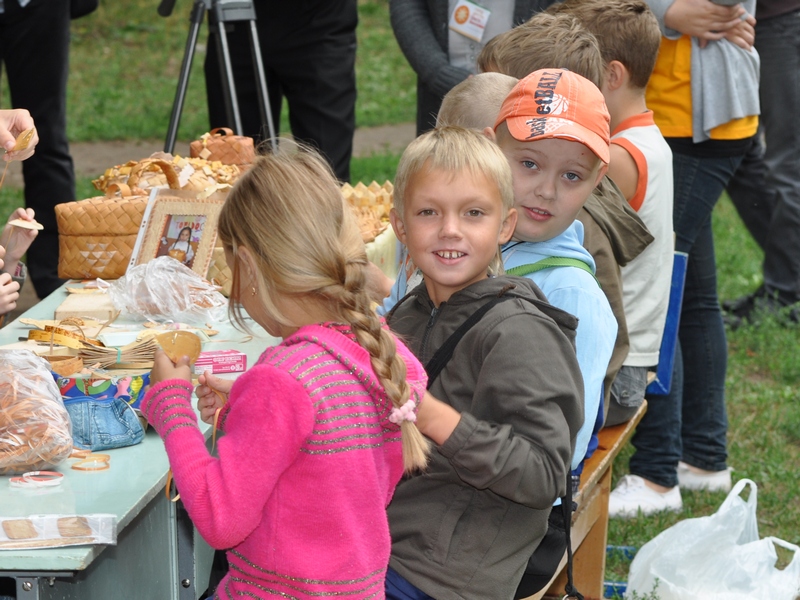 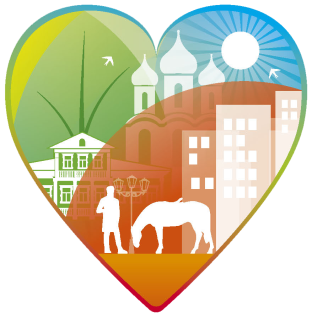 Активное взаимодействие власти и горожан
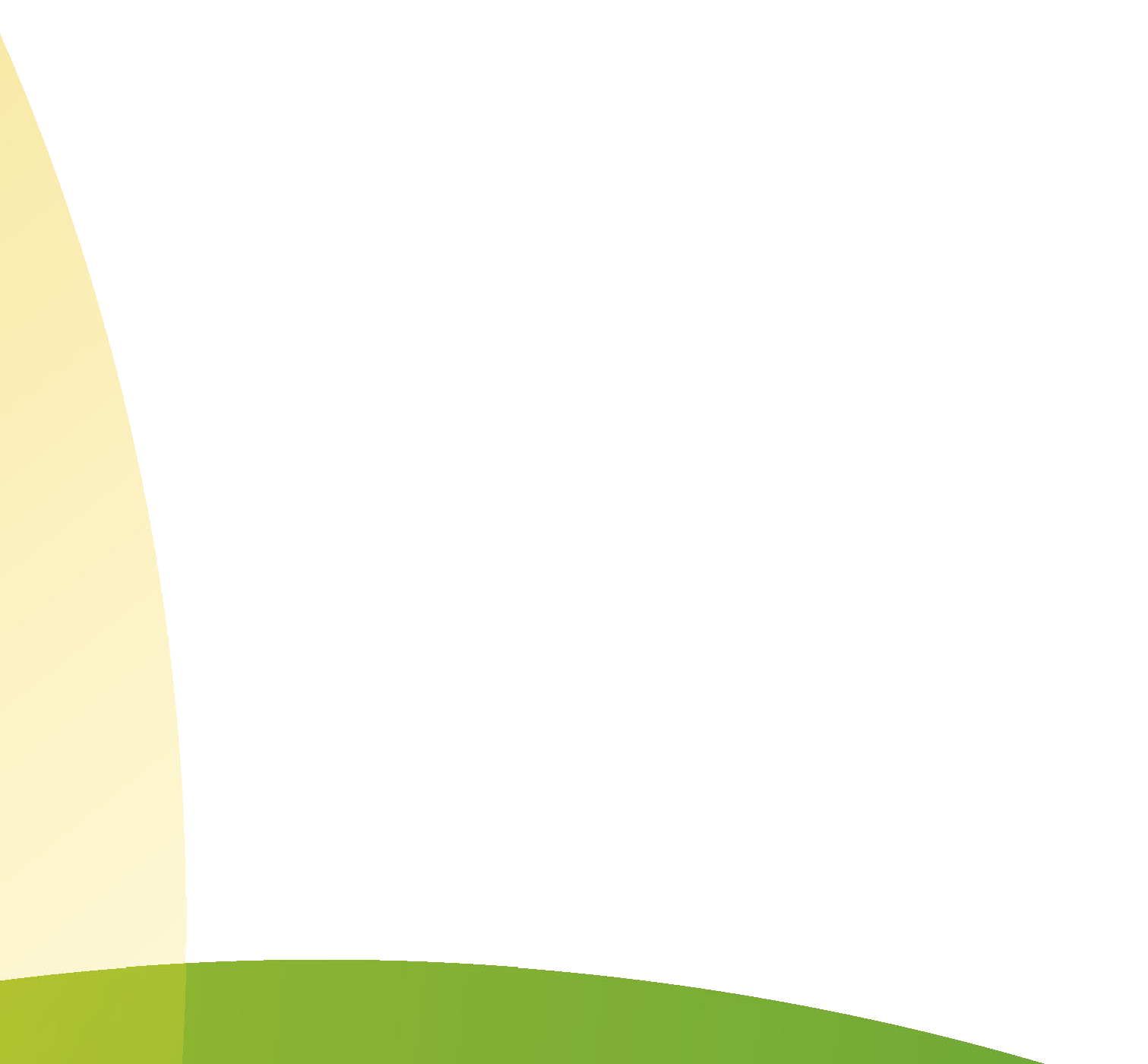 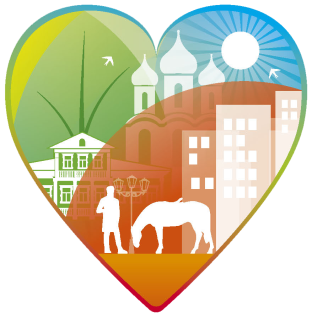 Система городских публичных проектов
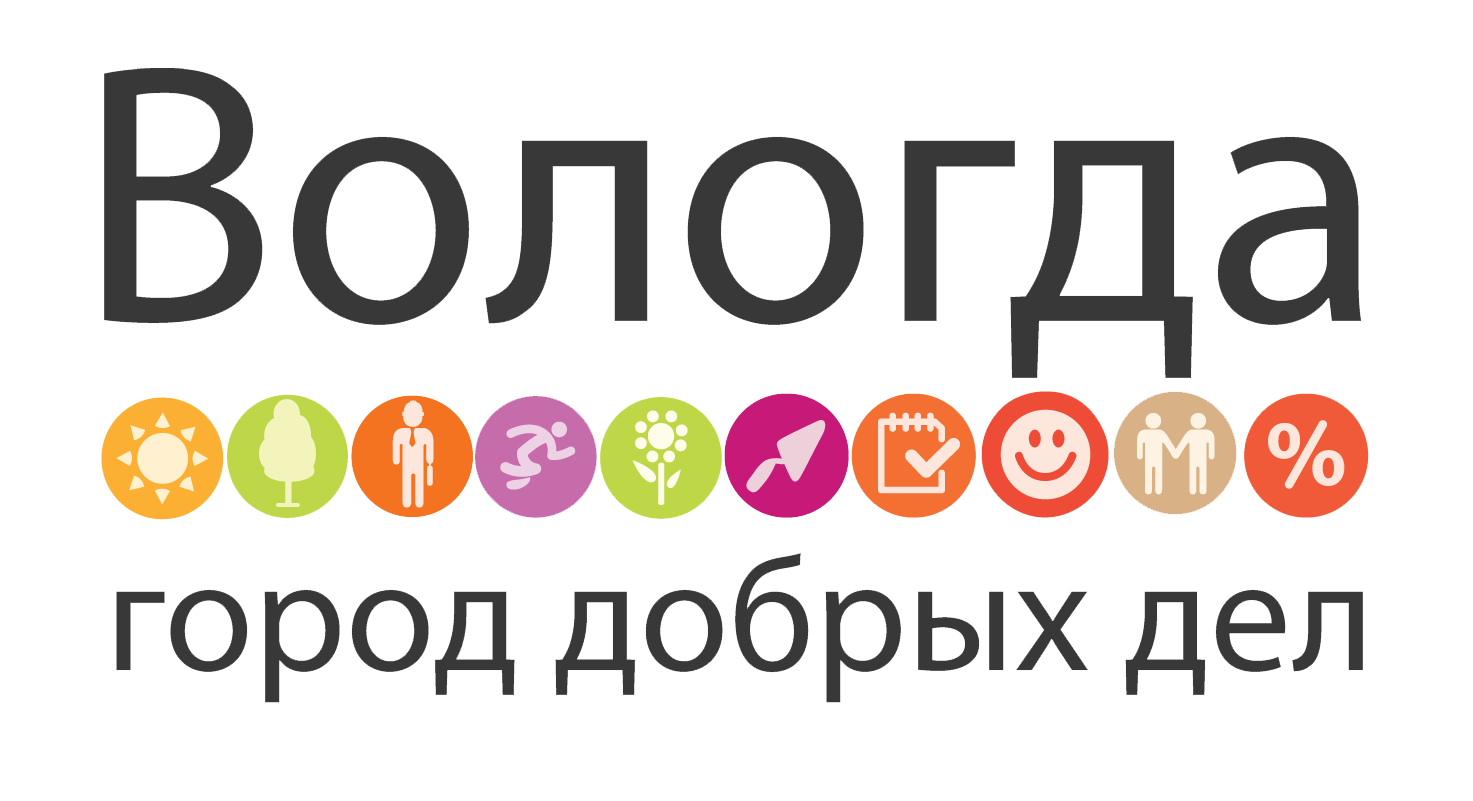 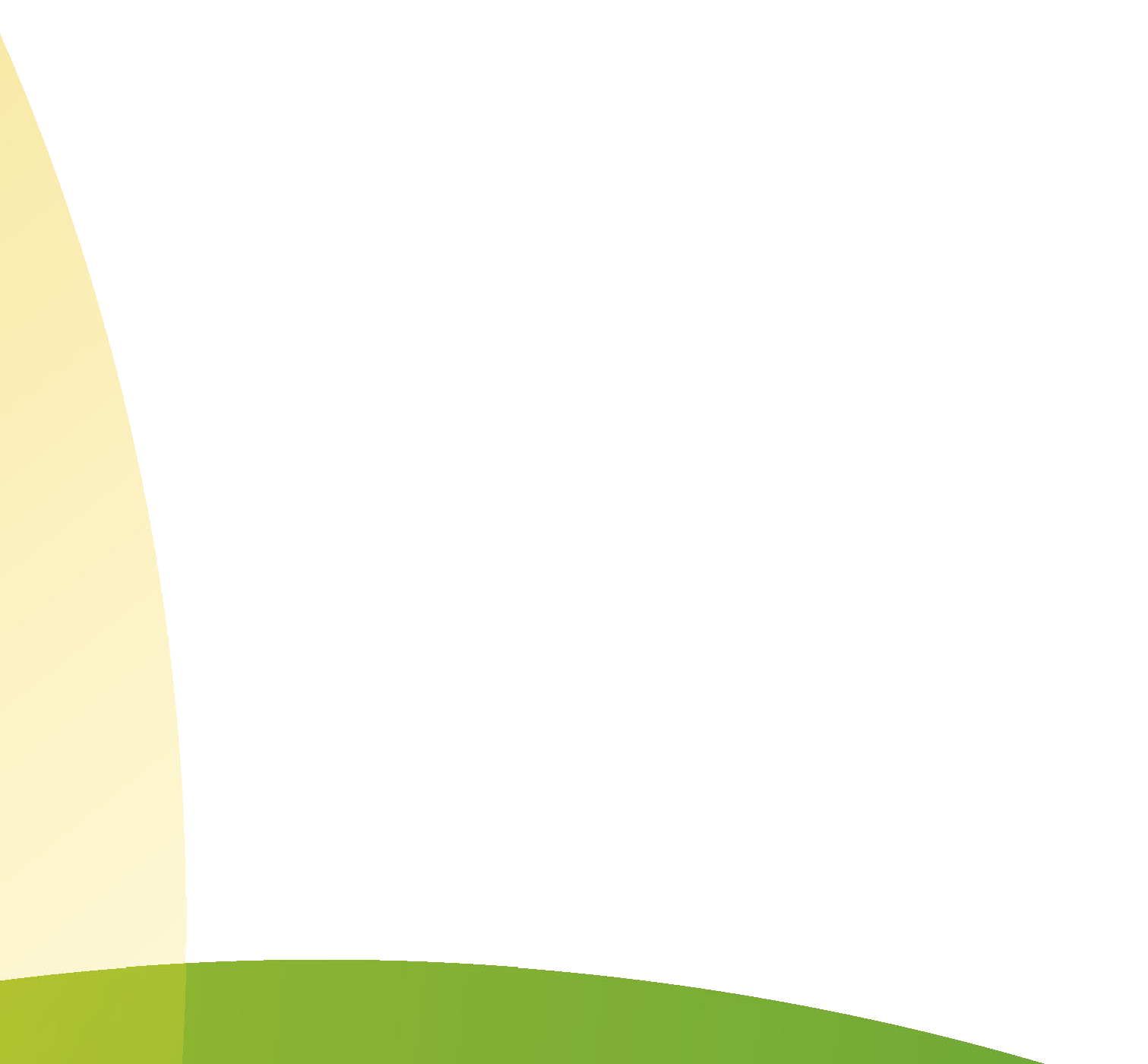 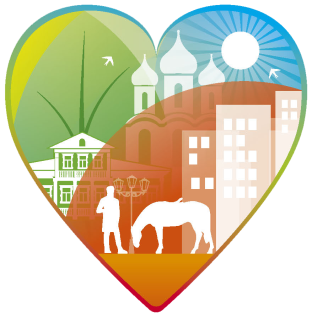 Проект «Цветущий город»
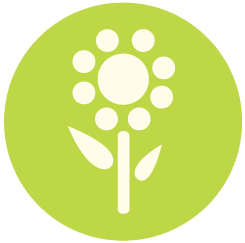 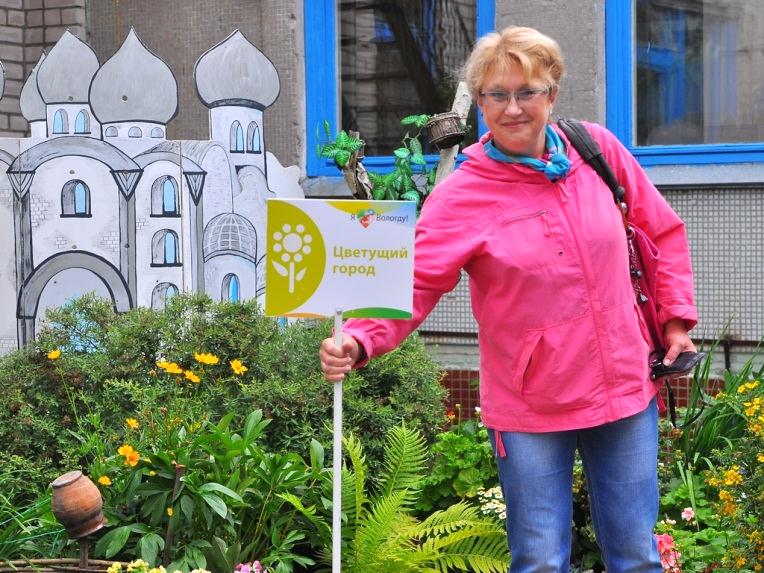 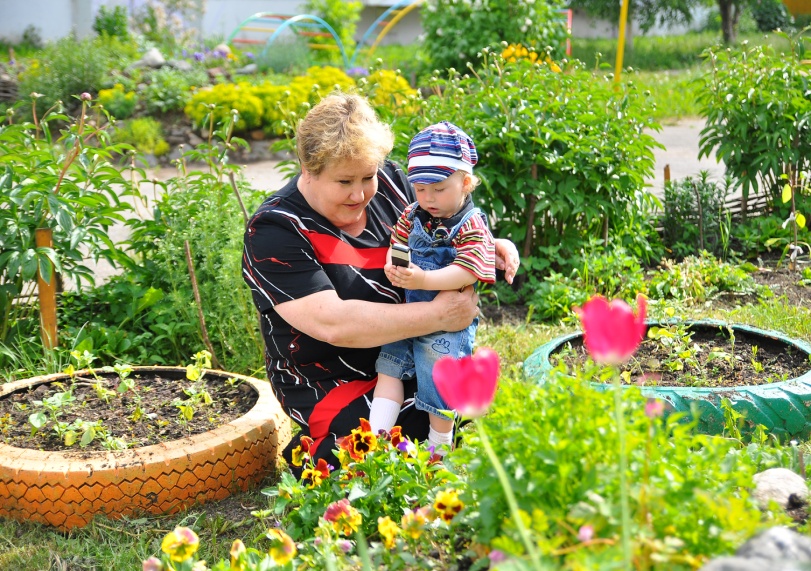 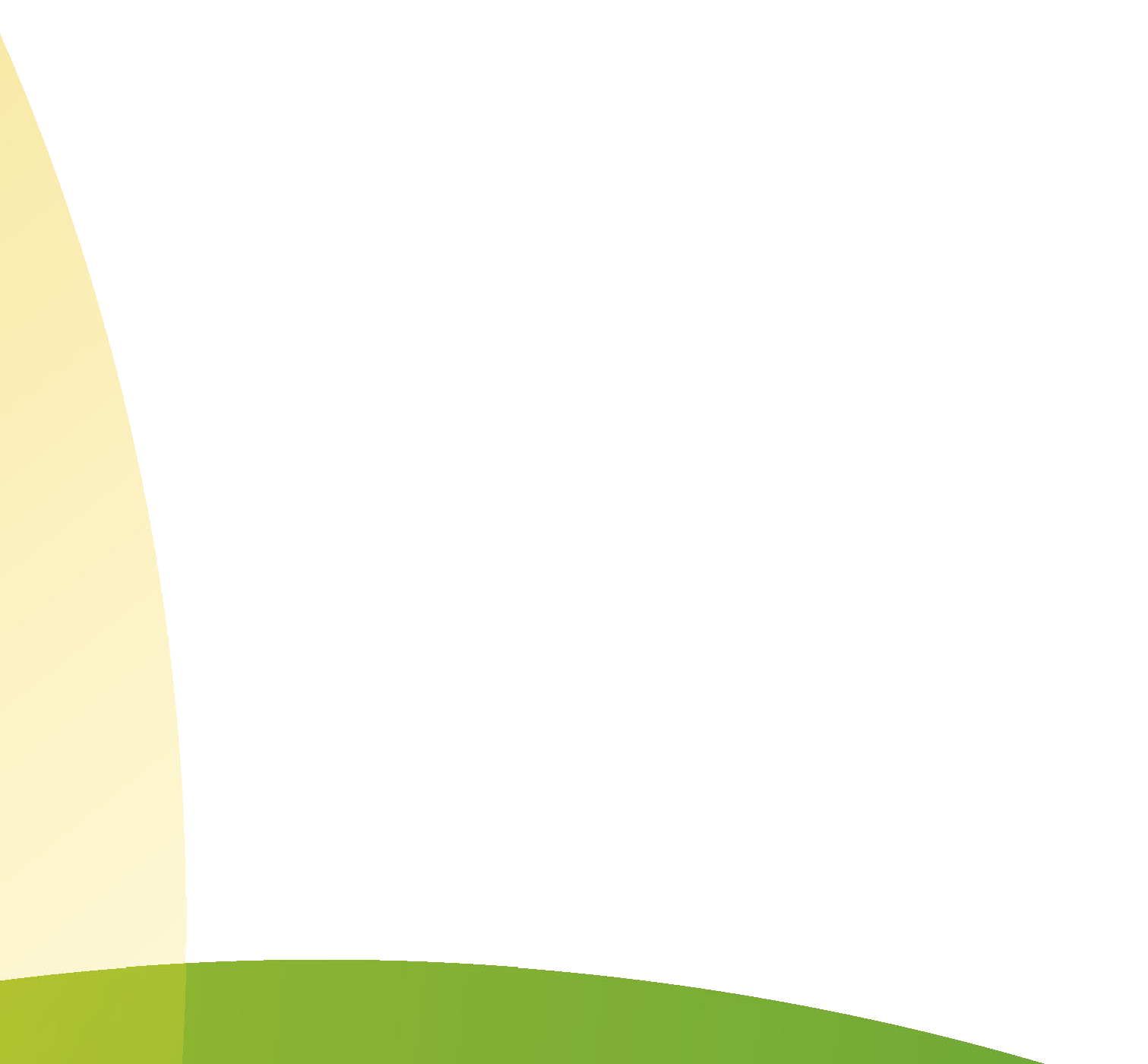 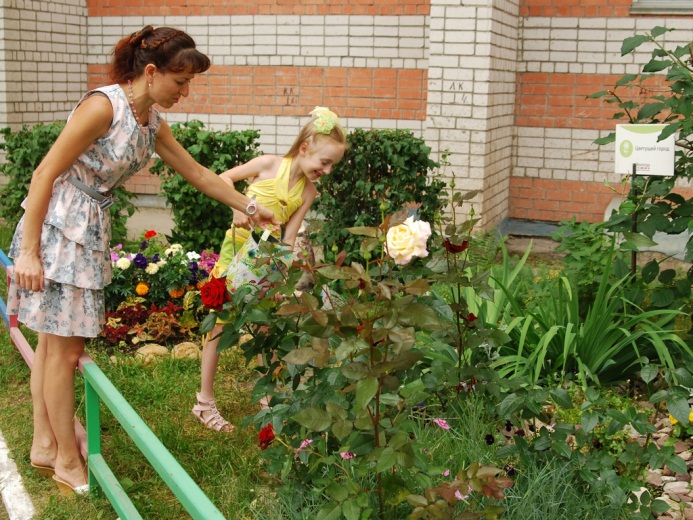 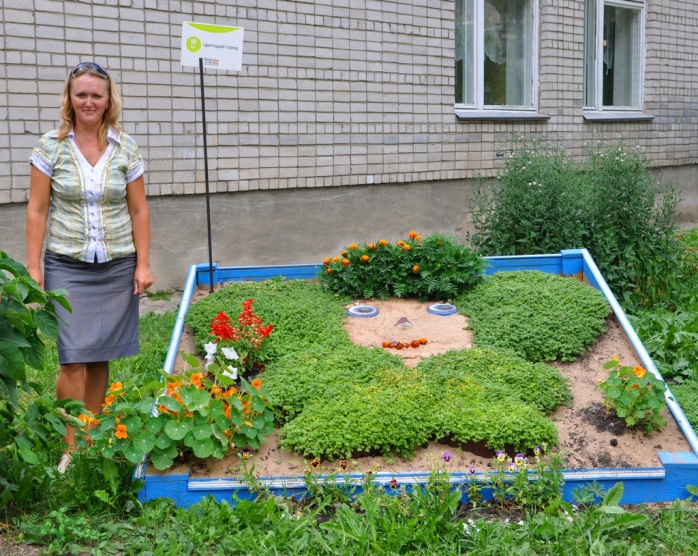 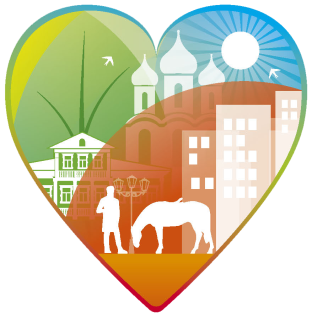 Проект «Цветущий город»
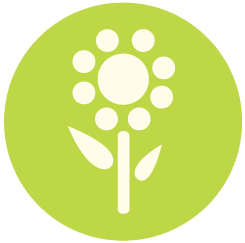 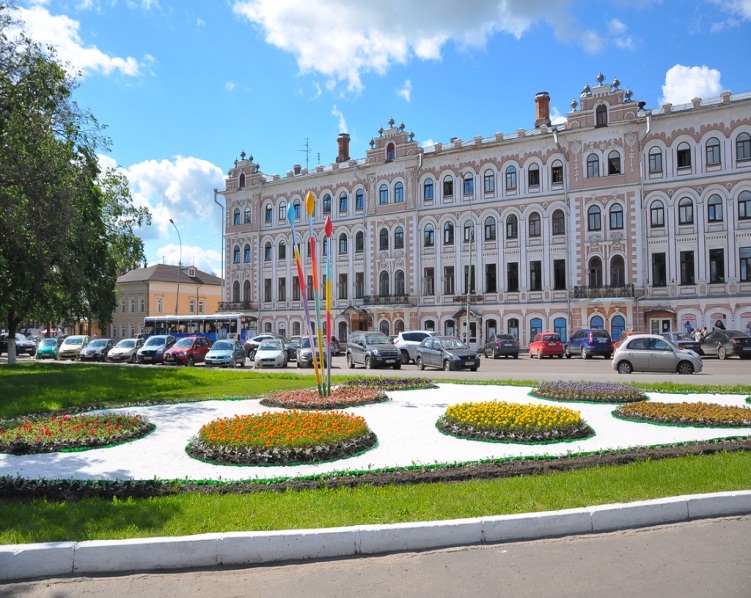 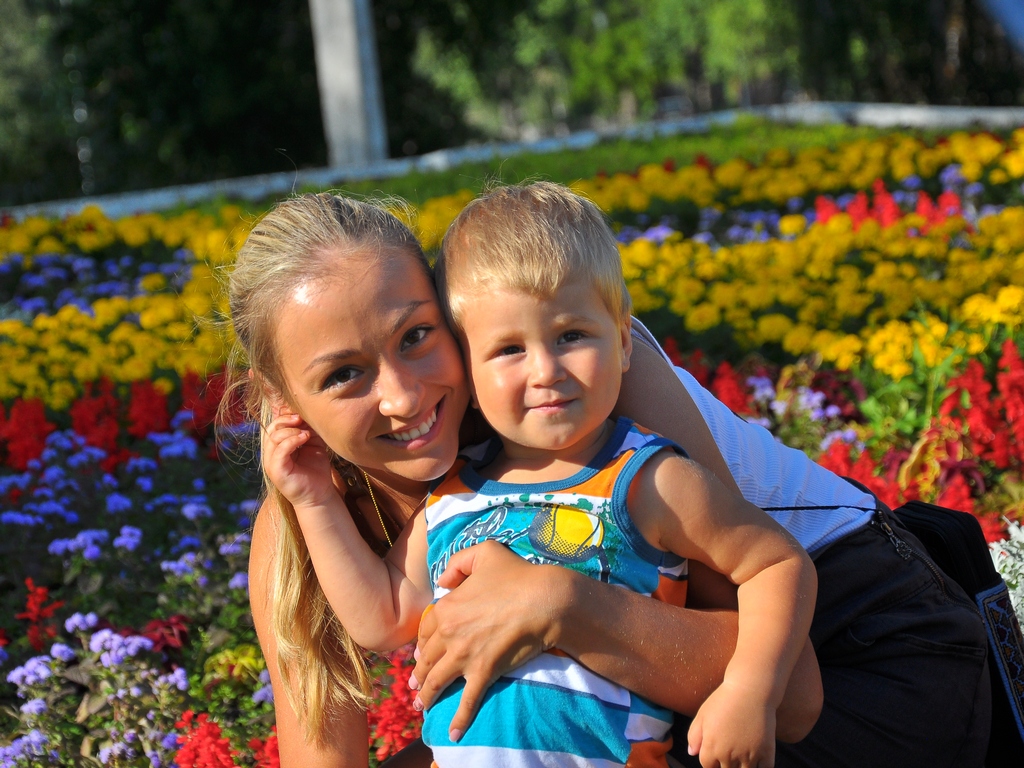 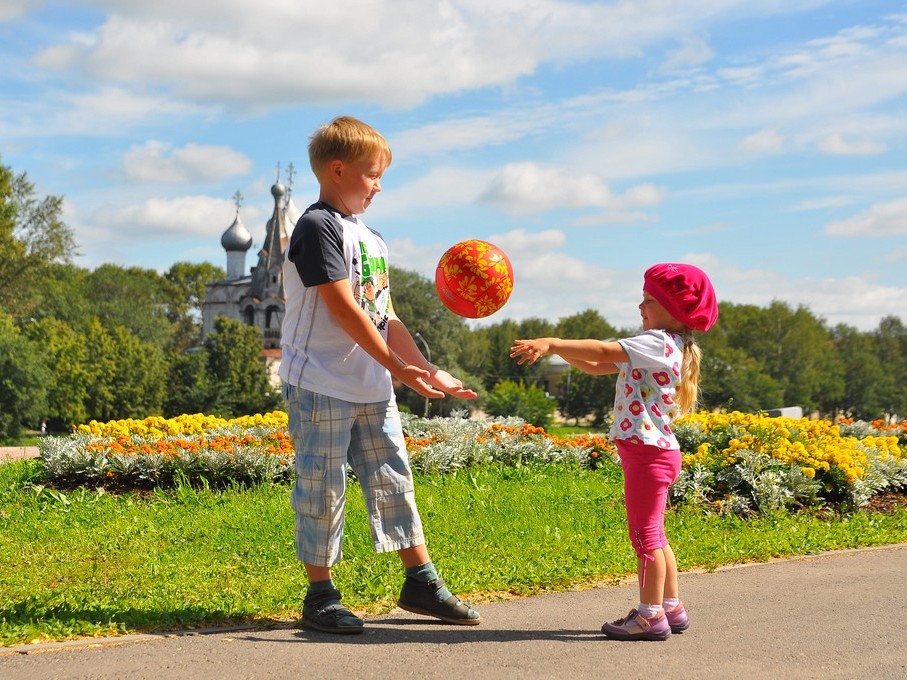 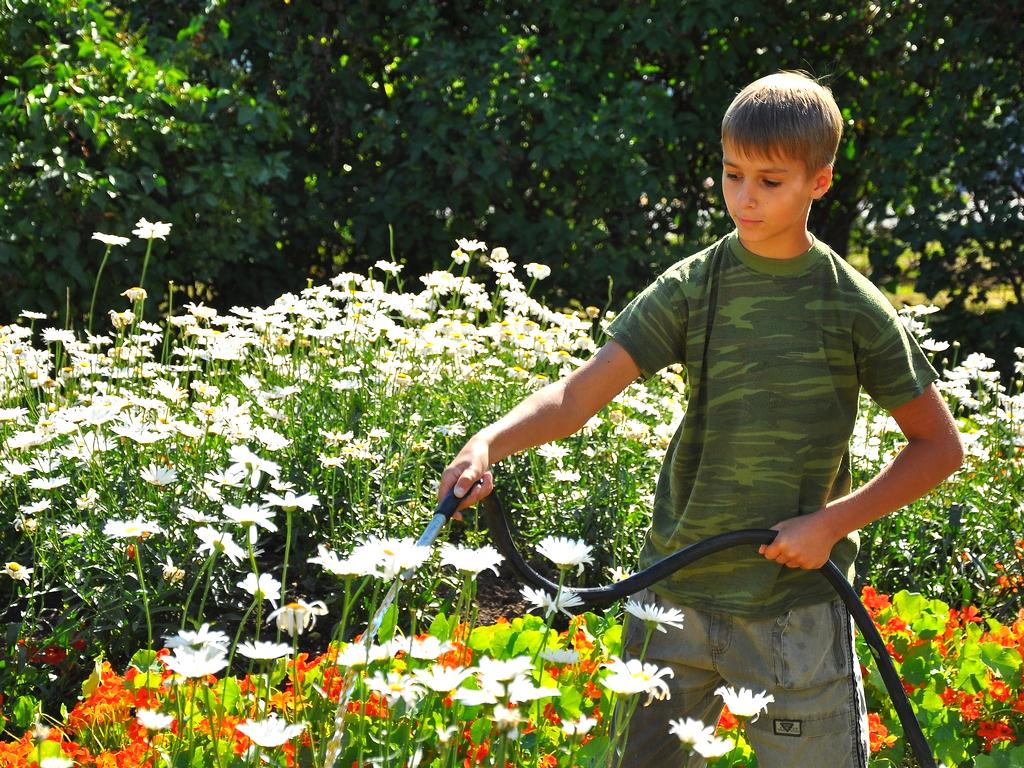 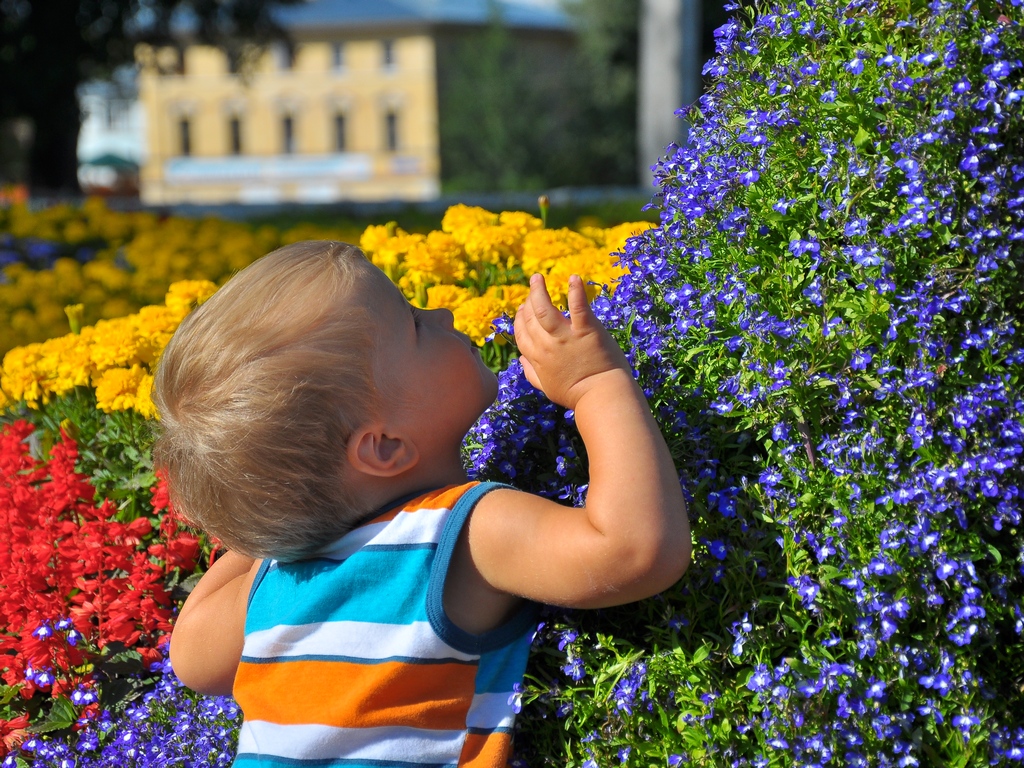 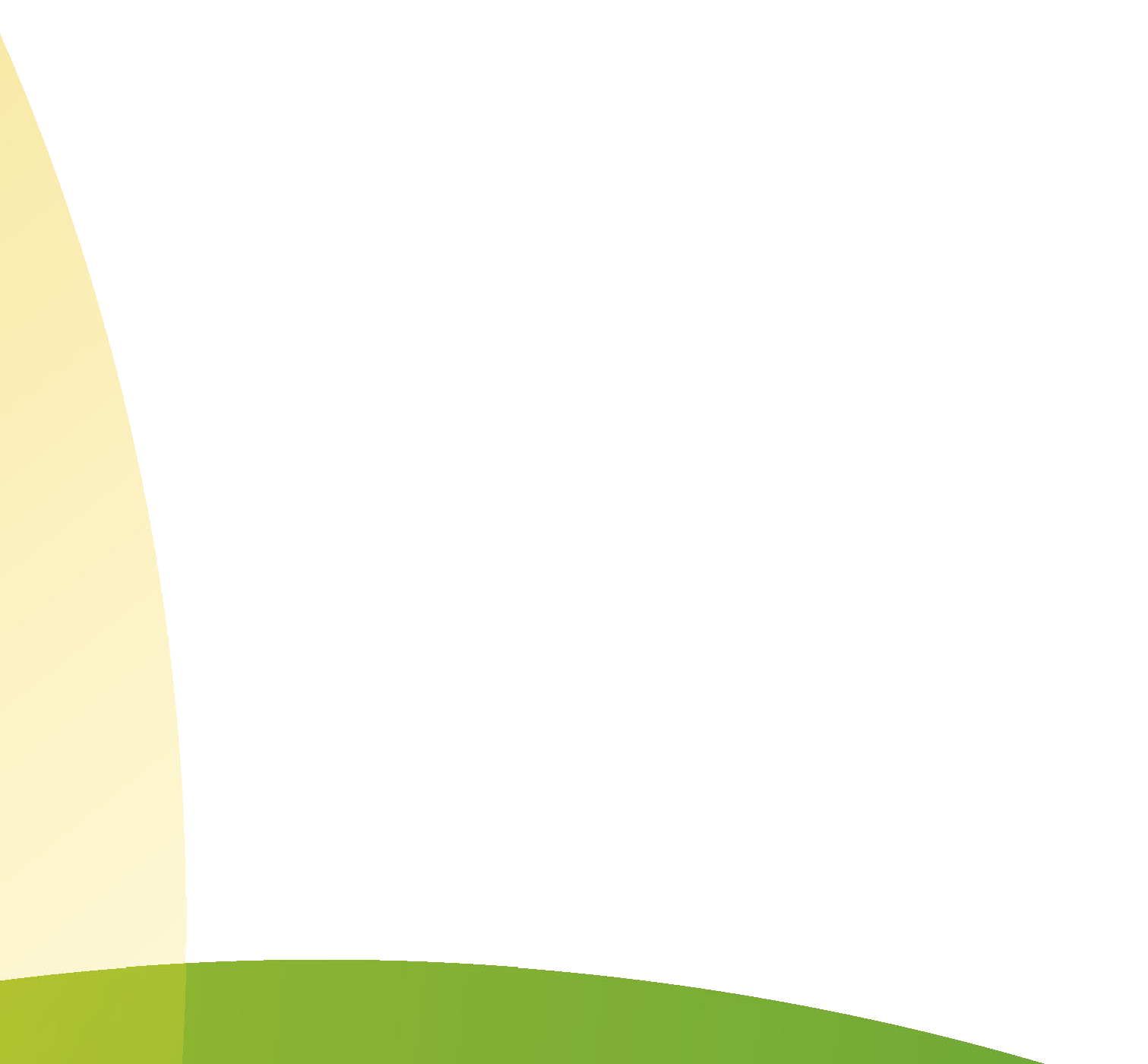 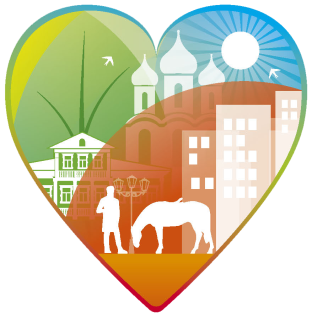 Проект «Снежная крепость»
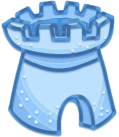 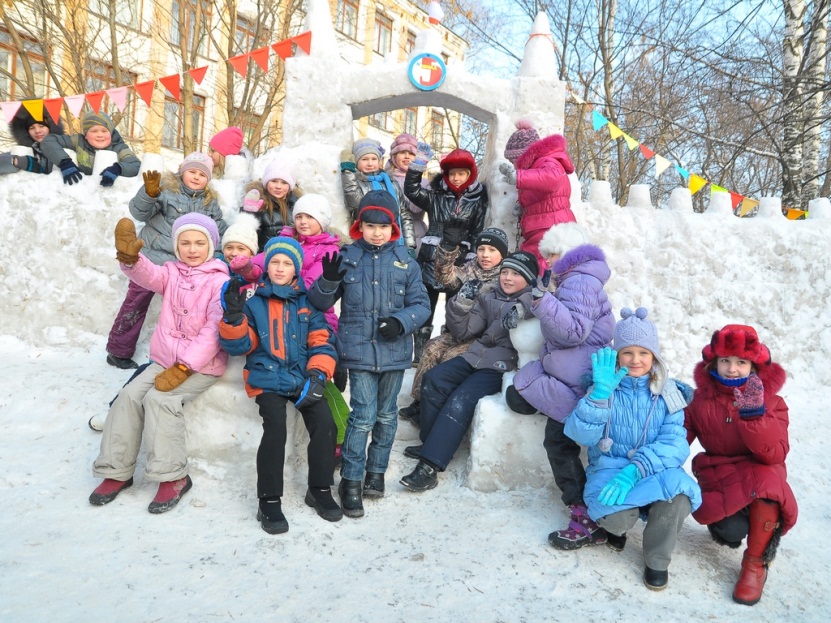 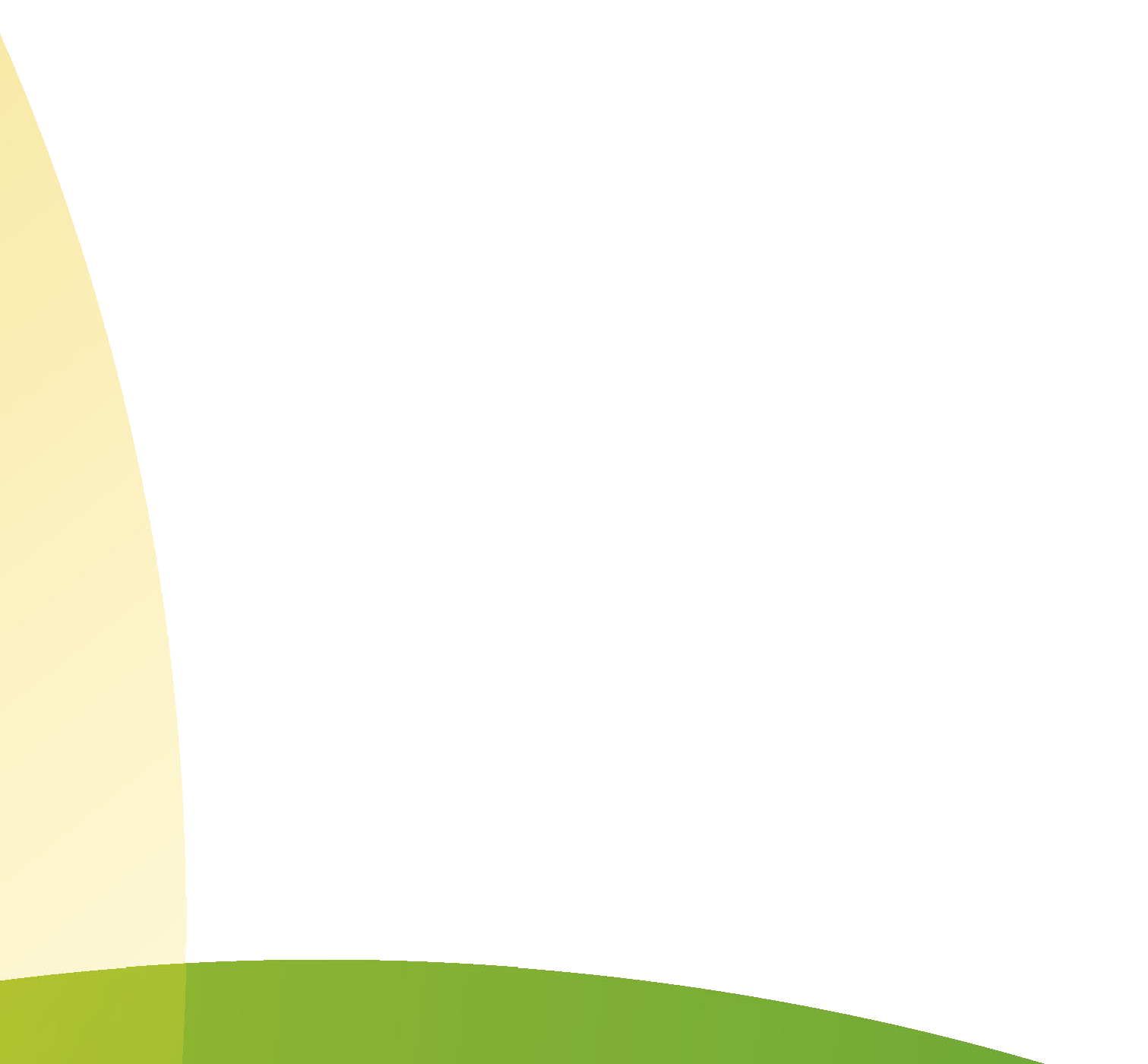 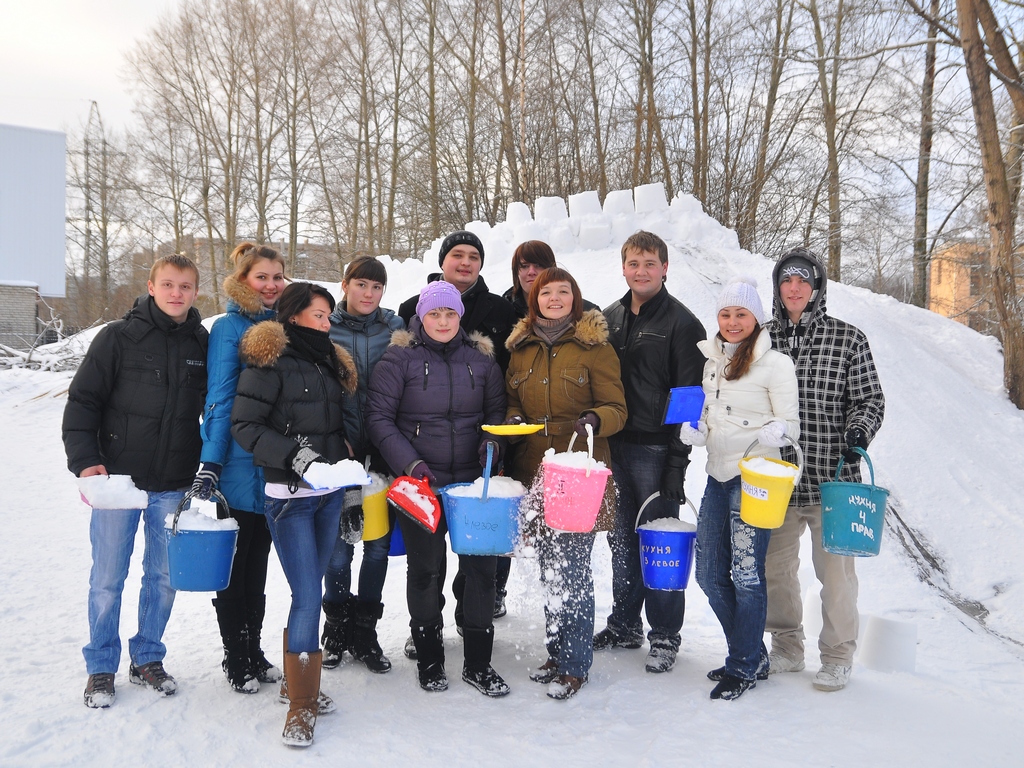 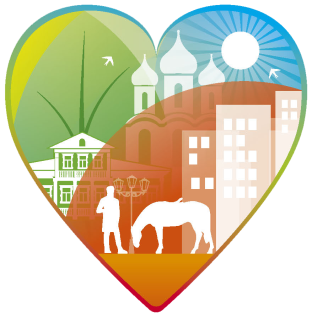 Проект «Снежная крепость»
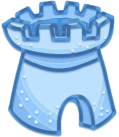 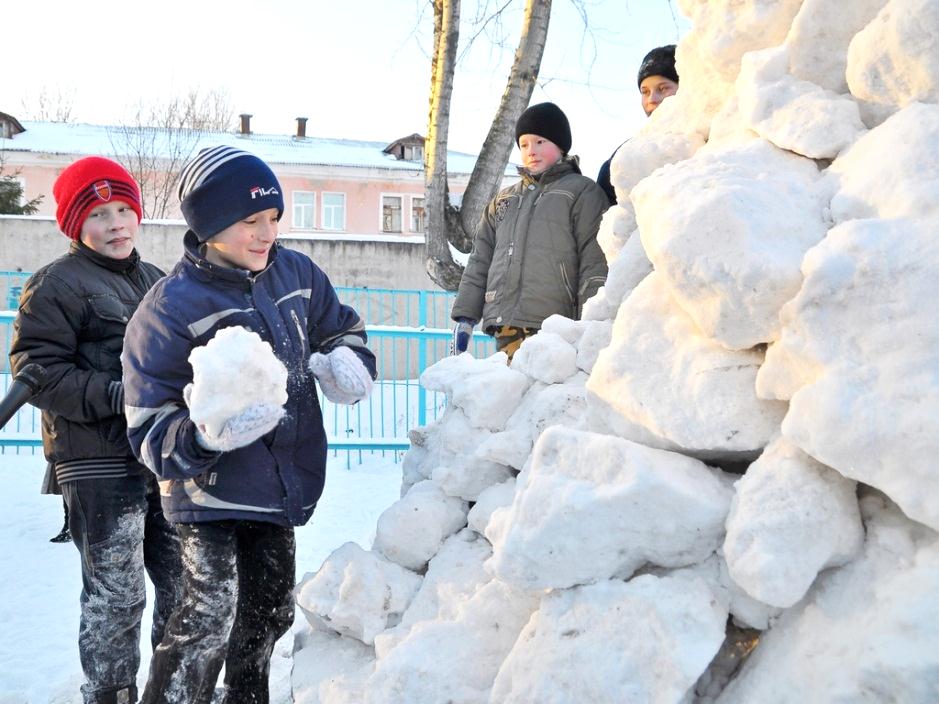 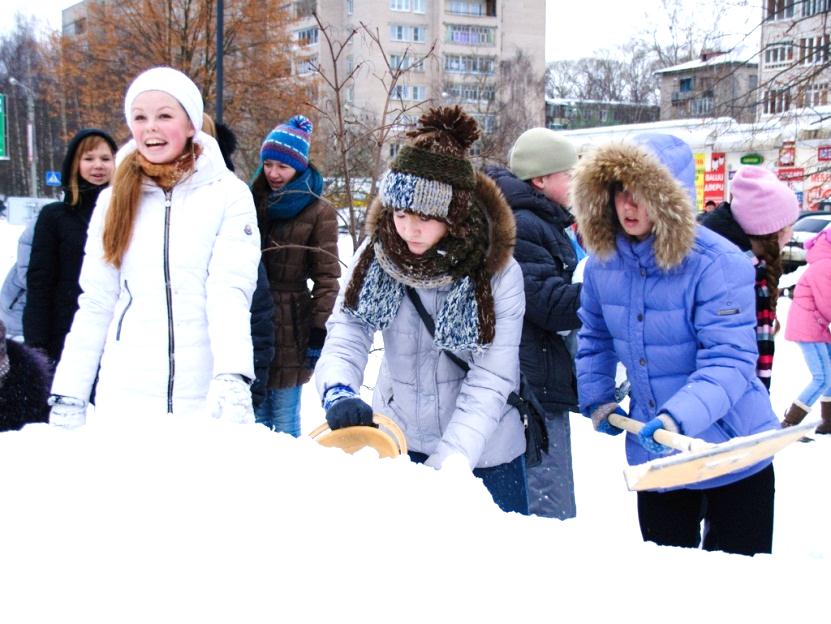 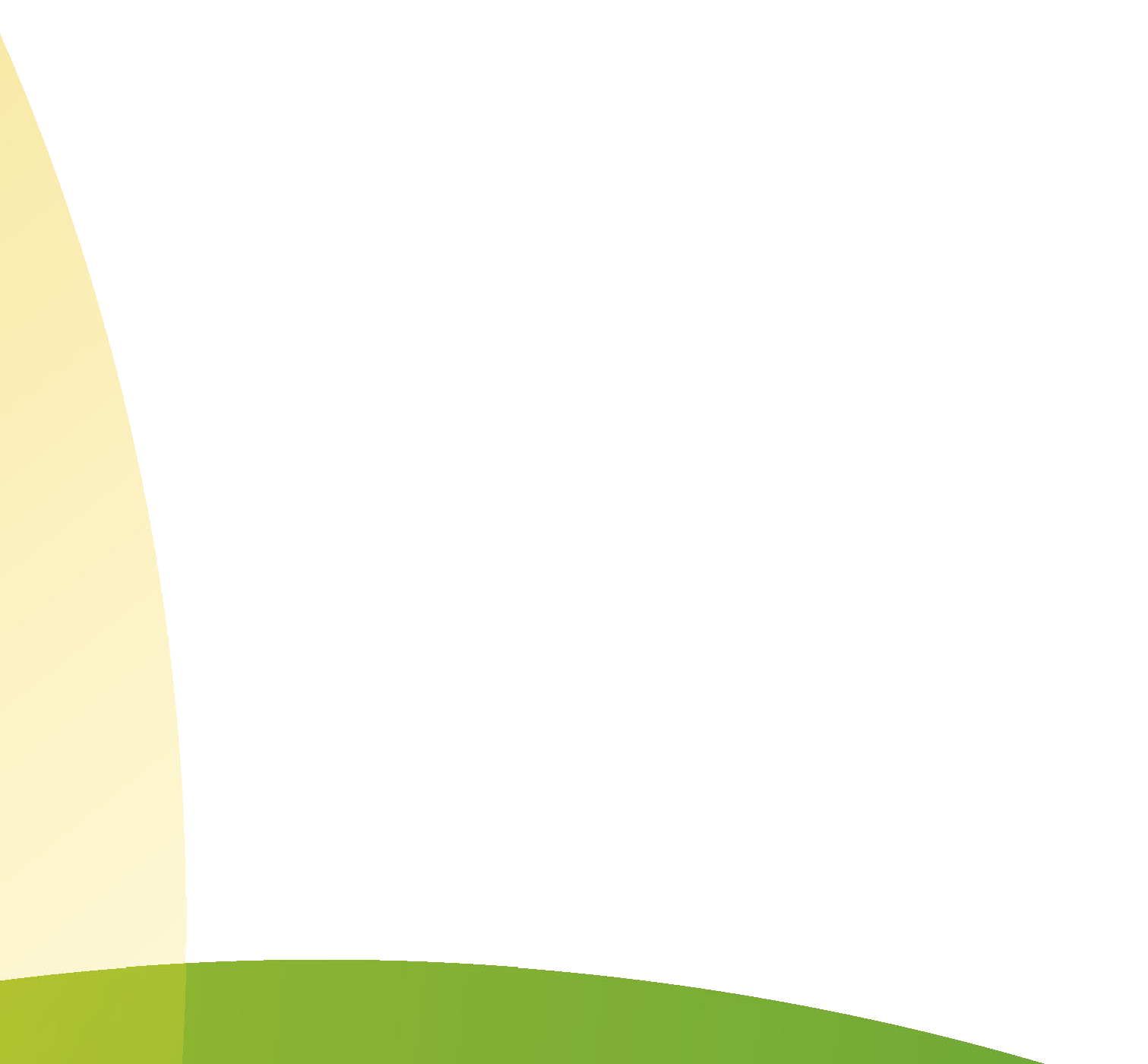 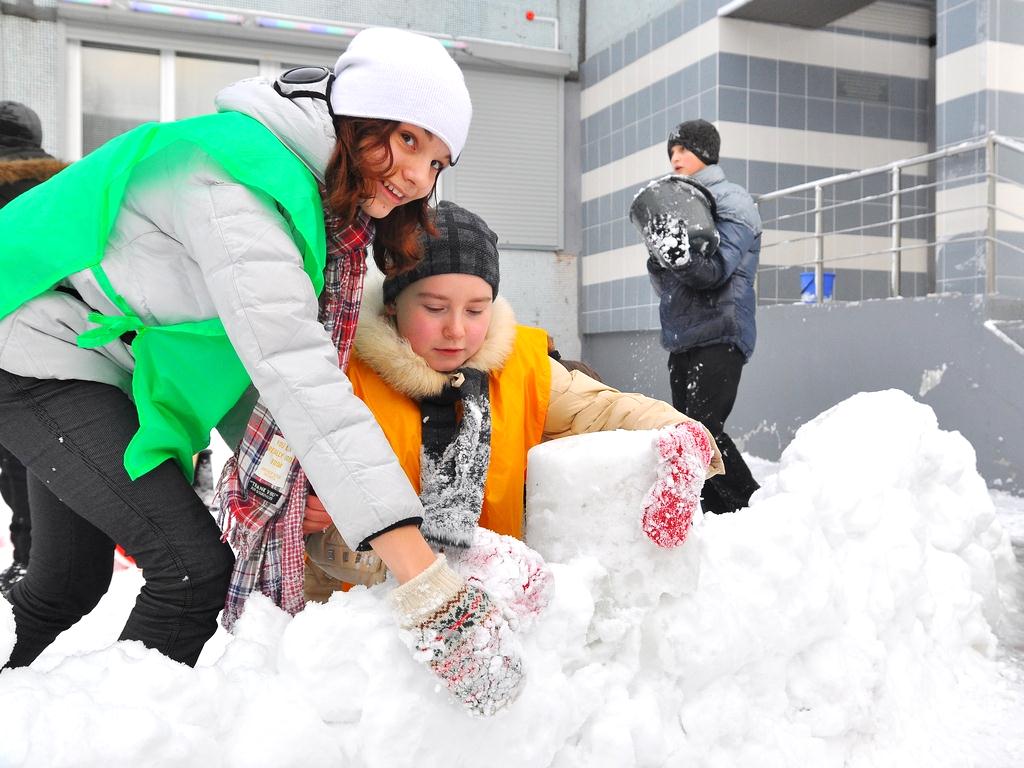 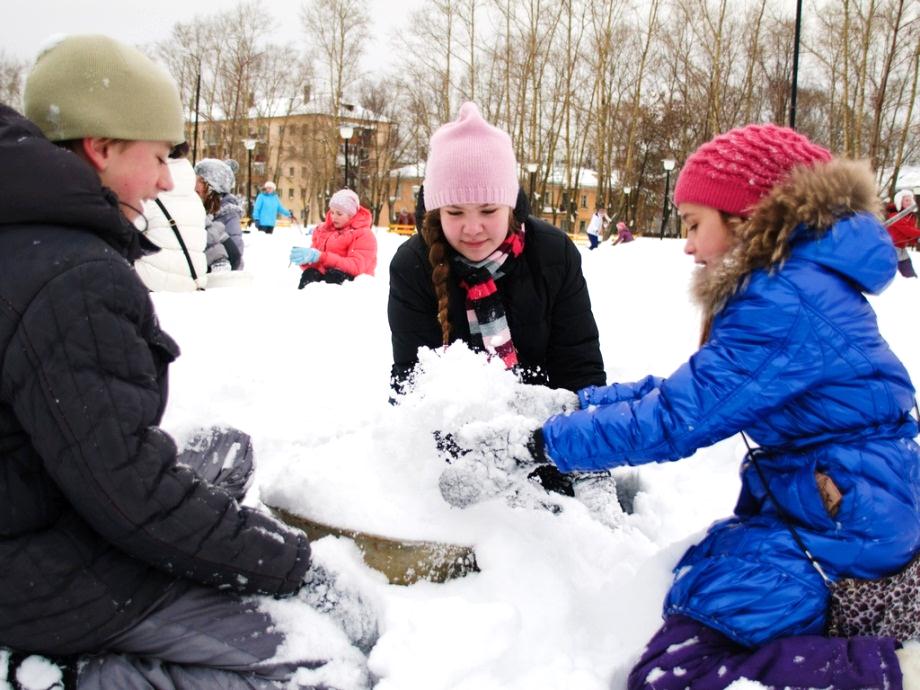 В конкурсе приняли участие 2000 человек
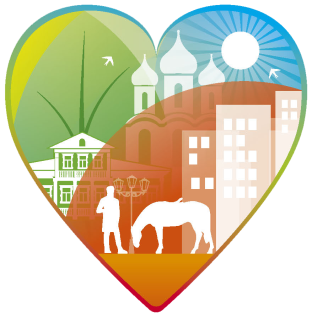 Проект «Город – это ты»
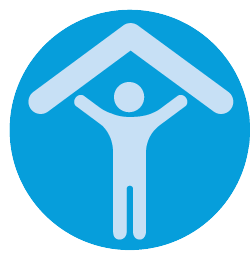 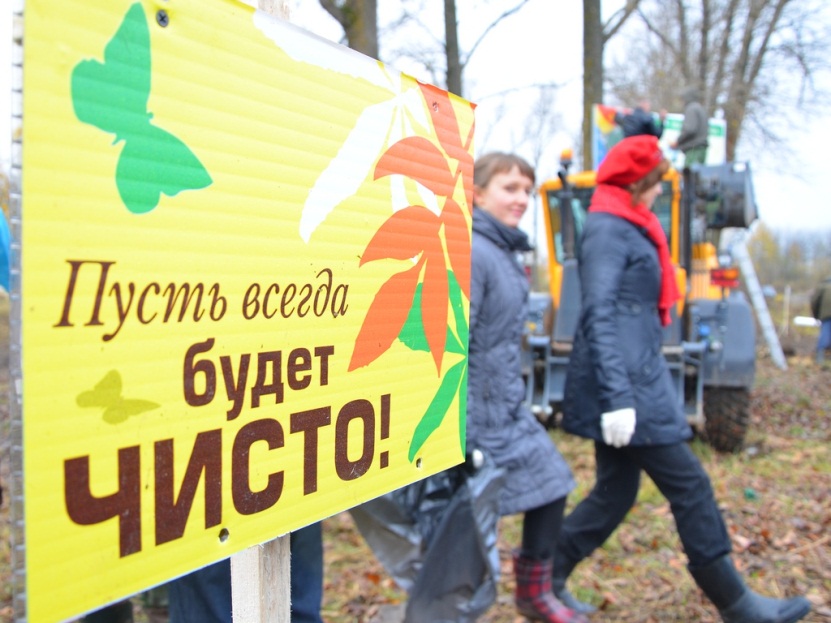 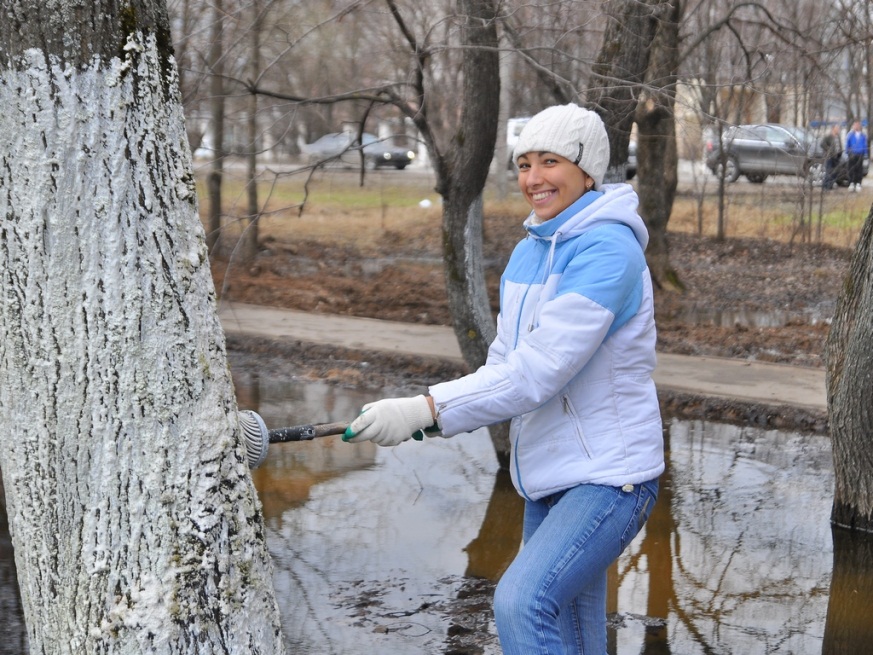 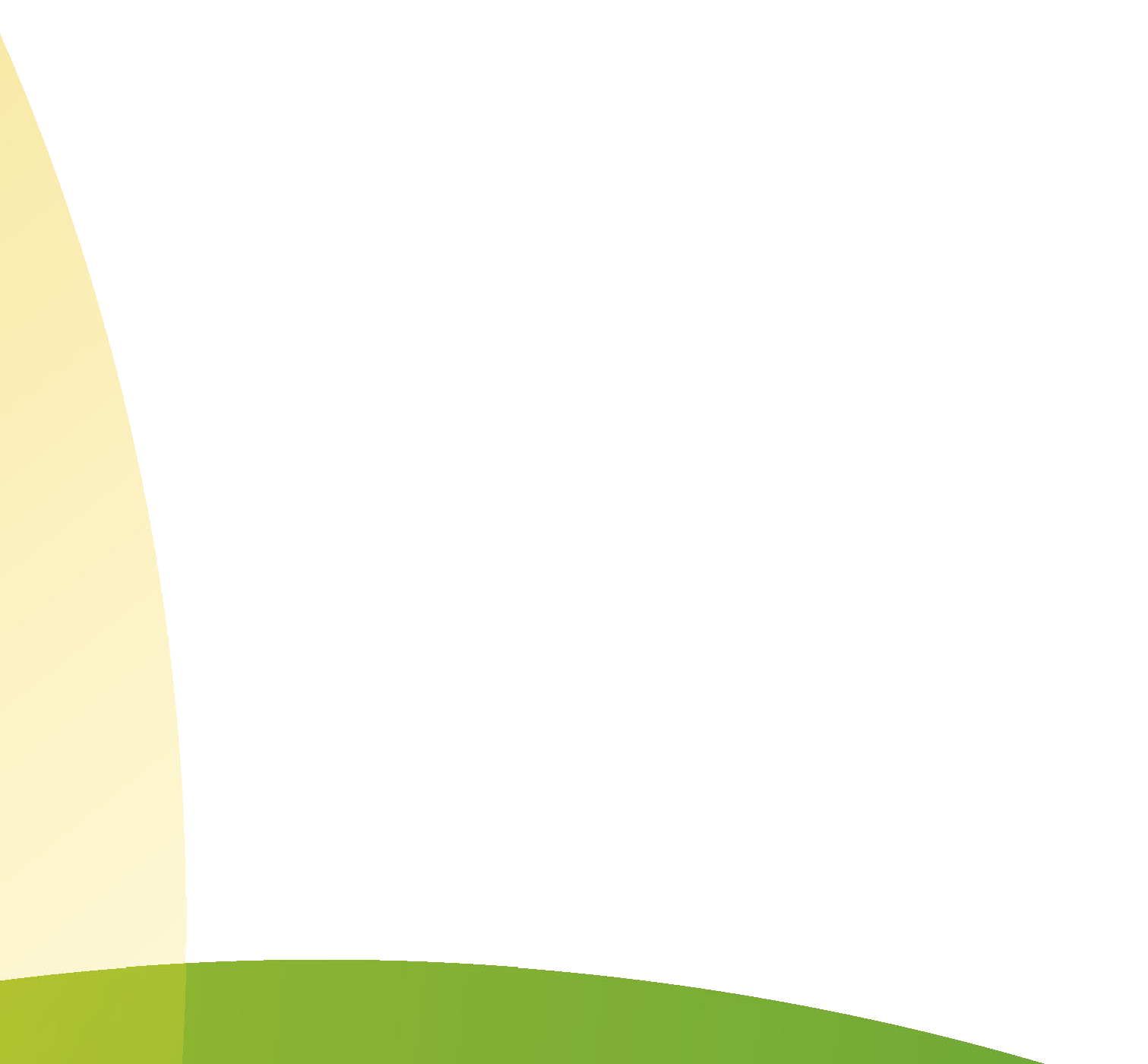 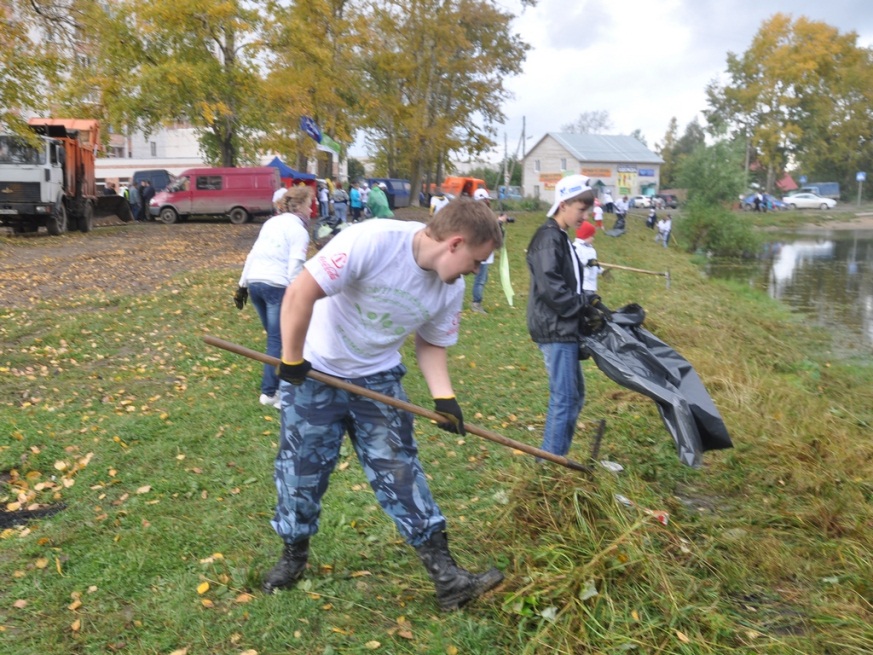 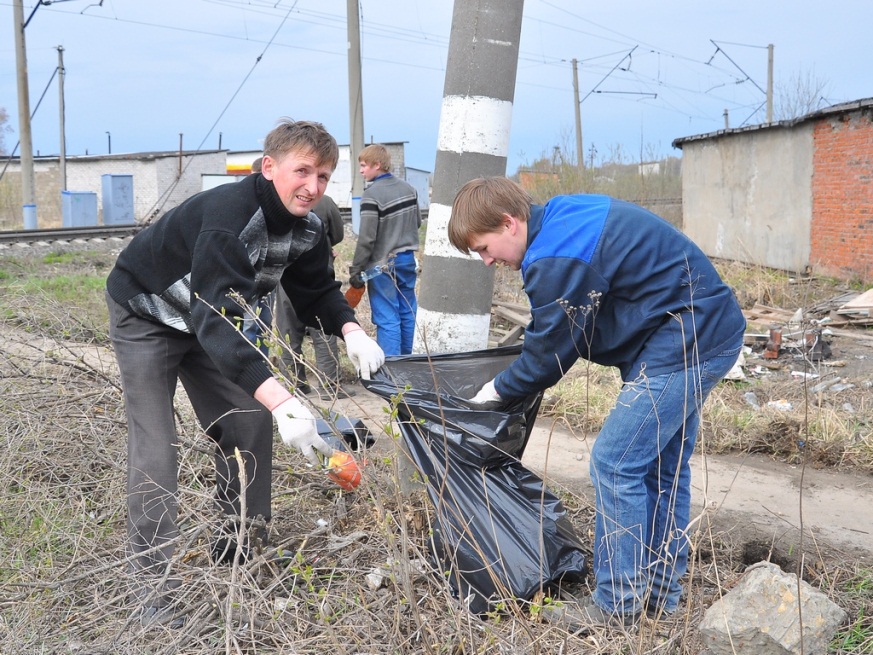 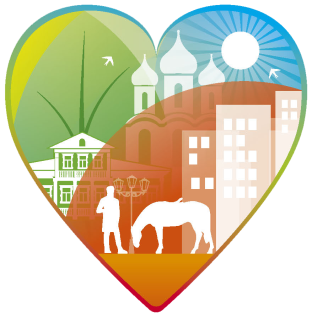 Проект «Город – это ты»
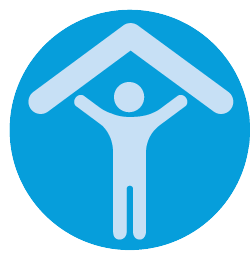 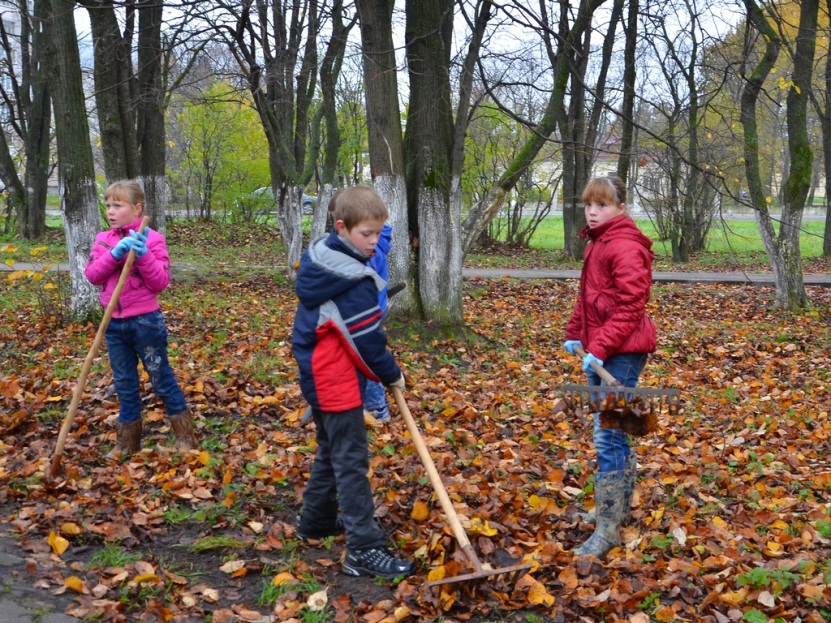 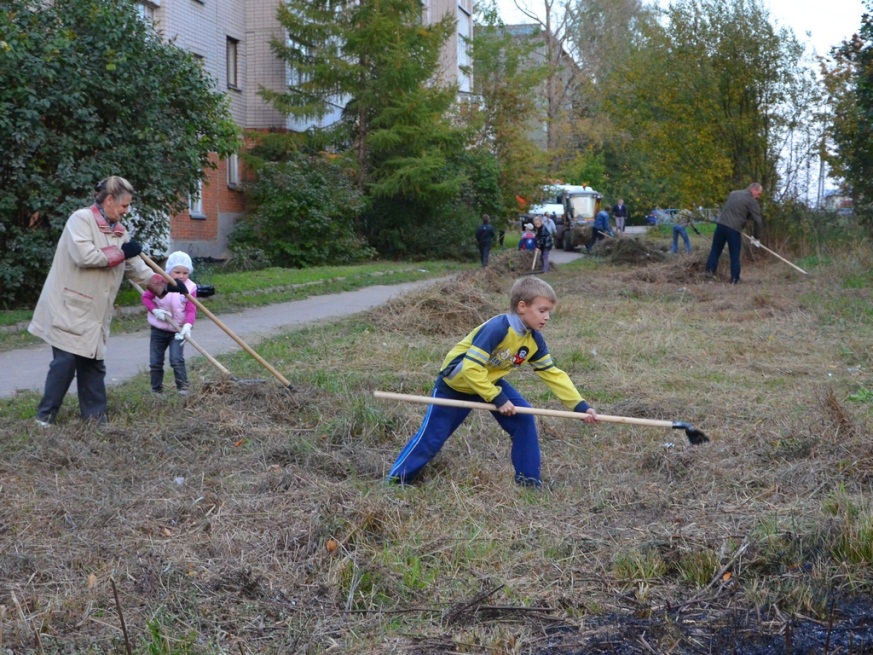 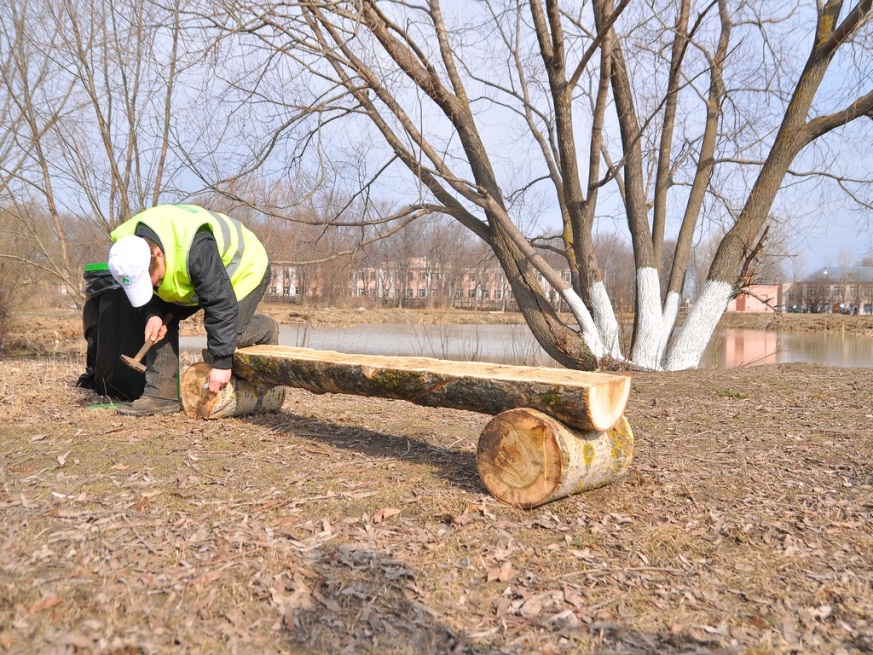 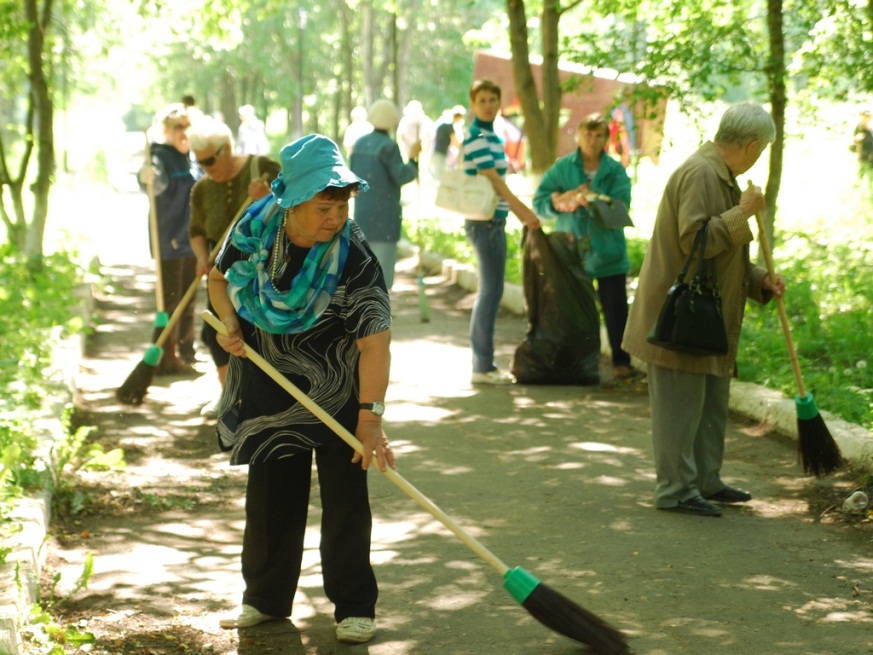 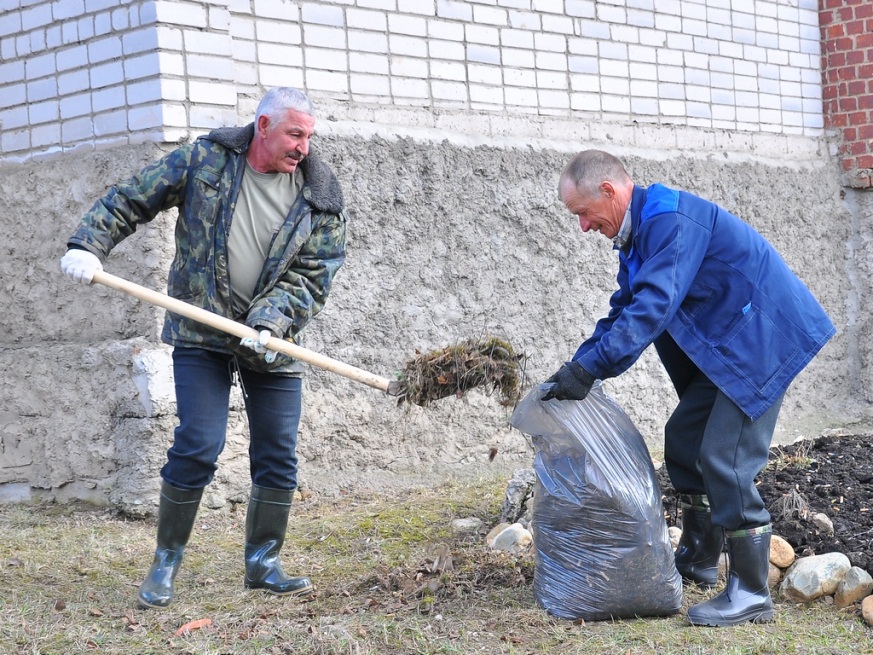 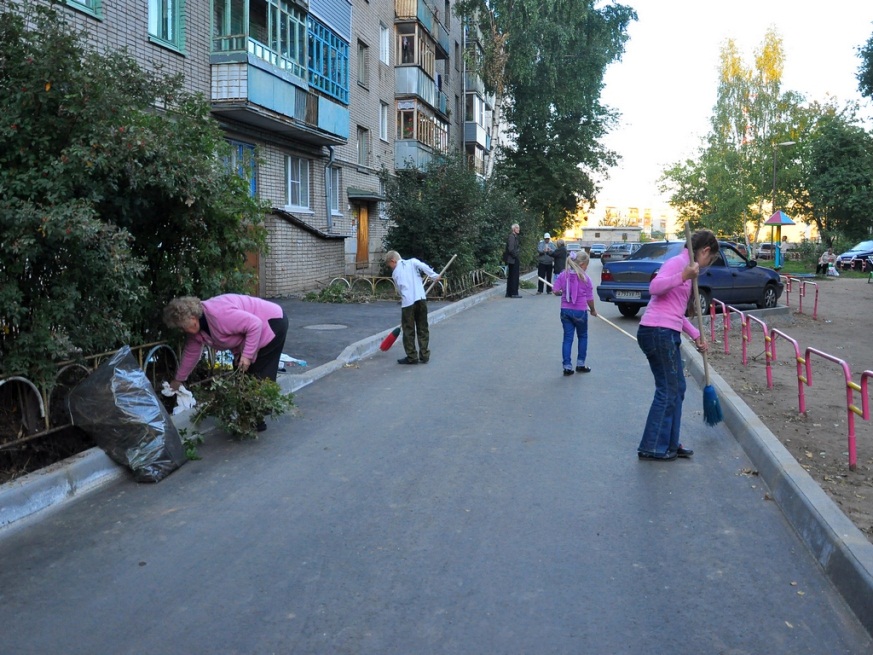 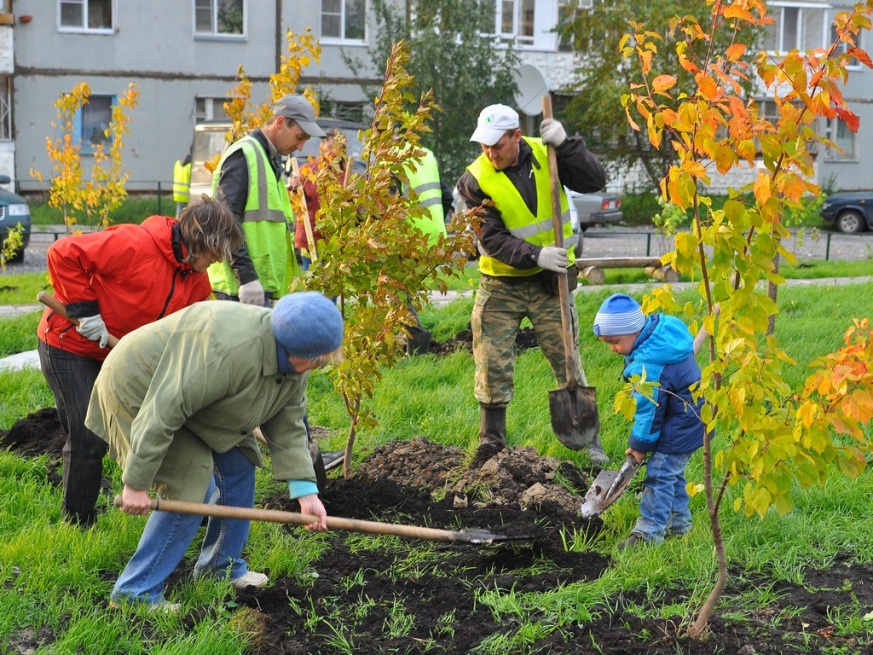 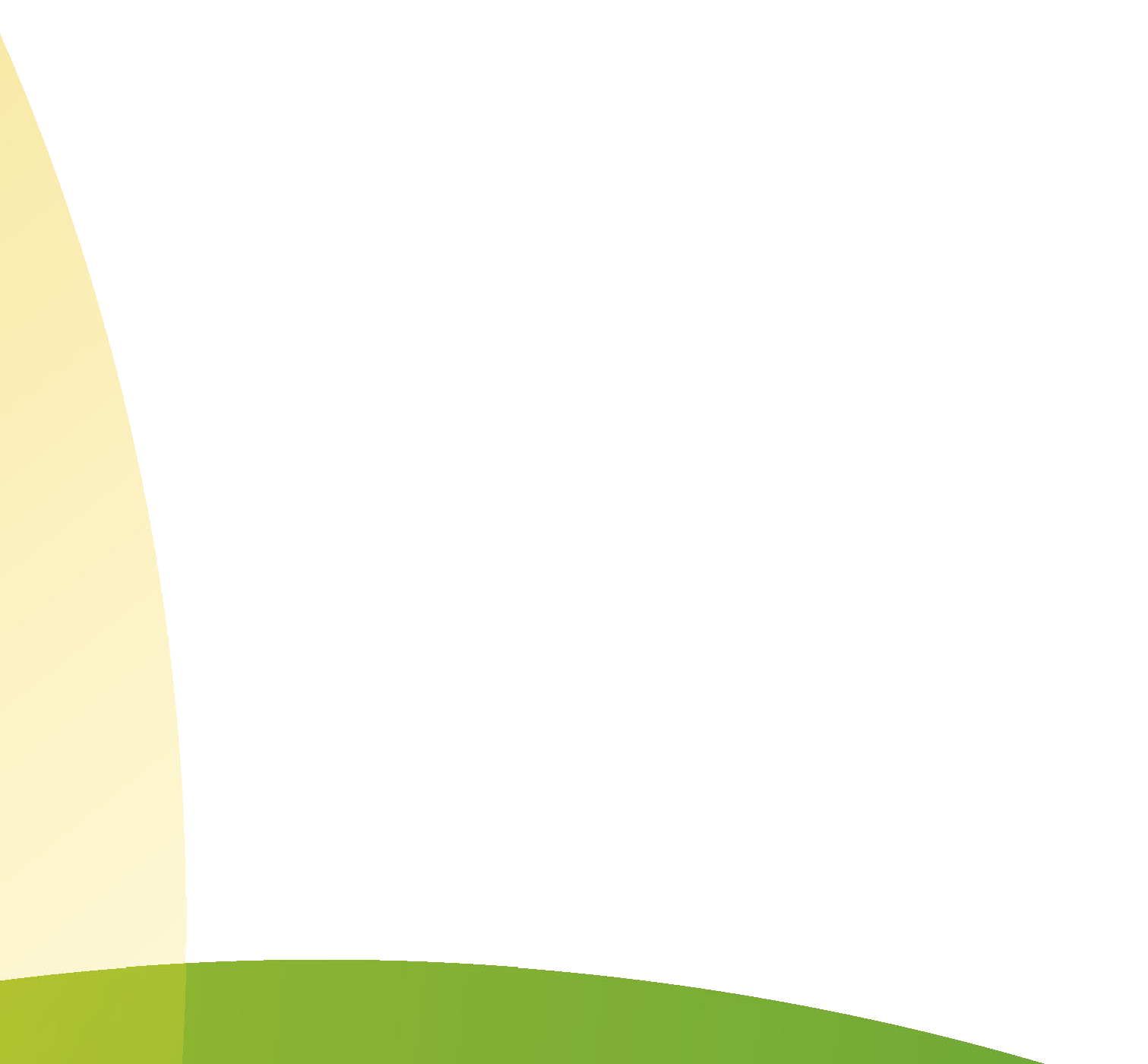 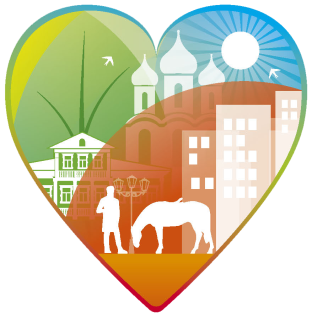 Современны город
Власть
Общество
Налажено взаимопонимание
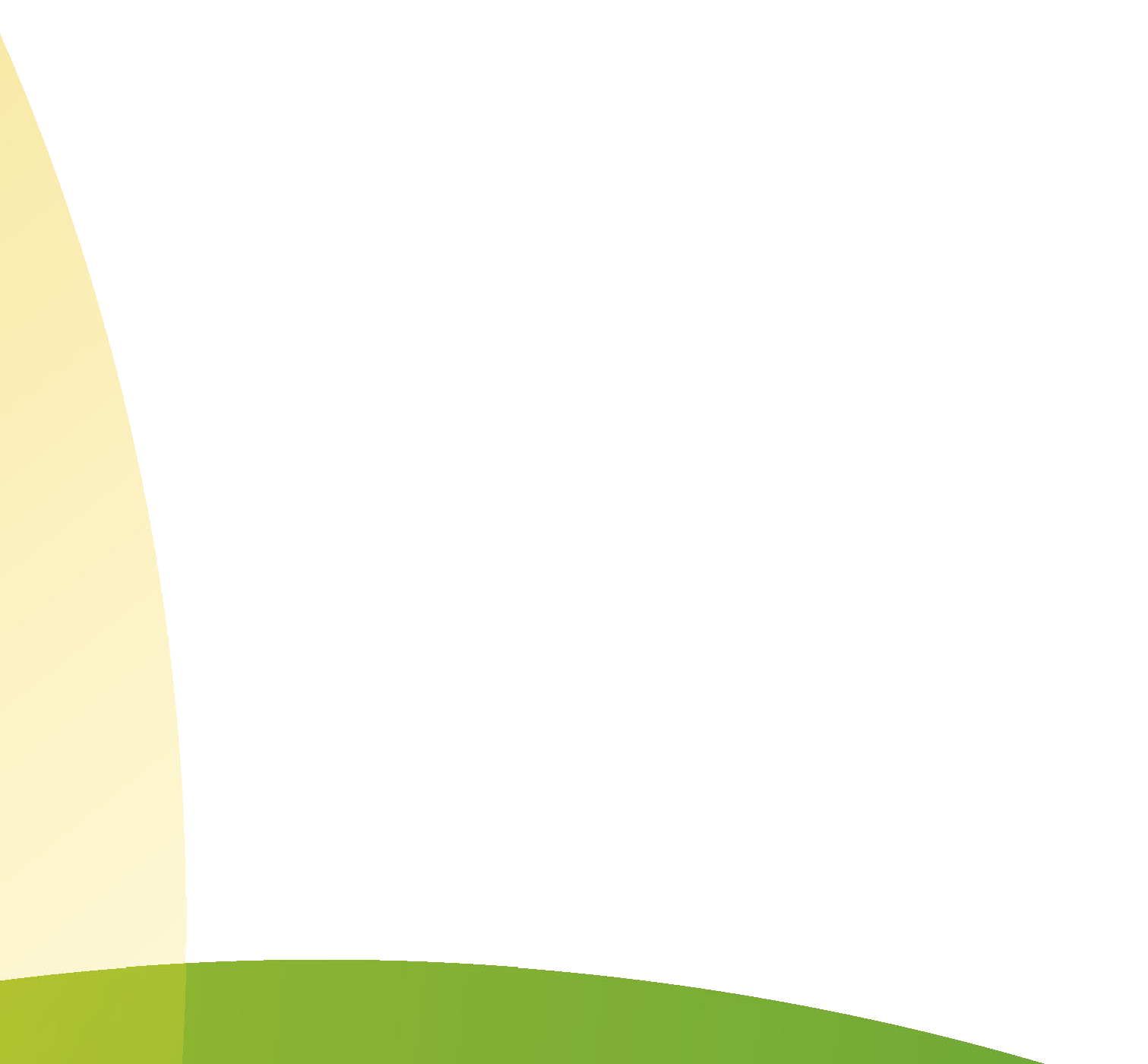 Поддерживает инициативы
Ставит цели
Предлагает варианты реализации
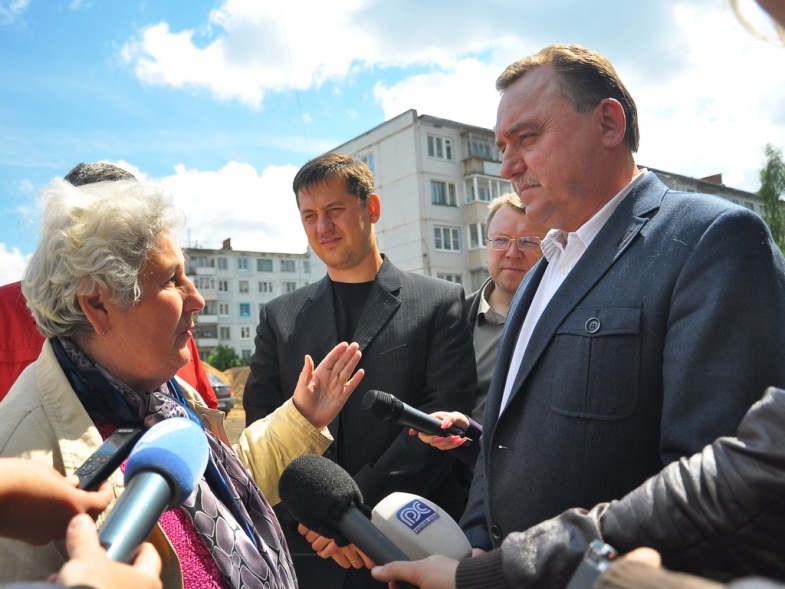 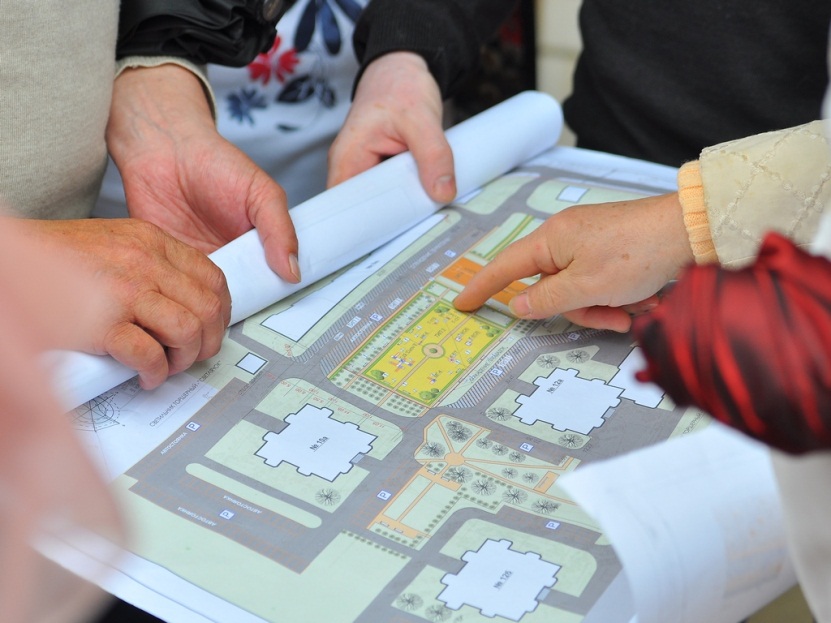 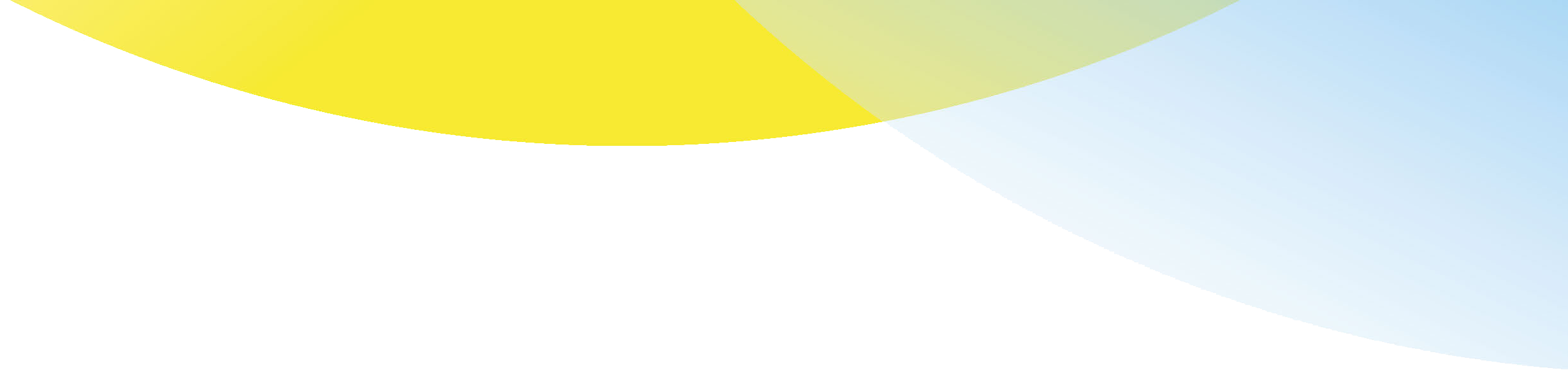 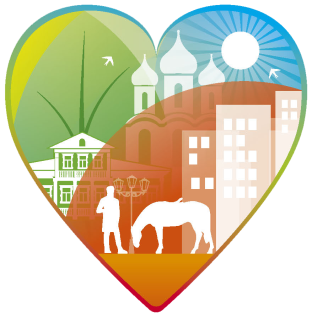 Спасибо за внимание!
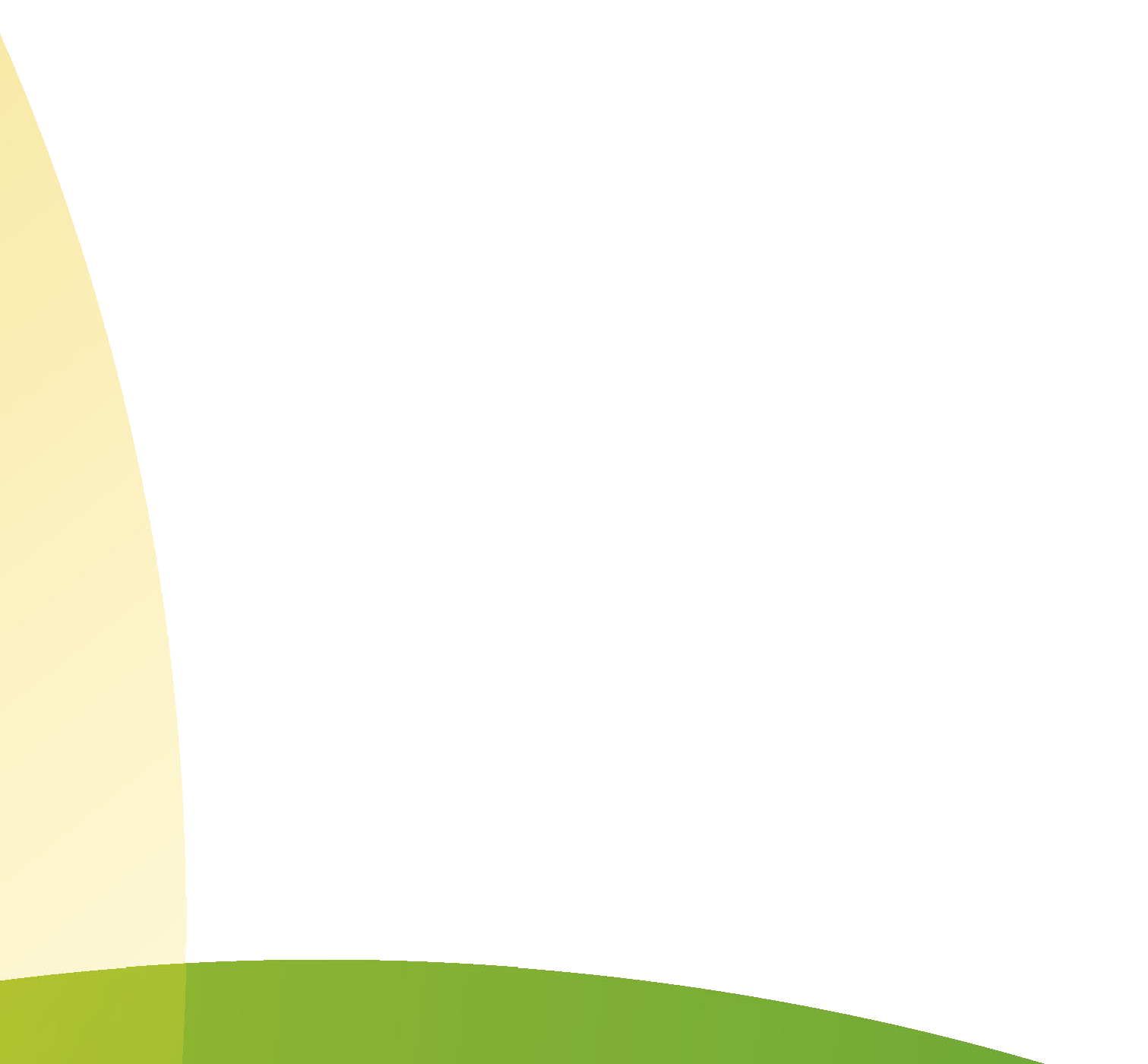